XXVIII молодежная научная школа
Металлогения древних и современных океанов-2022. 
От вещественного состава к моделям и прогнозированию месторождений» 

25–29 апреля 2022 г., г. Миасс
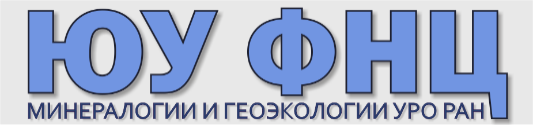 Редкоземельные элементы в керченских оолитовых железных рудах: геохимия и микроминералогия
Сокол Э.В., Некипелова А.В.
Институт геологии и минералогии СО РАН, Новосибирск, Россия 

sokol@igm.nsc.ru
1/47
Редкоземельные элементы: лантатоиды и иттрий
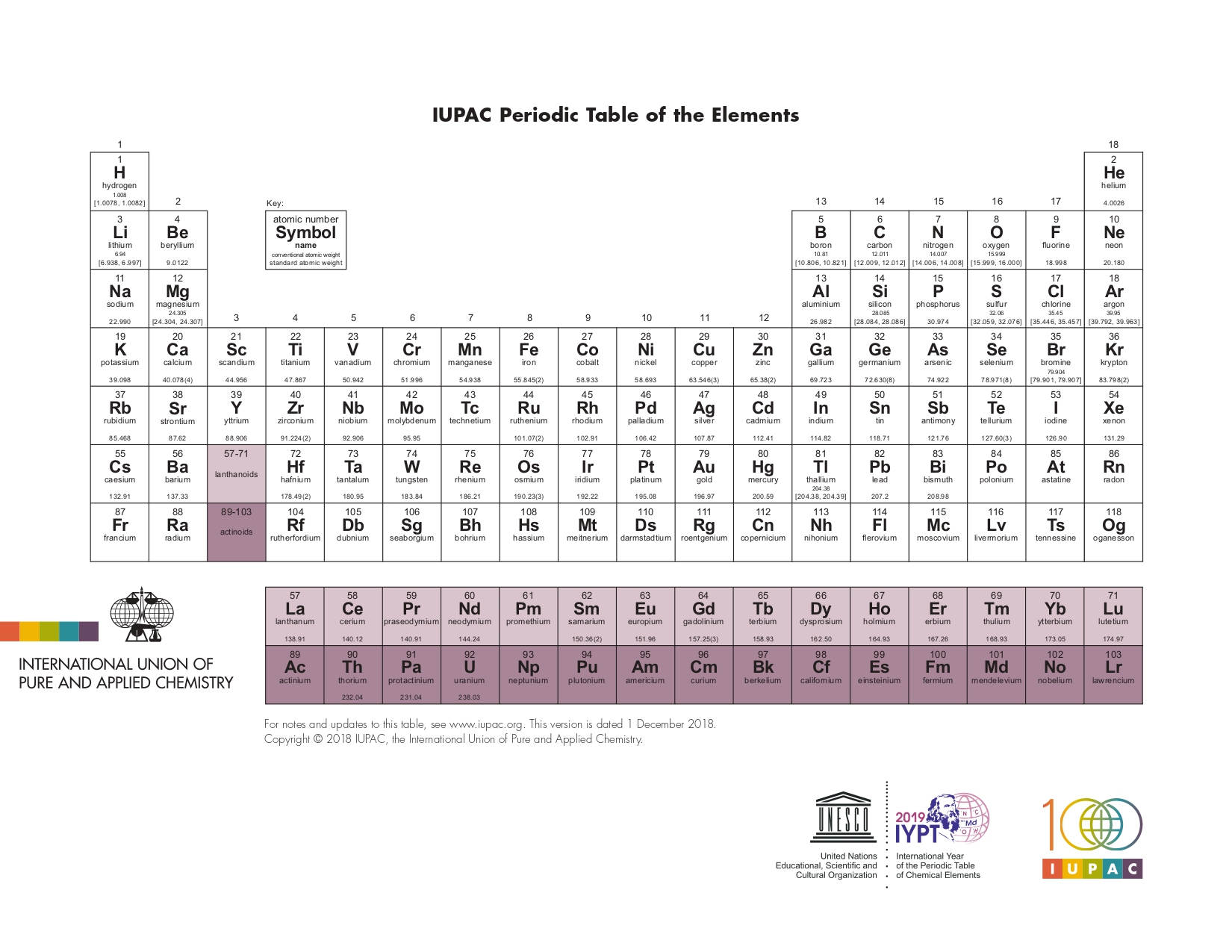 Средние
Тяжелые
Легкие
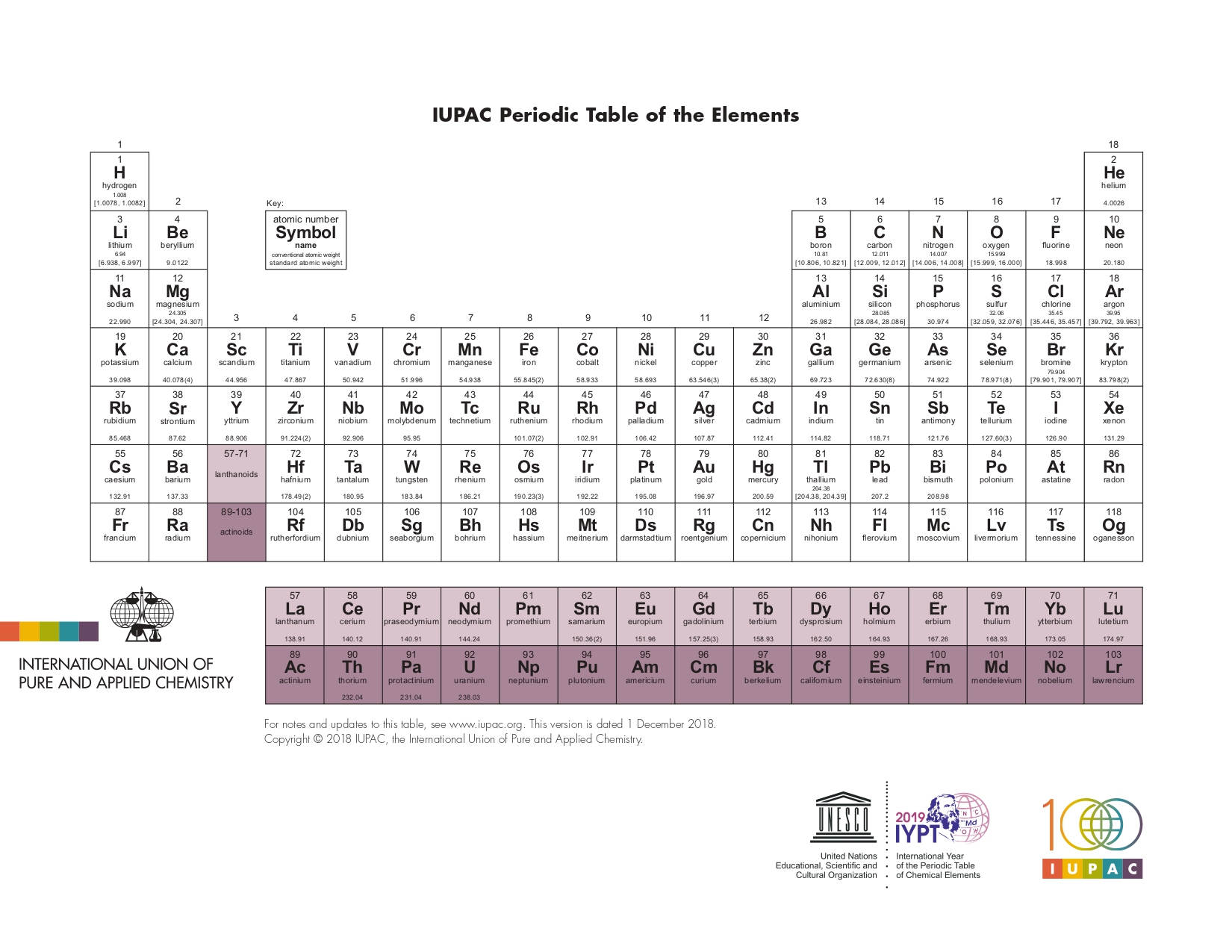 +  Y
2/47
REE: сферы использования
технологии
будущего
технологии
традиционные
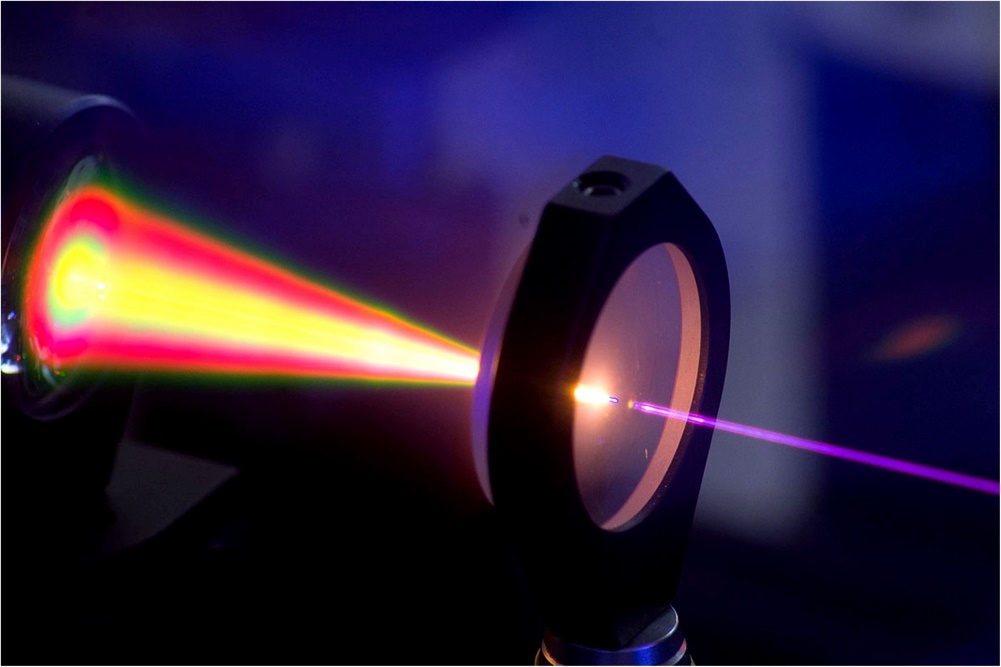 Лазеры
Волоконная оптика
Оптические датчики
Электрический привод
Выработка энергии
Магнитное охлаждение
[Speaker Notes: РЗЭ обладают уникальными каталитическими, металлургическими, ядерными, электрическими, магнитными и люминесцентными свойствами, и их стратегическое значение определяется их использованием в разнообразных технологиях]
3/47
REE: основные месторождения
Традиционные
месторождения REE
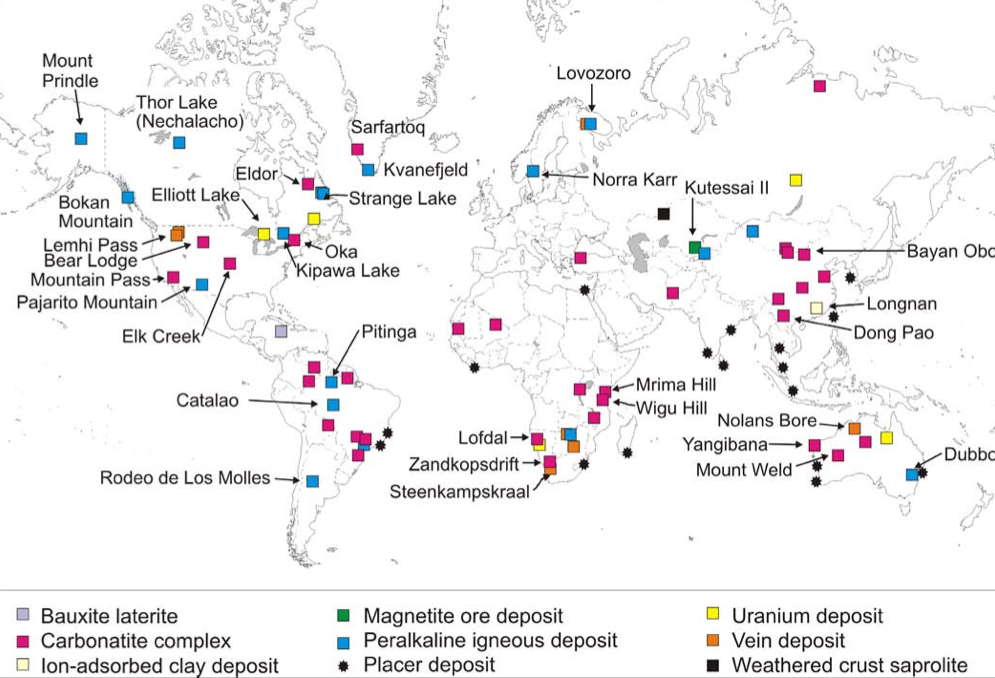 Ловозеро
Томтор
Карбонатиты – 39%
Щелочные комплексы – 20%
Россыпи – 19 %
Нетрадиционные
месторождения REE
Коры выветривания – 1%
4/47
REE: структура мировой добычи (1985-2020)
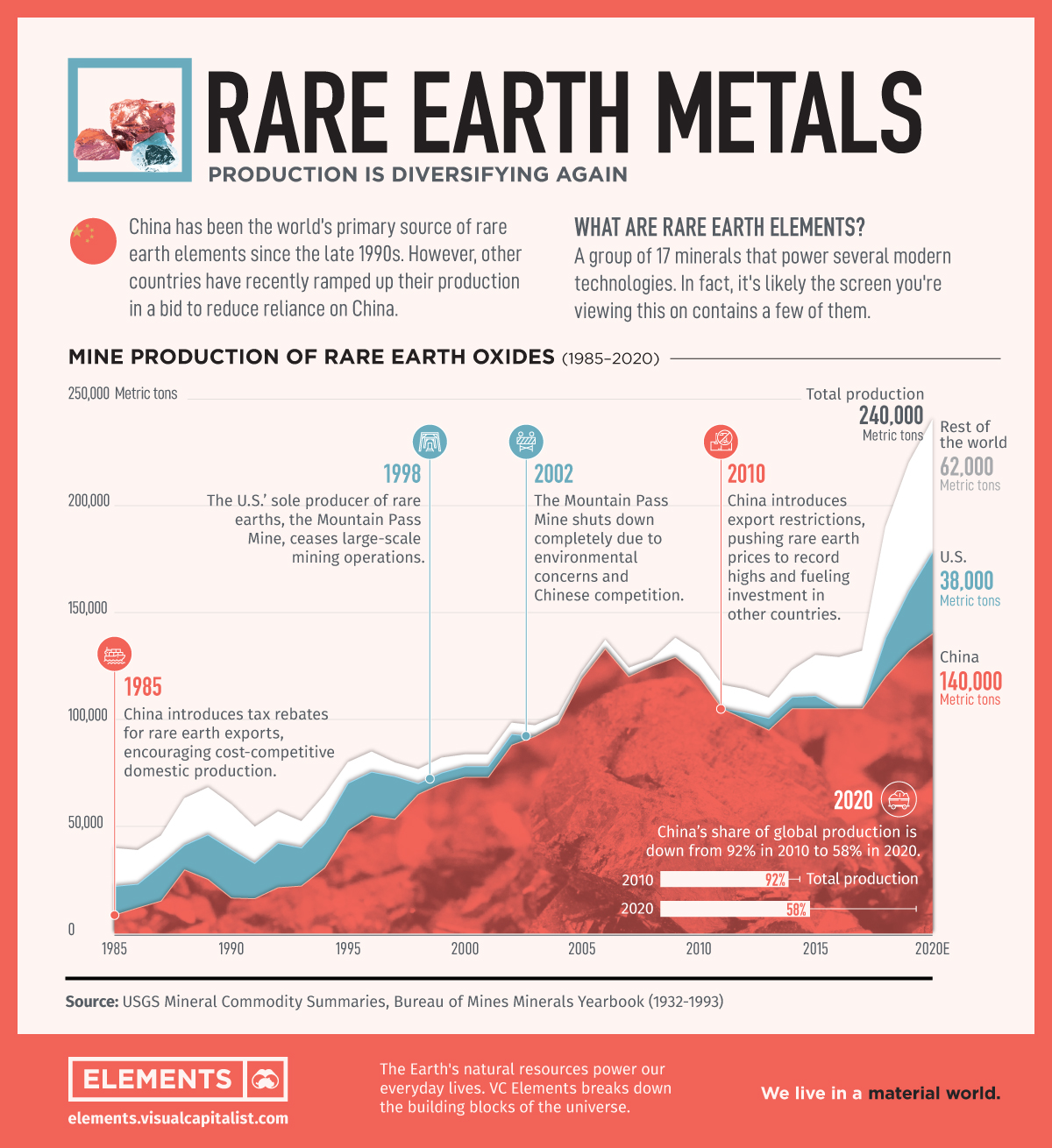 6/47
Главные рудные минералы традиционных REE месторождений
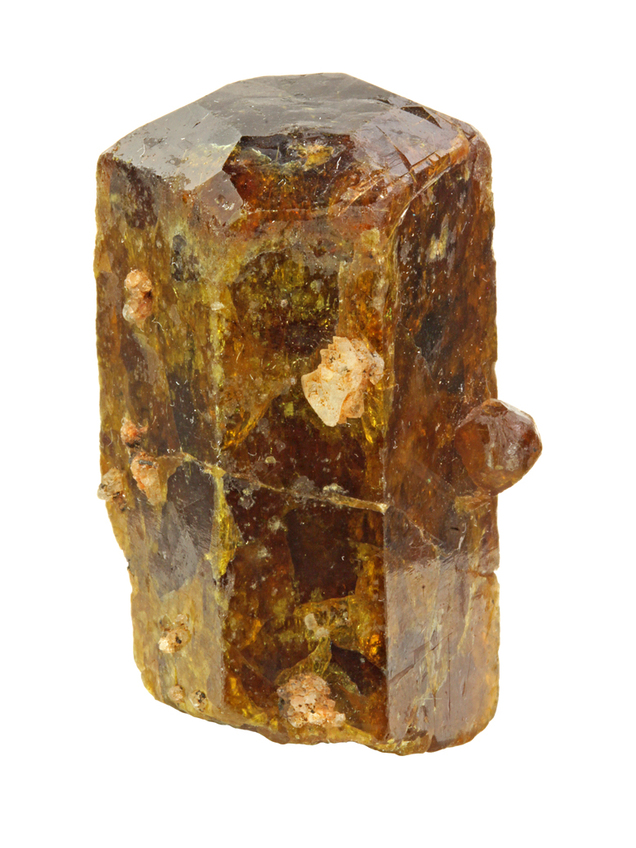 бастнезит
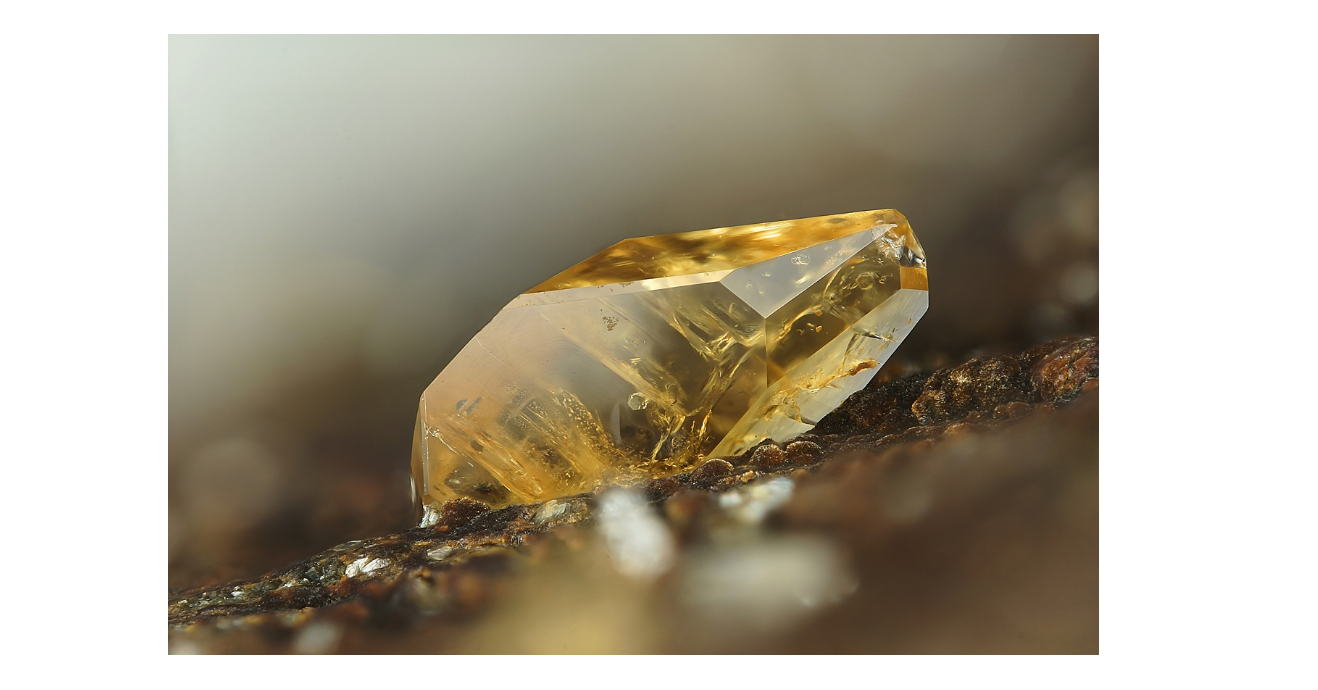 монацит
Stephan Wolfsried
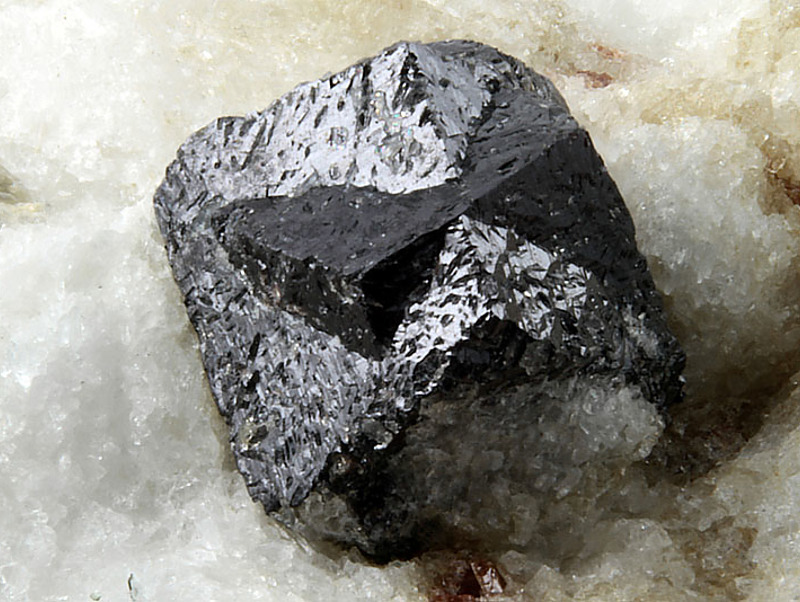 лопарит
Weinrich Minerals Inc.
Matteo Chinellato
5/47
REE в главных рудных минералах традиционных месторождений
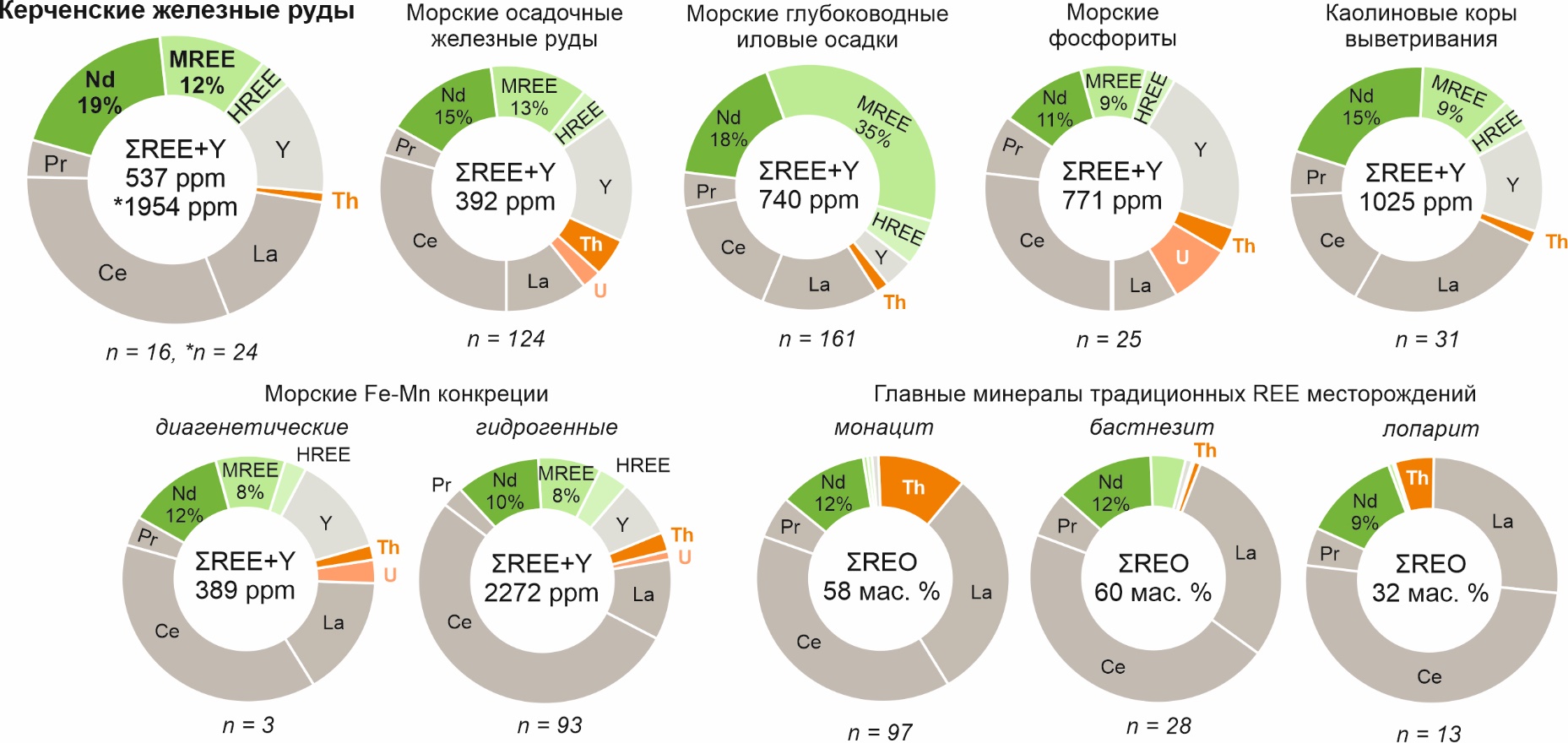 крупные запасы ΣREE (~10-100 Мт)
преобладание Ce и La в общей структуре запасов
обогащение Th и U
сложные многоступенчатые схемы экстракции REE
46 %
45 %
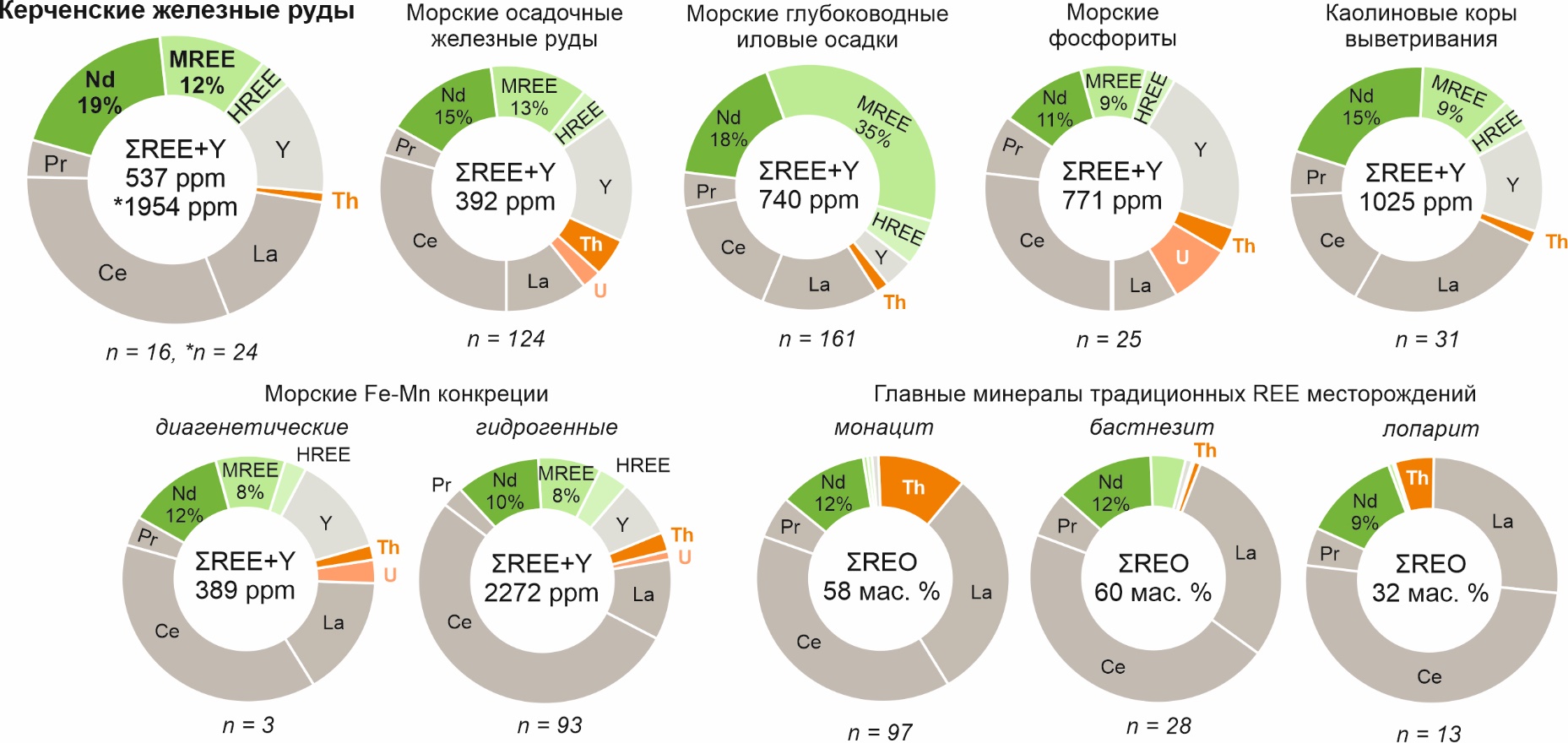 50 %
7/47
REE востребованные и невостребованные: проблема баланса
Абсолютные содержания REE и Y в коре (ppm)
19
Y
20
Ce
43
La
LREE
4.9
Pr
Важность для зеленой энергетики
20
Nd
Риск поставок
3.9
Sm
MREE
1.1
Eu
3.7
Gd
0.6
Tb
3.6
Dy
0.8
Ho
HREE
2.1
Er
Tm
0.3
REE и других критически важных элементах для зеленой энергетики (2015-2025 гг.) .
Данные Министерства энергетики США (декабрь 2011 г.)
Yb
1.9
0.3
Lu
8/47
Нетрадиционные REE руды : 
генетические типы месторождений и главные фазы-носители REE
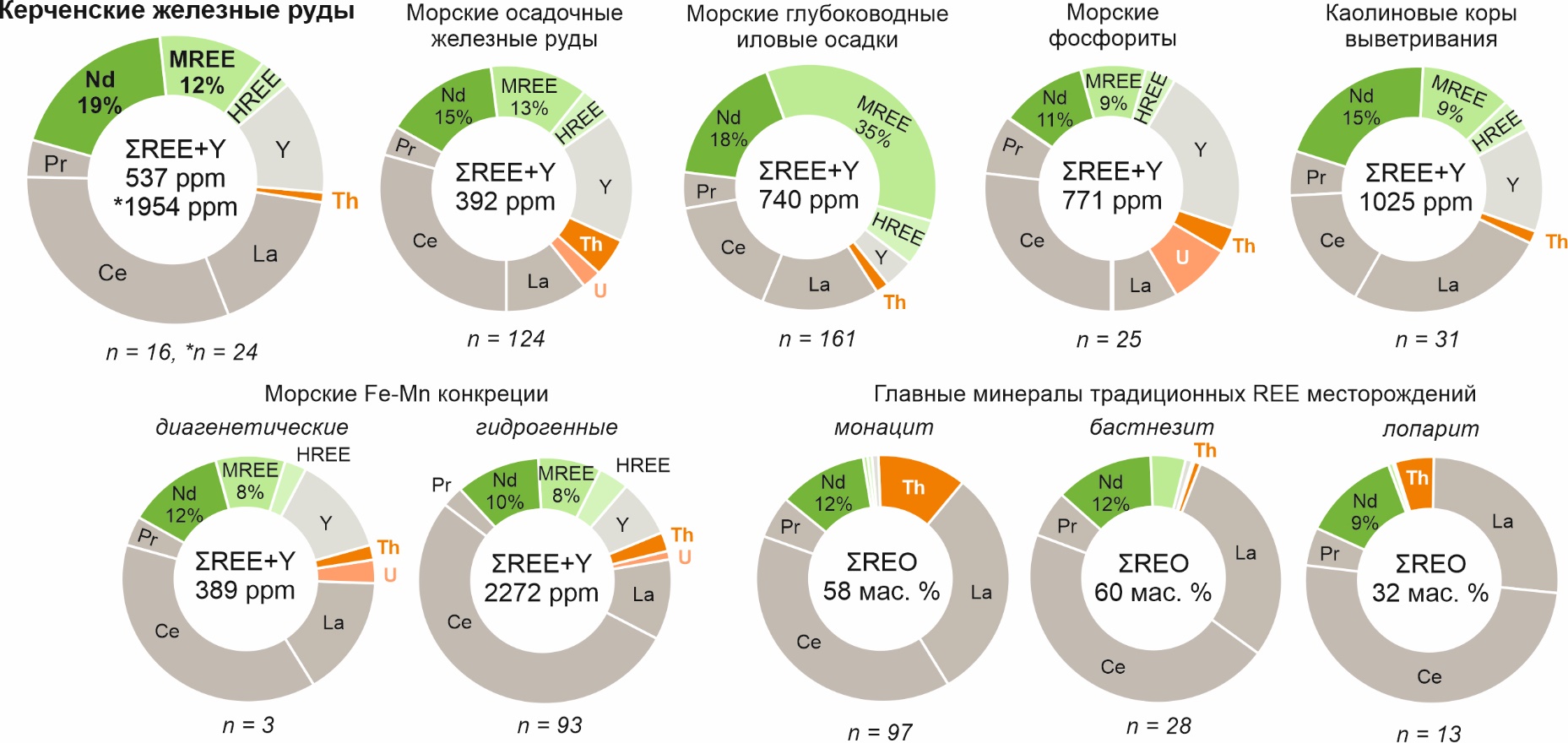 9/47
Модель сорбции REE на каолините
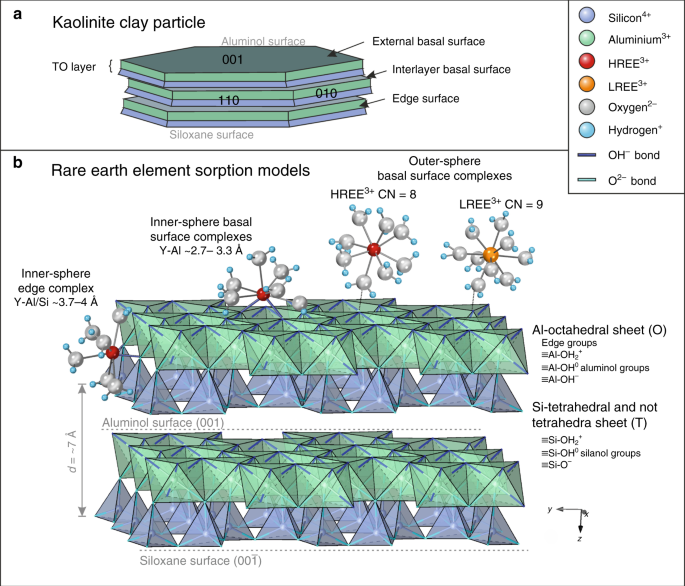 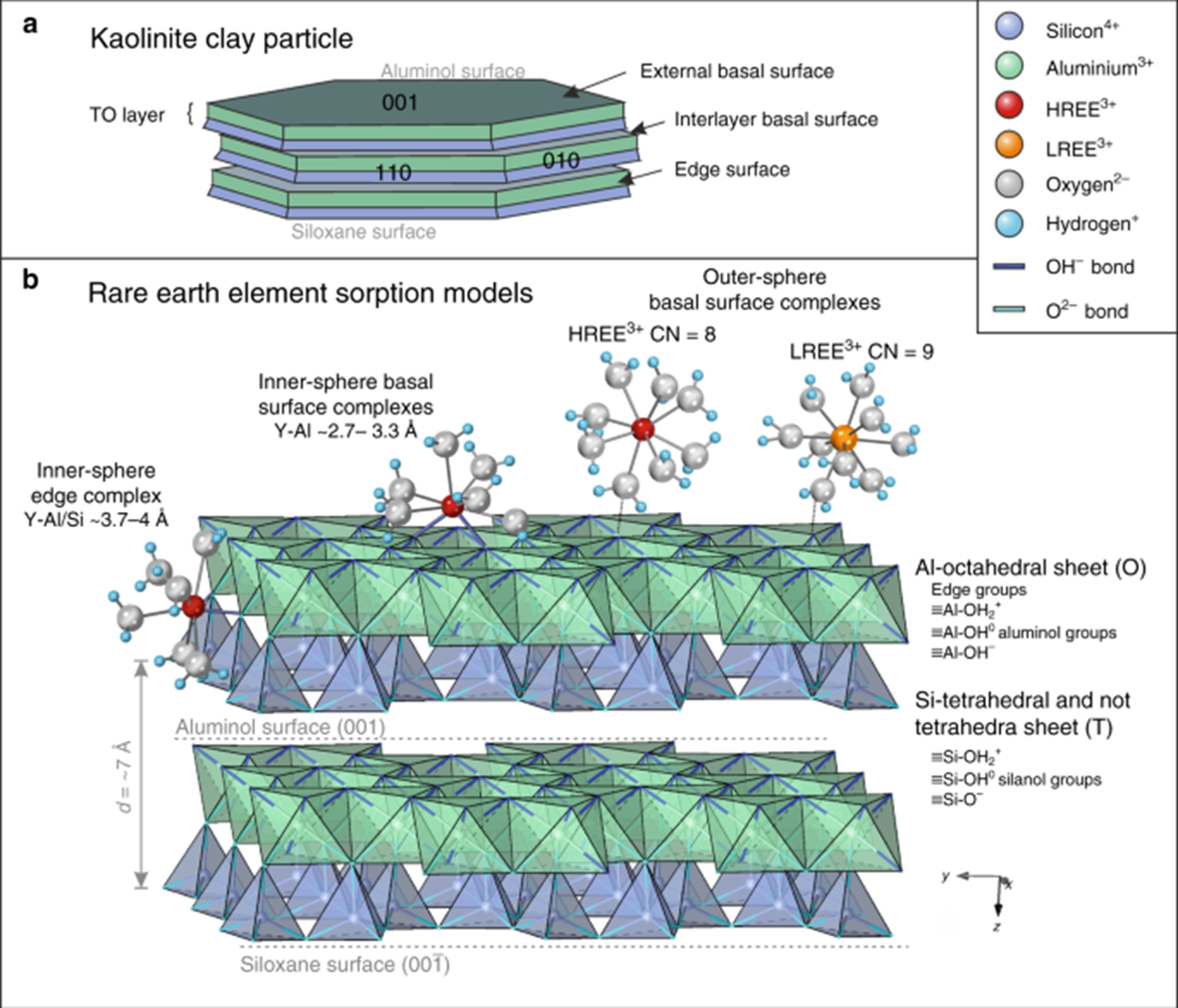 [Borst et al., 2020]
10/47
Нетрадиционные REE руды: каолиновые коры выветривания
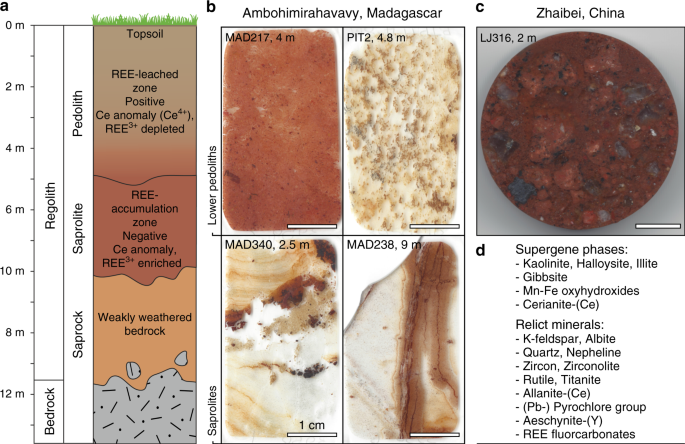 Почва
малые общие запасы REE (~0.01-0.1 Мт)
обогащение Pr, Nd, MREE, HREE и Y относительно La и Ce
обеднение Th и U
Зона выщелачивания REE:

обеднение REE3+
положительная Ce* аномалия (Ce4+)
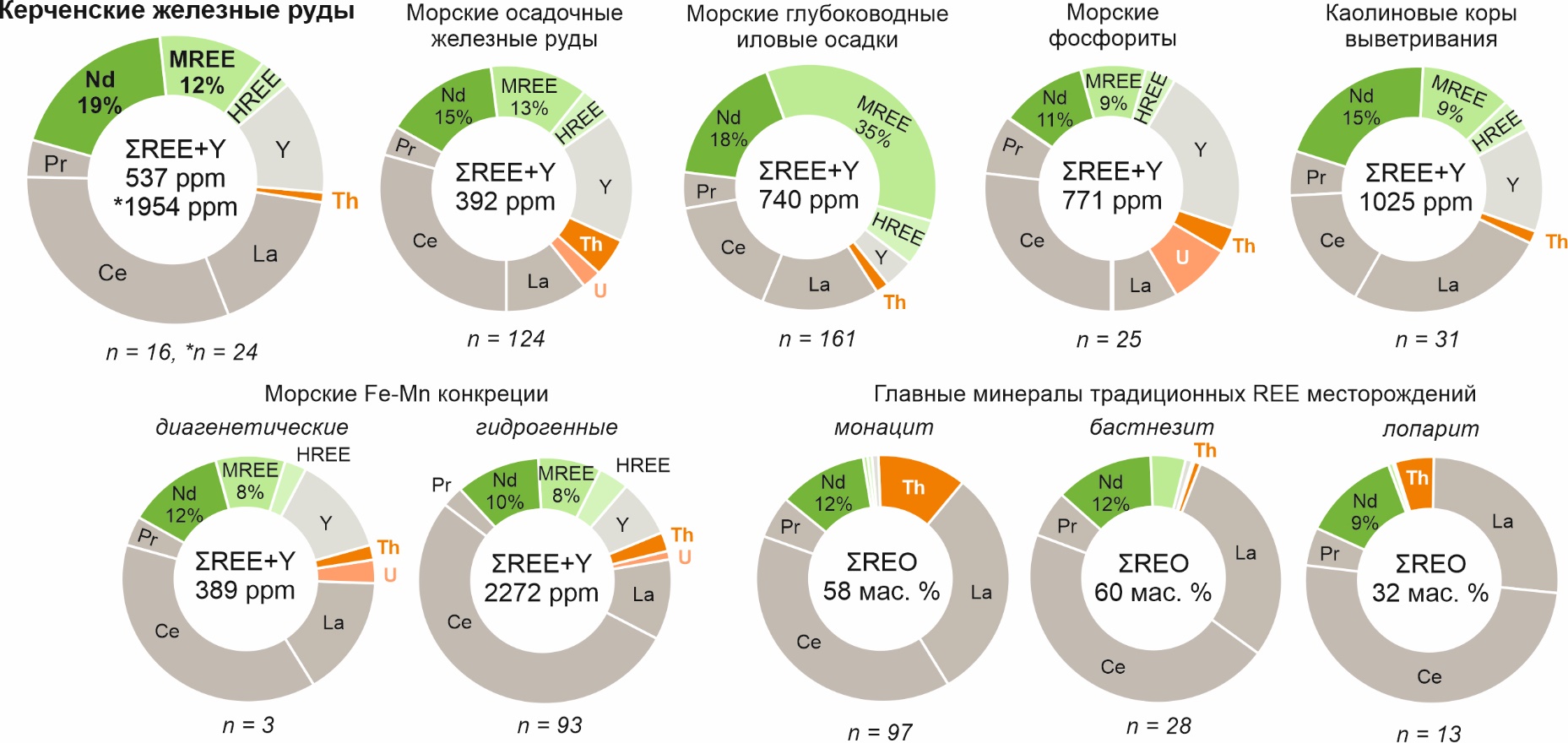 4 %
21 %
Зона аккумуляции REE:

Накопление REE3+
Отрицательная Ce* аномалия (Ce3+)
Слабоизмененная порода
Исходная порода
Профиль REE-обогащенных каолиновых кор выветривания [Borst et al., 2020]
11/47
Нетрадиционные REE руды
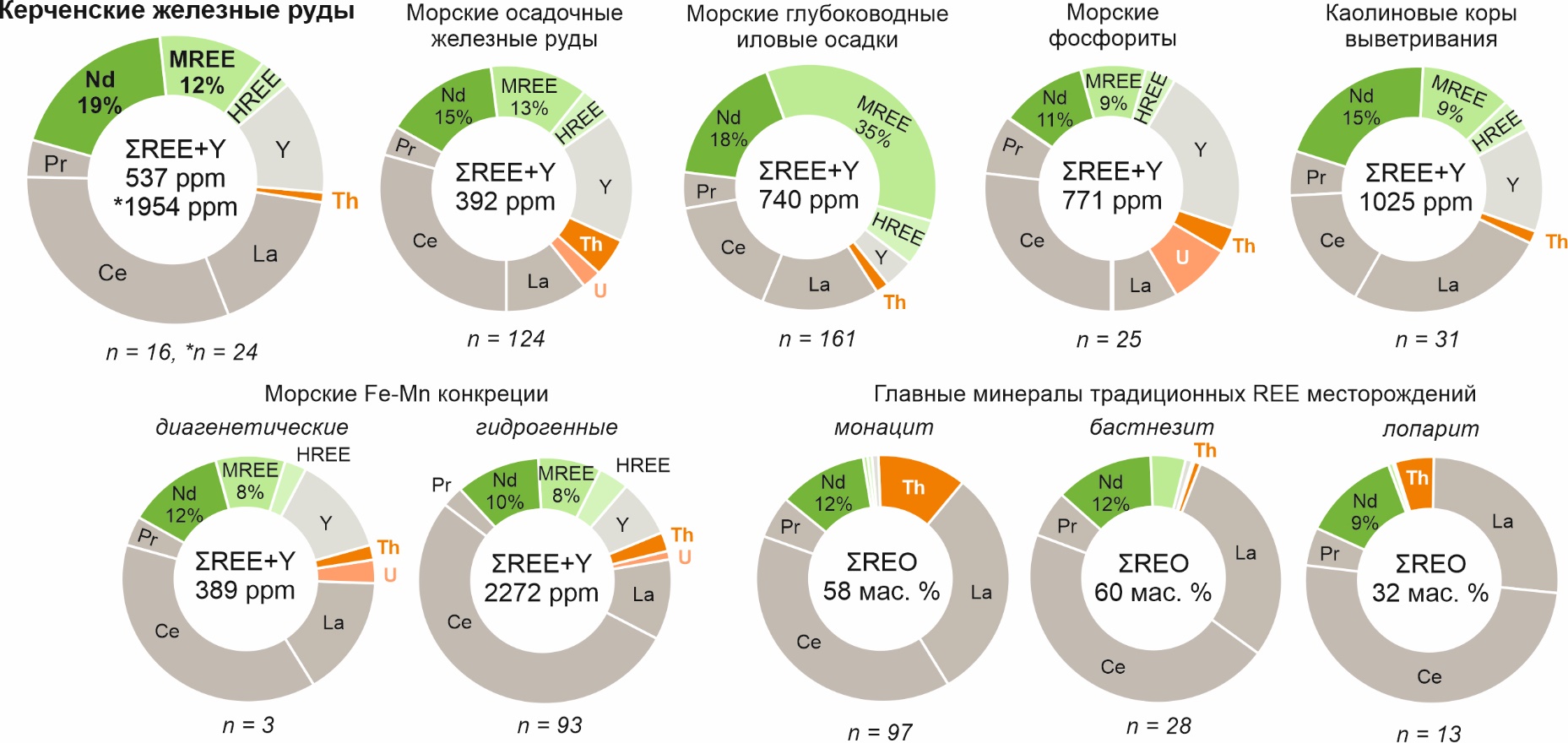 комплексное сырье
обогащение Pr, Nd и MREE 
обеднение Th и U (за исключением фосфоритов)
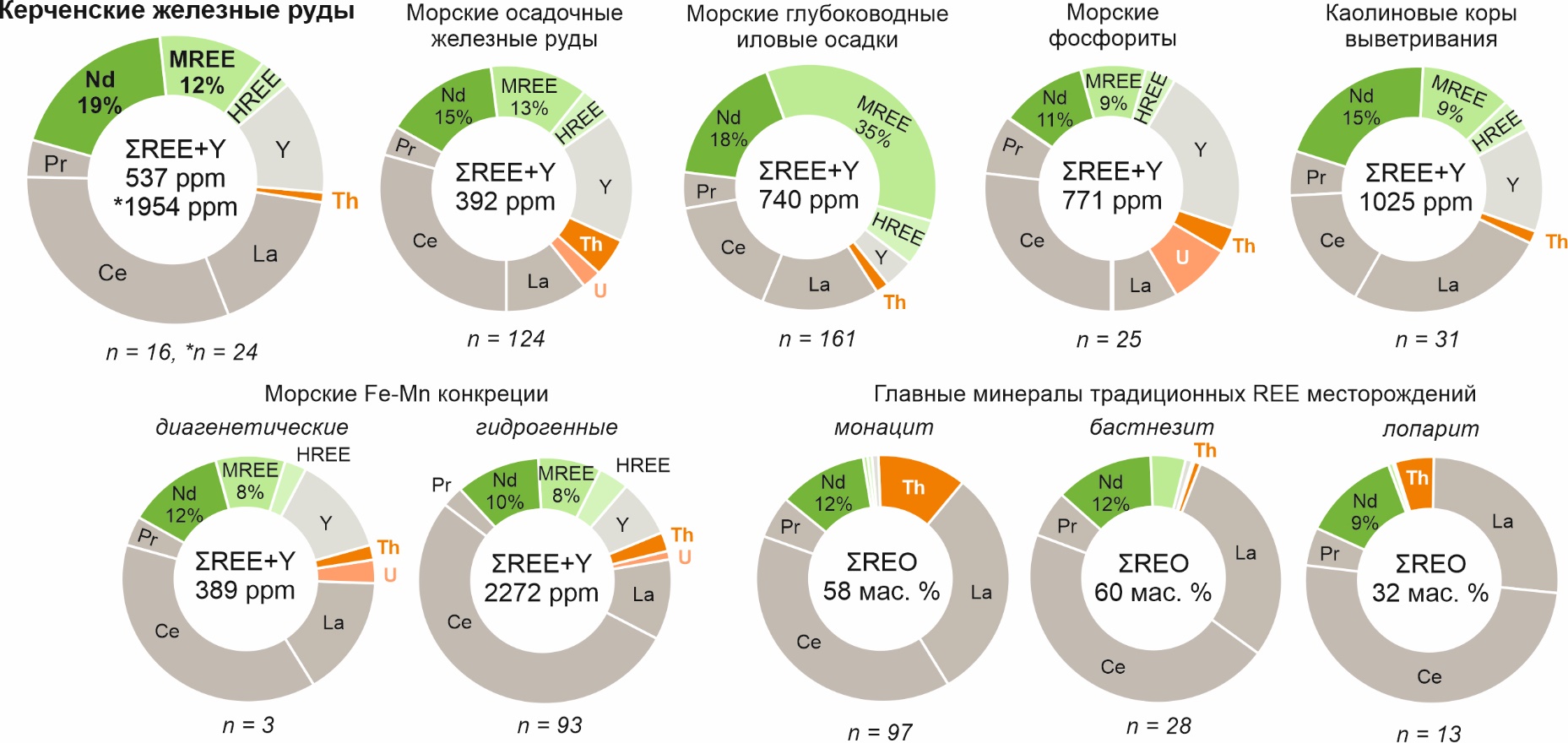 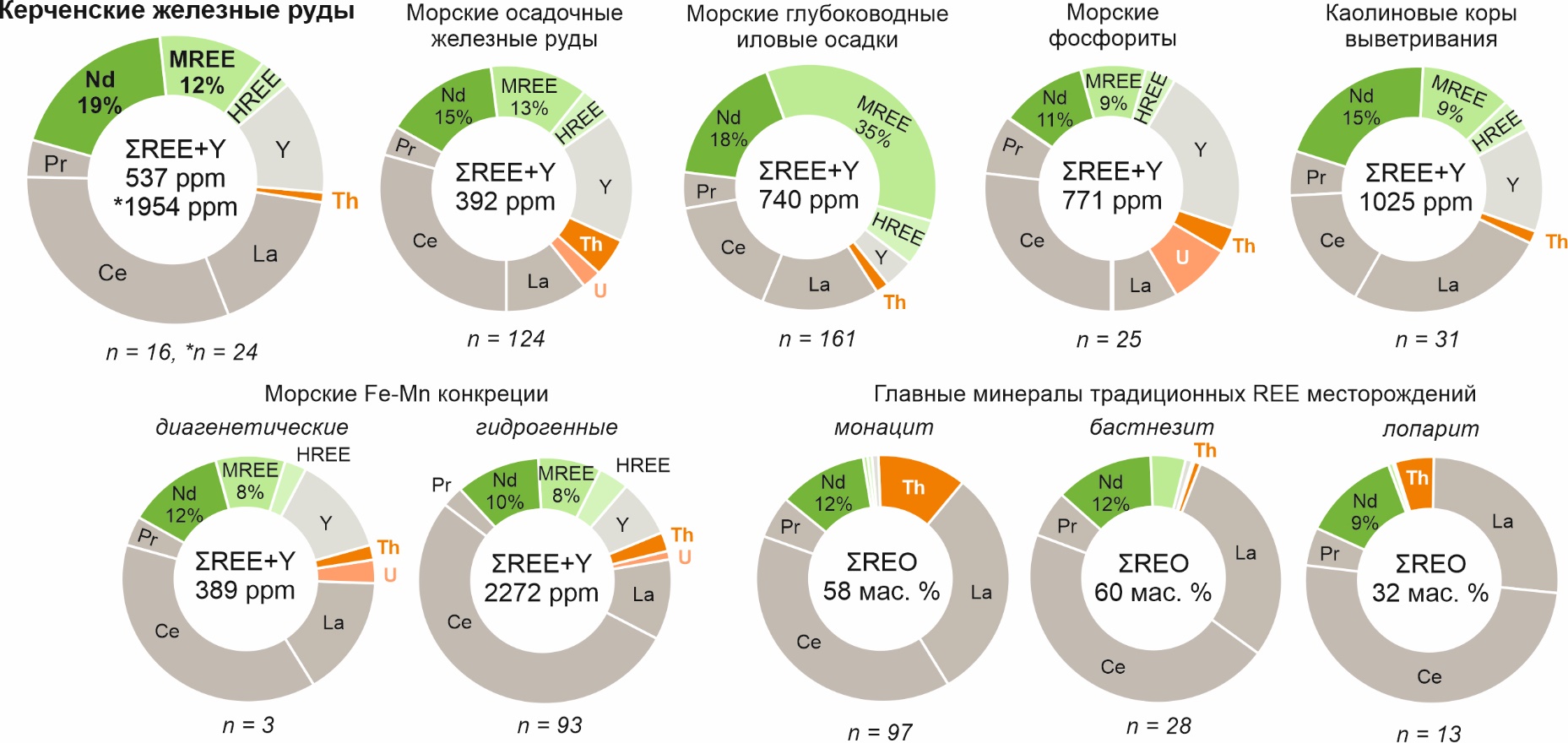 12/47
Керченские железные руды
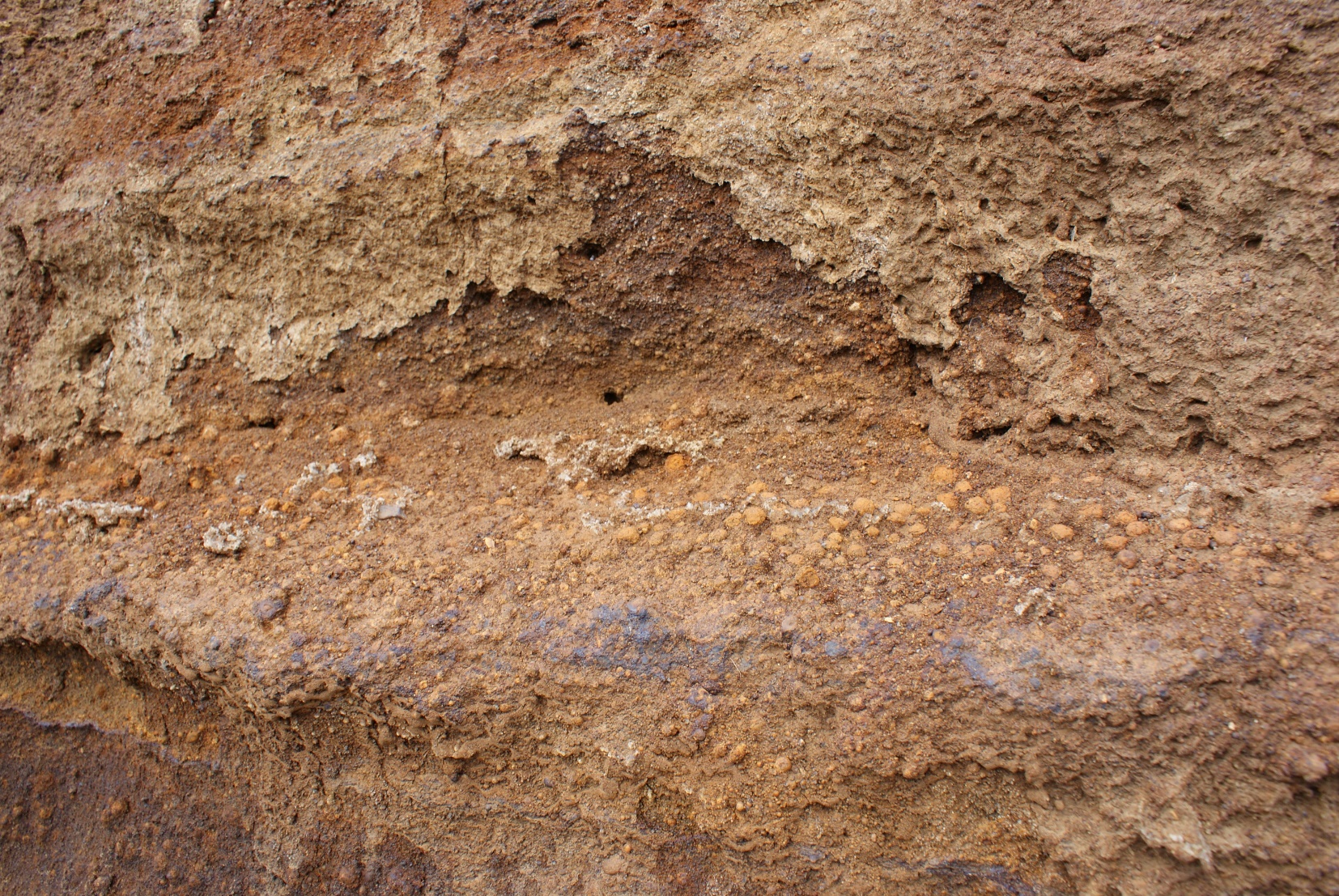 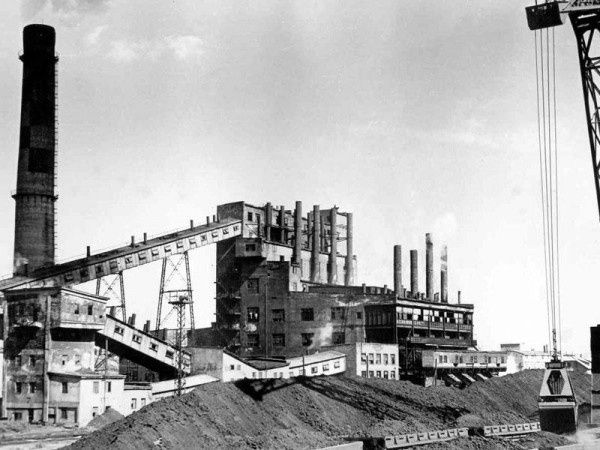 10 cм
Типичный облик руды. Камыш-Бурун
Керченский металлургический завод начал работу в 1900 г.
13/47
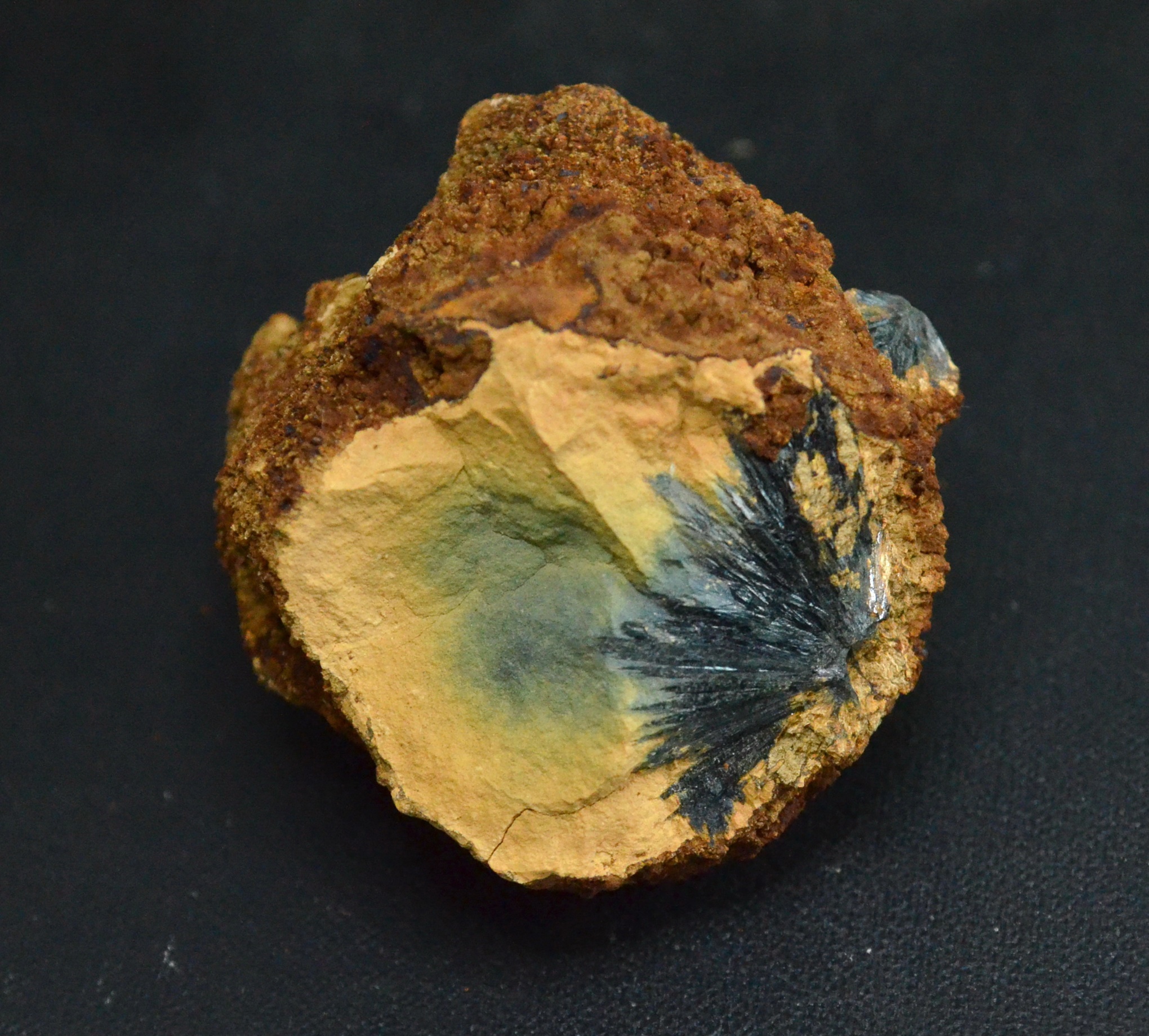 вивианит
Анапаит и вивианит – визитная карточка керченских железных руд
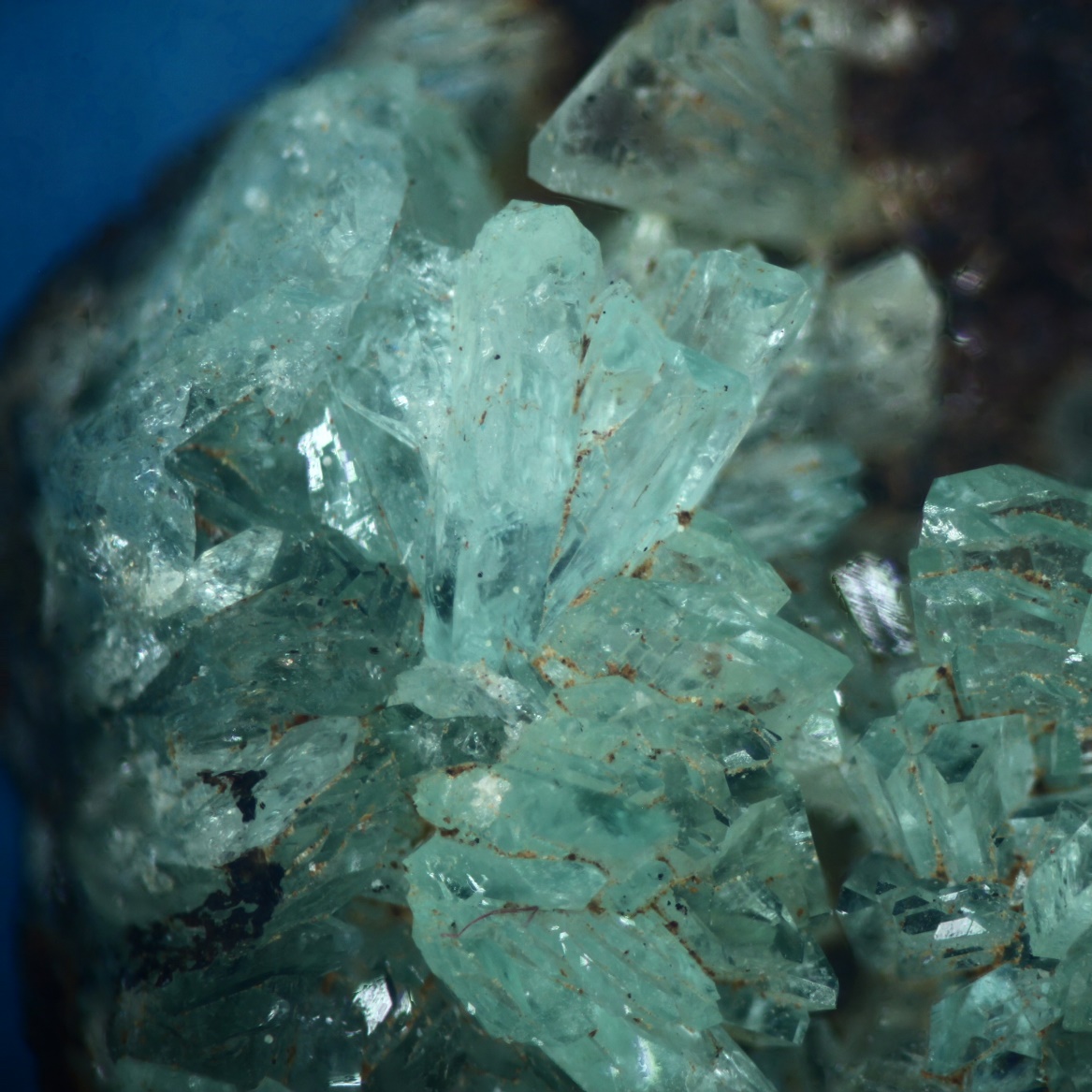 анапаит
1.5 мм
0.5 см
14/47
Особенности керченских железных руд
Средние содержания

MnO – 3.75 мас. %
V – 169 ppm

P2O5 – 2.19 мас. %
As – 456 ppm
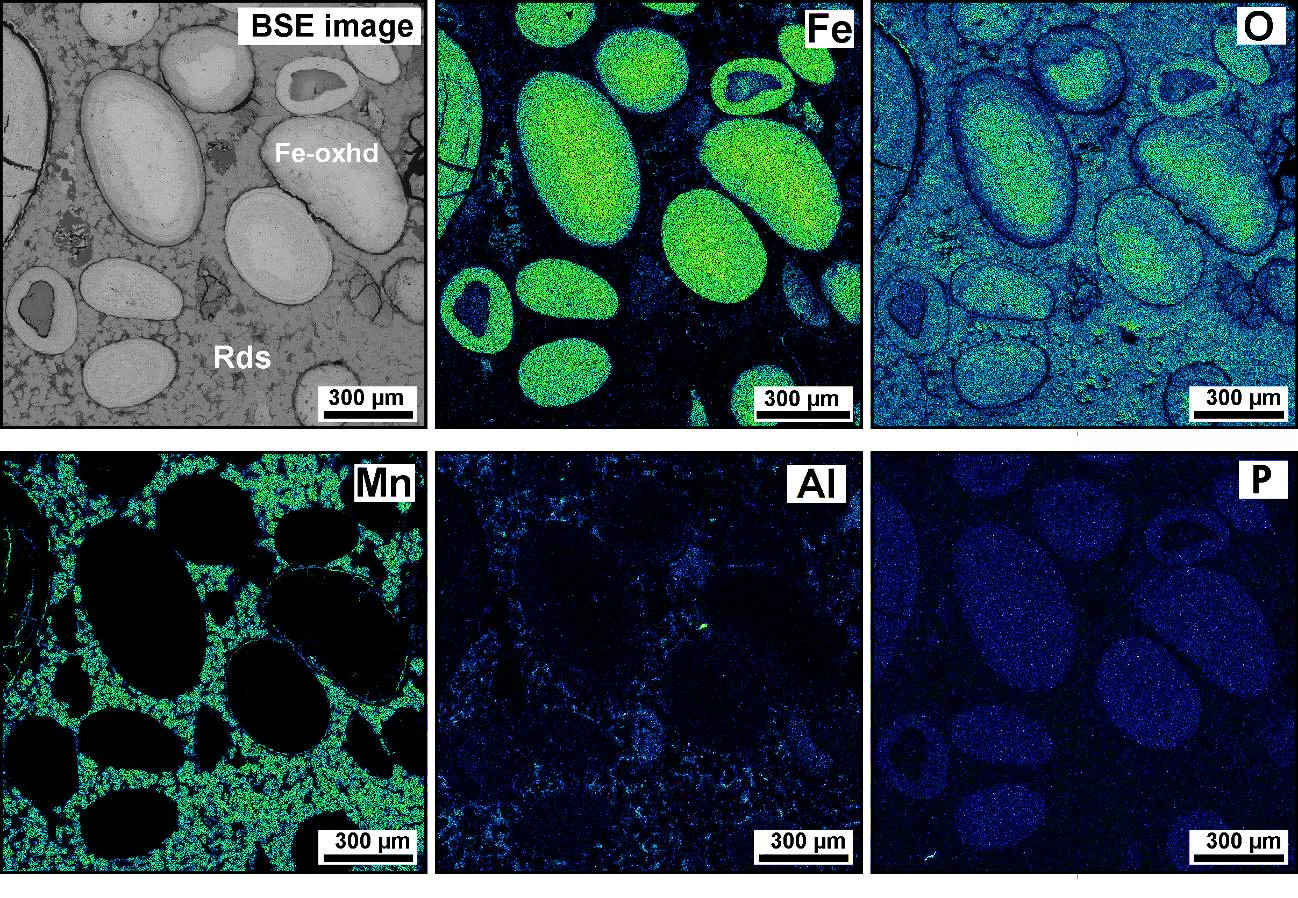 Оолиты, погруженные в карбонатный цемент: BSE-фото и карты в характеристическом излучении Fe, Mn, Al, O и P. 

Fe-oxhd=Fe3+(окси)гидроксиды; Rds=родохрозит
17/47
Схема распространения киммерийских (N21) железорудных осадков 
в пределах Азово-Черноморской провинции
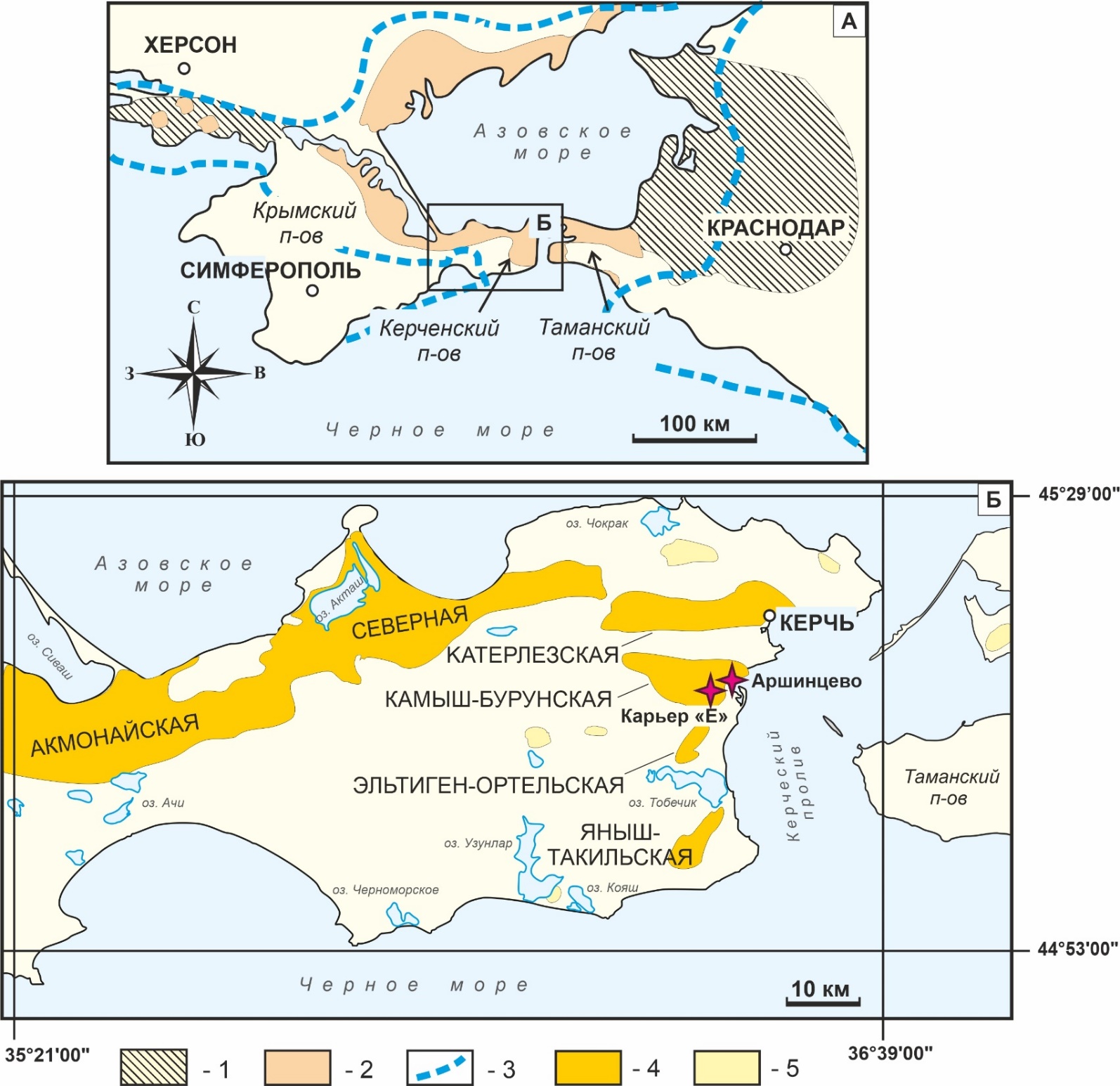 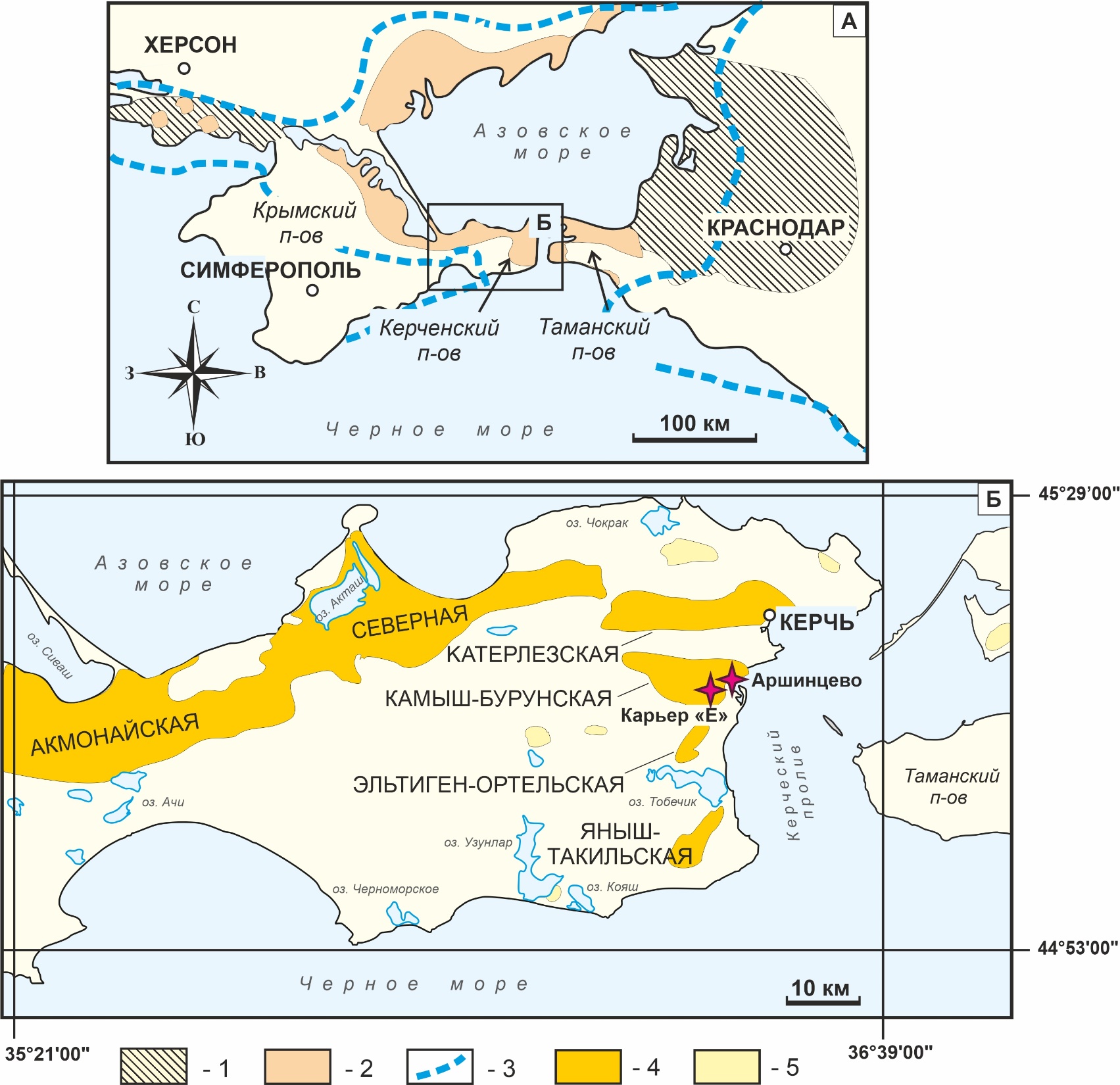 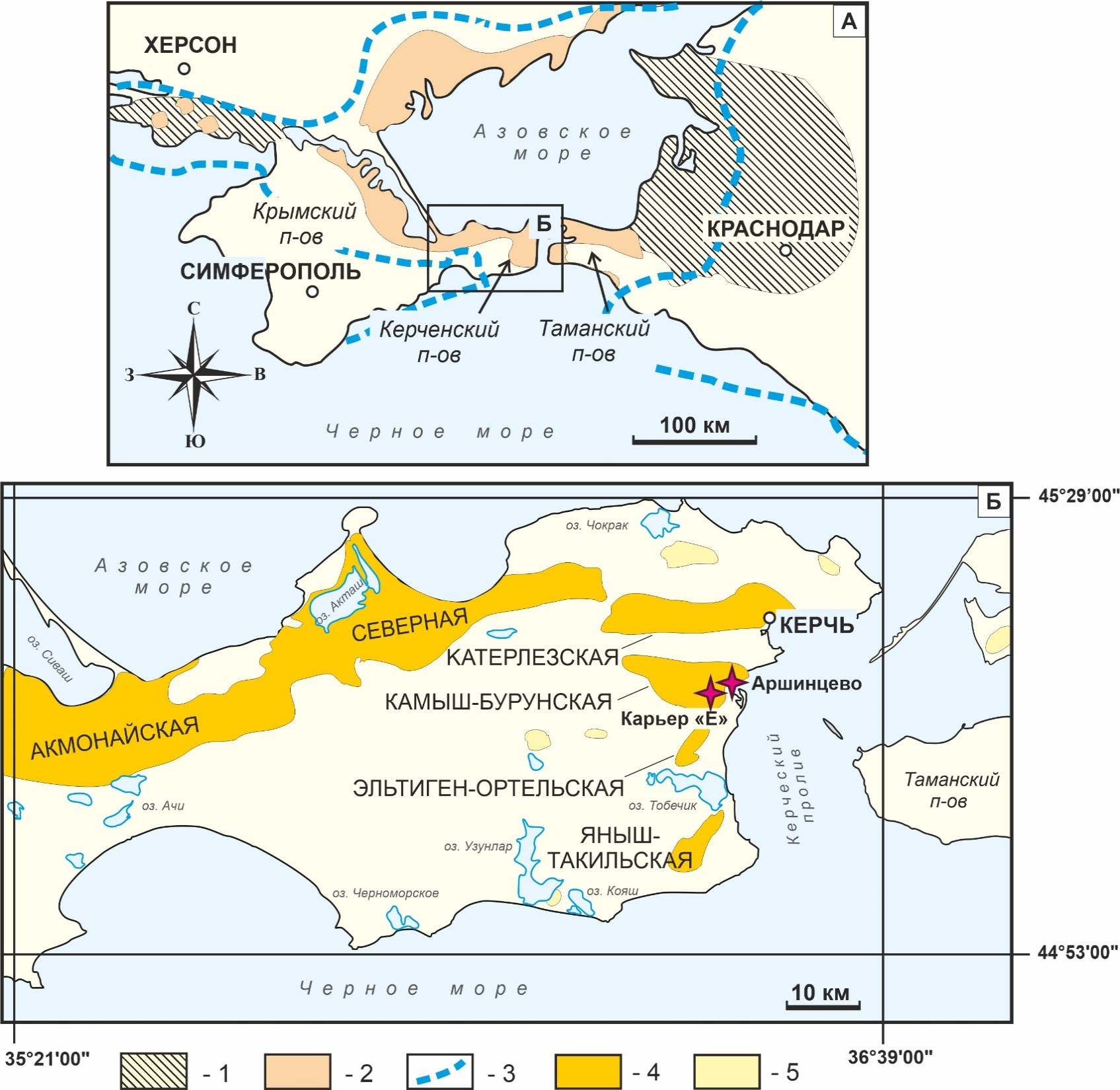 киммерийские 
железные руды
киммерийские 
осадки
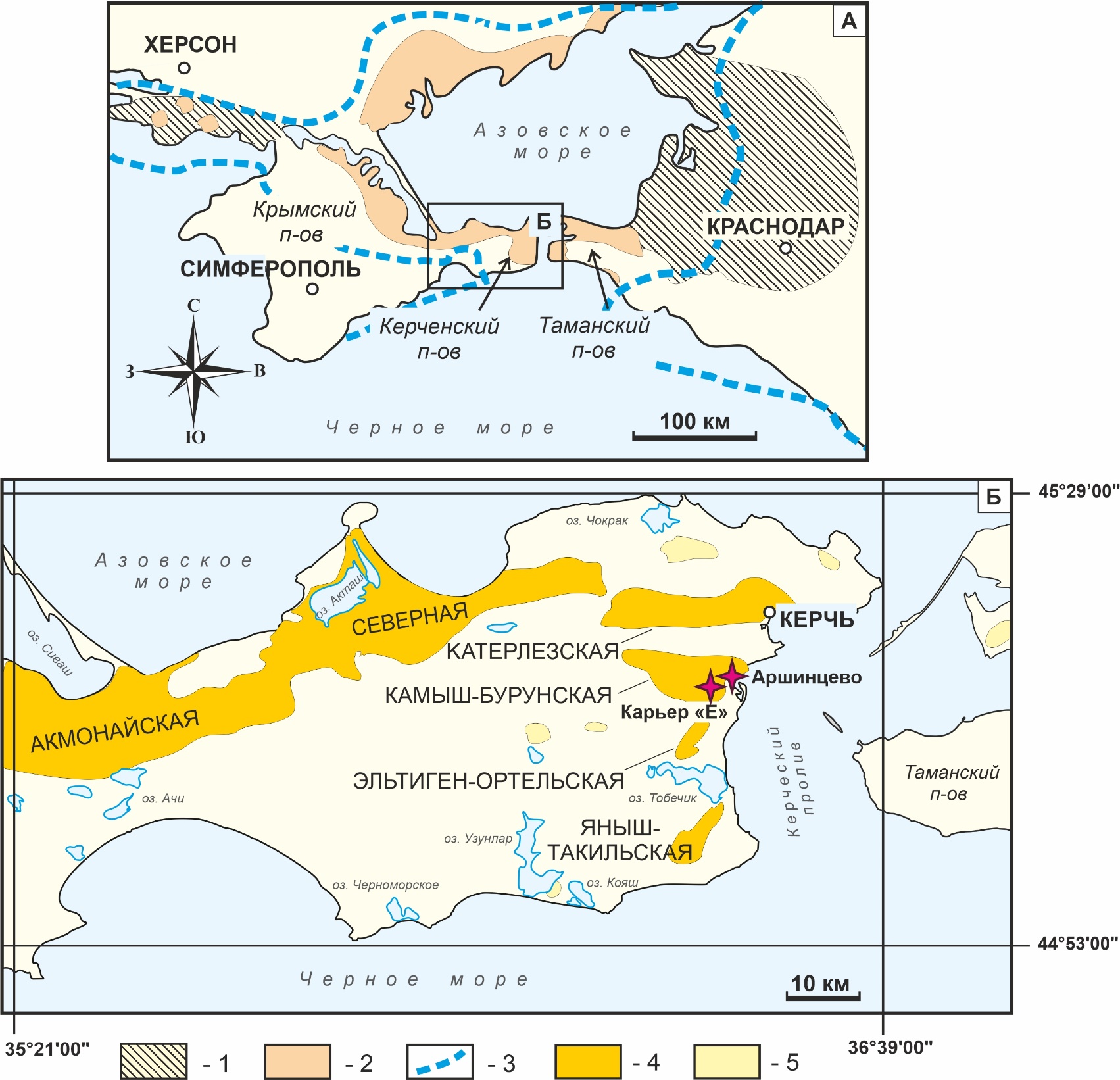 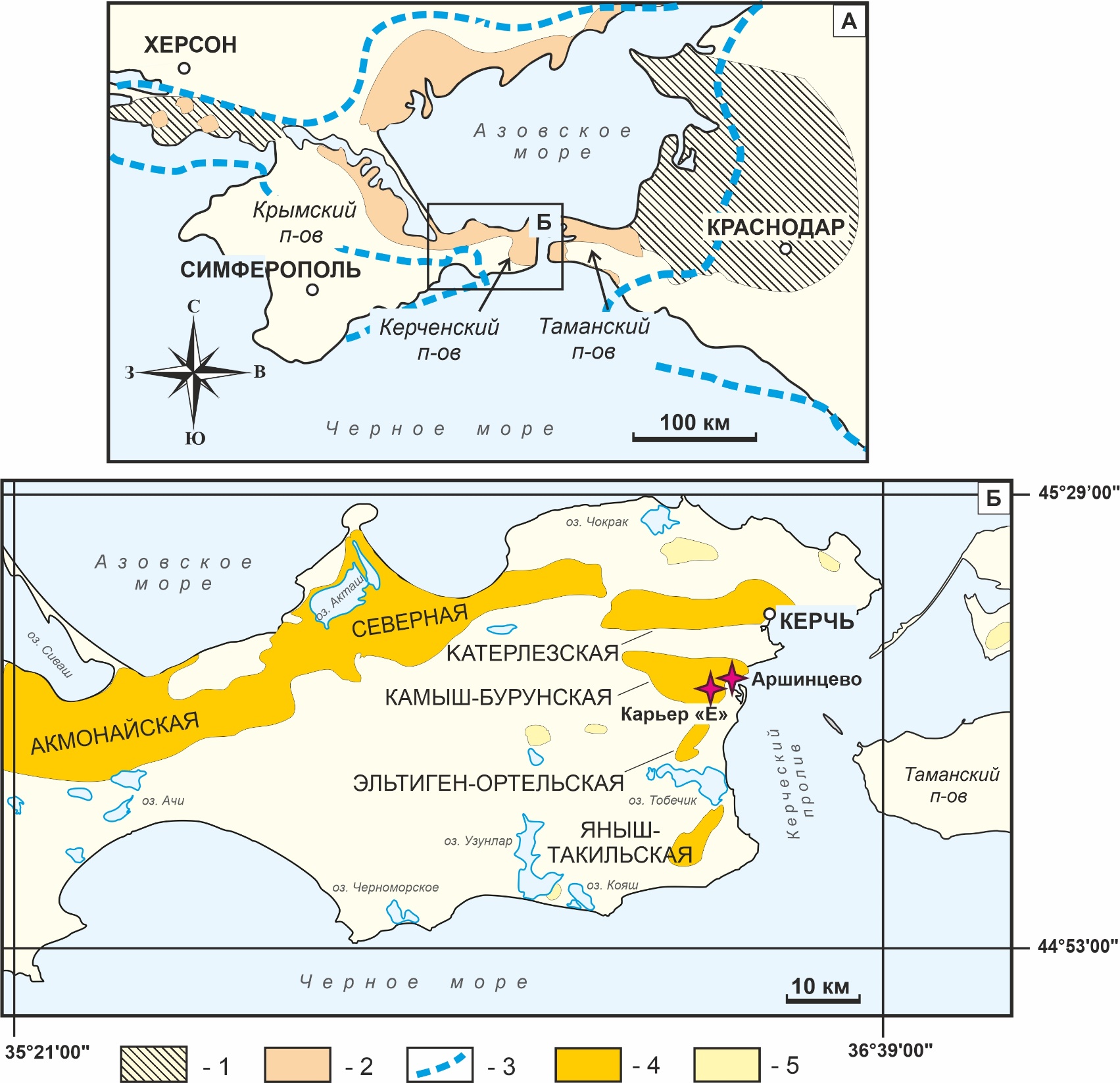 граница киммерийского водоема [Лимонов, 1992]
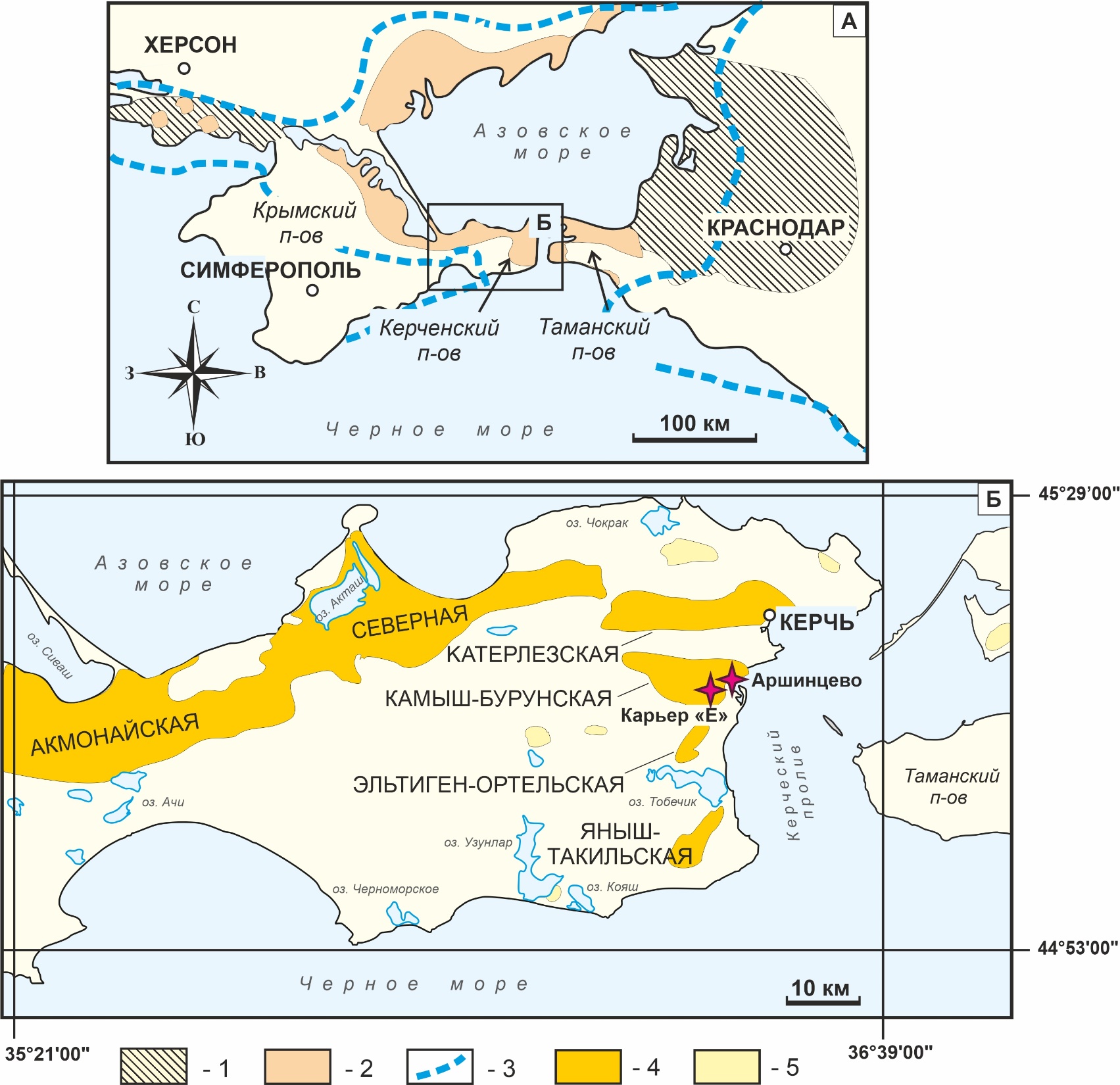 железорудные 
вдавленные синклинали
железорудные мульды
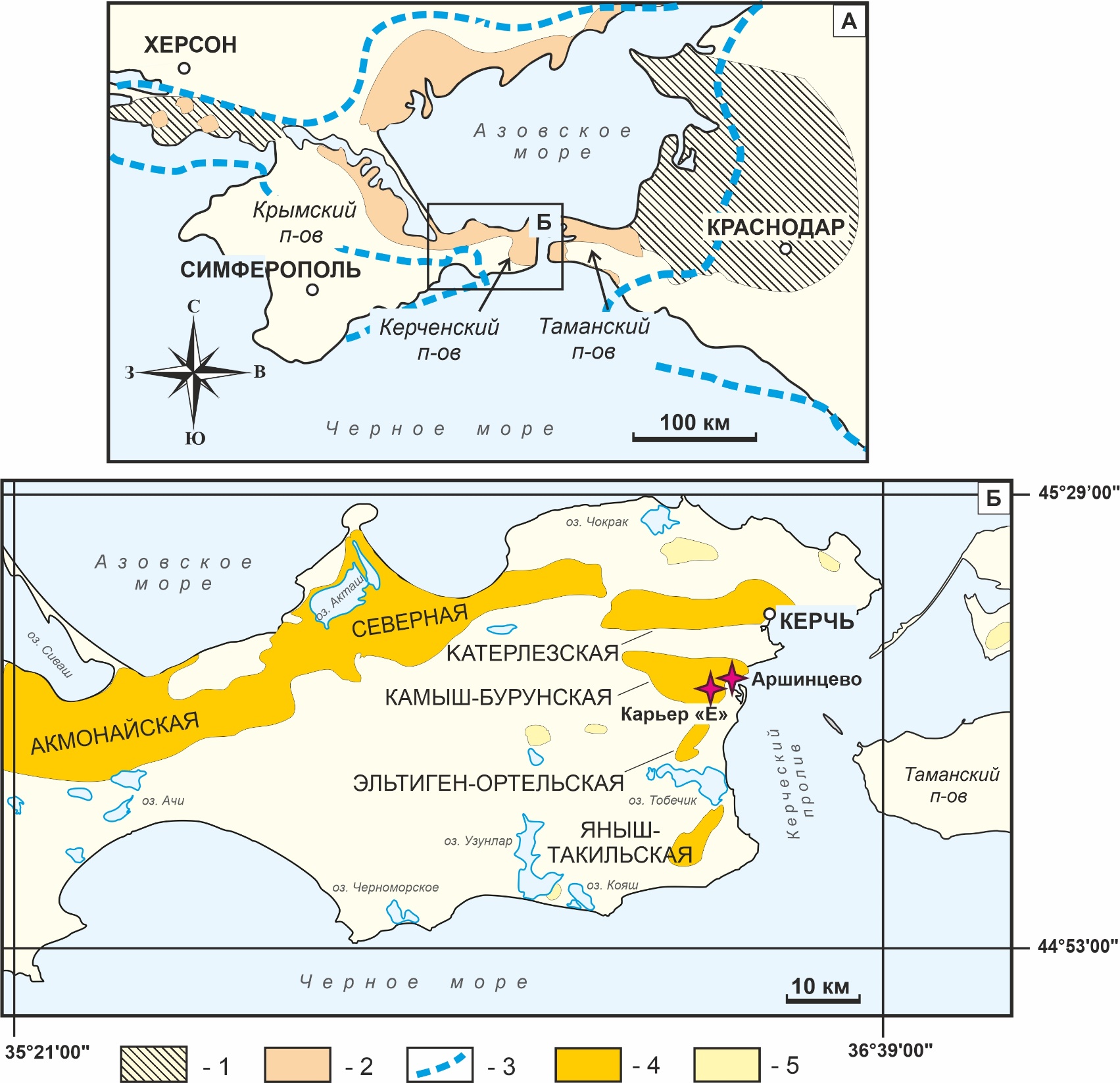 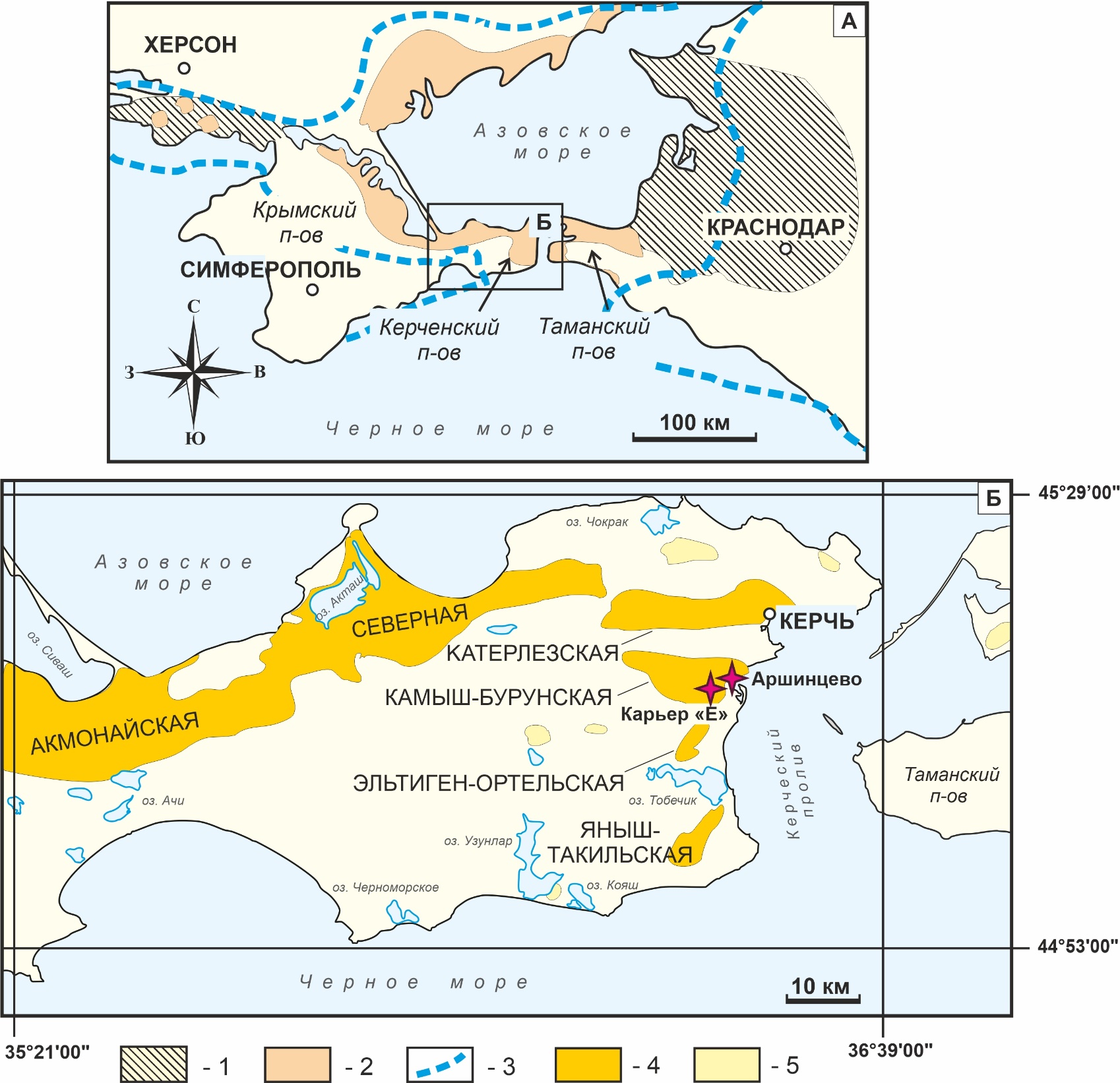 Схема Азово-Черноморских провинции киммерийских (N21) железных руд по [Шнюков, 1965]. 
Схема расположения рудоносных мульд и вдавленных синклиналей по [Chukanov, 2005].
18/47
Палеогеографические предпосылки образования Fe руд сложного состава
36° Е
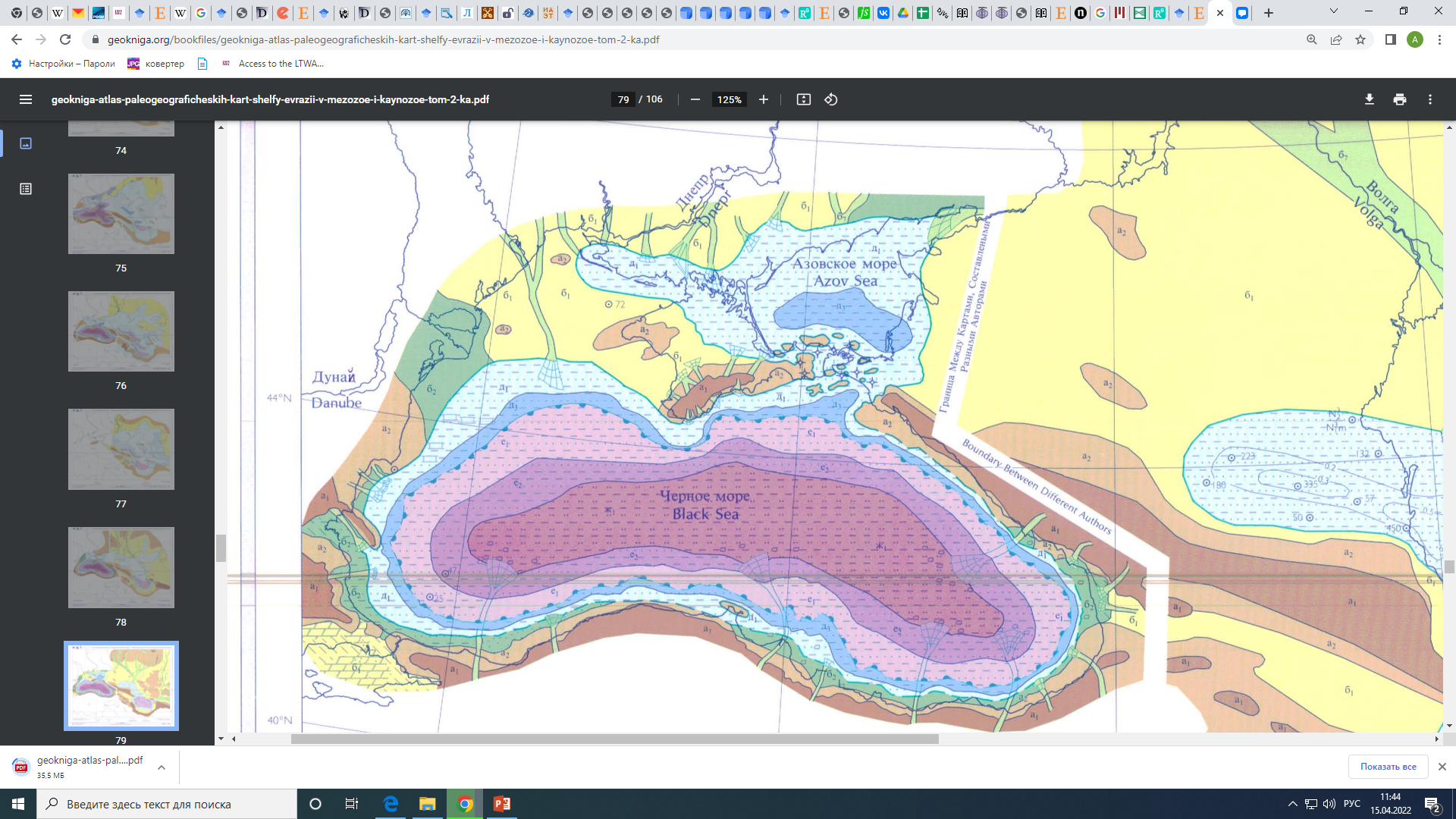 Внутренняя зона 
шельфа
Аллювиальные и
озерные равнины
Холмистые
равнины
Внешняя зона 
шельфа
Континентальный
склон
Возвышенности
Континентальное
подножье
Долины рек
Глубоководные
впадины
44° N
Палеогеографическая схема Эвксинского бассейна в киммерийское время (N21) [Лимонов, 1992].
19/47
Палеогеографические предпосылки образования Fe руд сложного состава
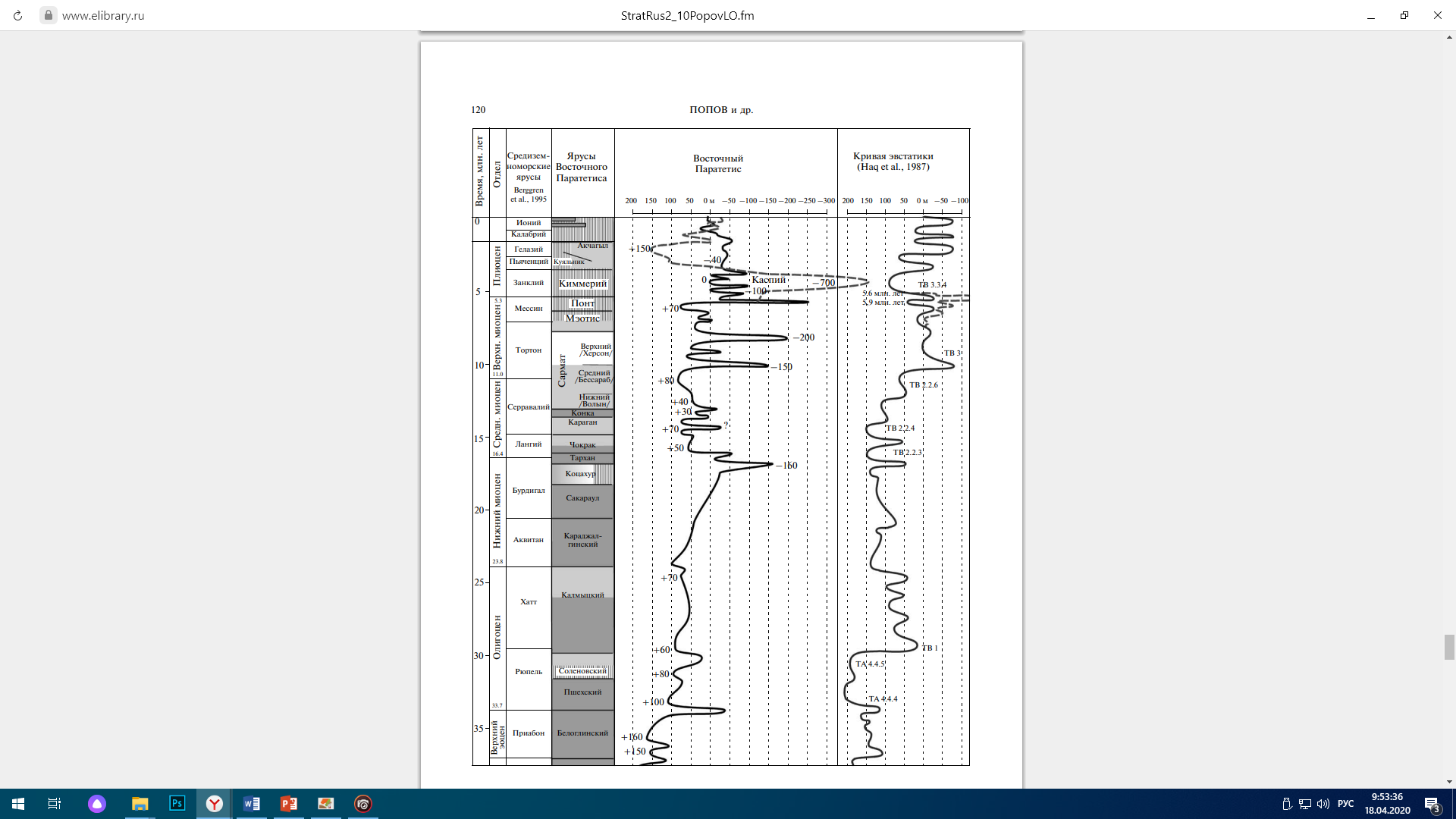 Кривая количественной оценки колебаний уровня Эвксинского бассейна в неогене и ее сопоставление с эвстатической кривой [Попов и др., 2010].
20/47
Особенности керченских
железных руд
Киммерийские (N21) 
моллюски семейства 
Cardiidae
Понтийские (N13) 
моллюски семейства 
Cardiidae
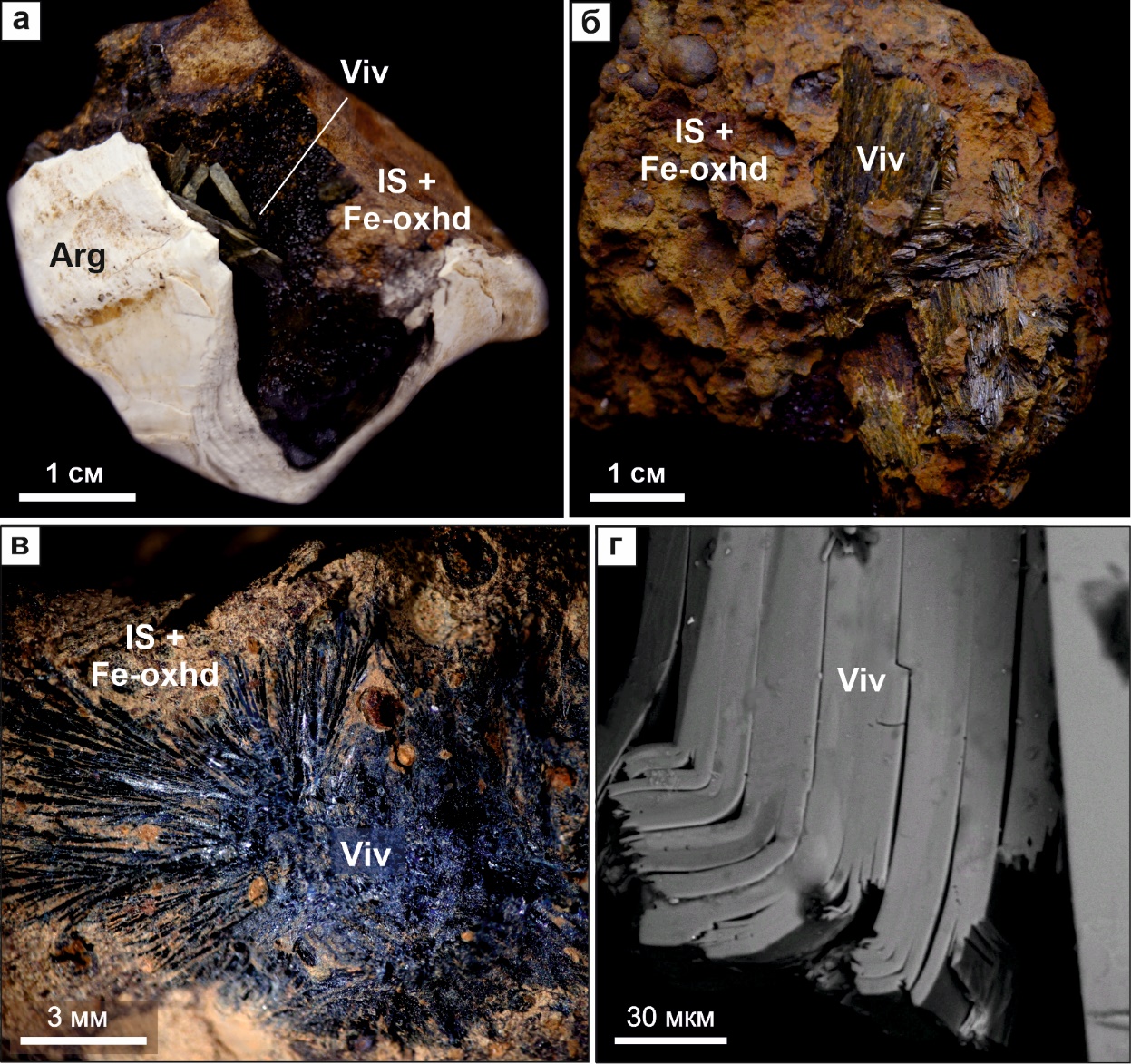 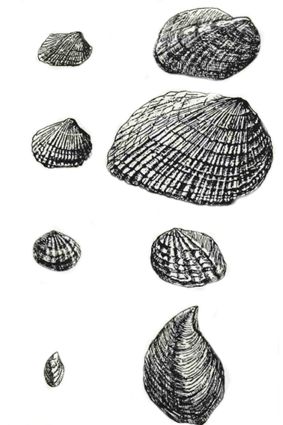 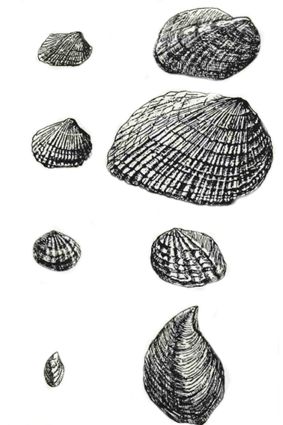 Plagiodacna carinota Desh.,
Plagiodacna modiolaris Reuss.
Раковины моллюсков семейства Сardiidae
Didacna planicostata Desh.,
Pterodacna endentula Desh.
Phyllicardium planum Desh.,
Phyllicardium alatoplanum Desh.
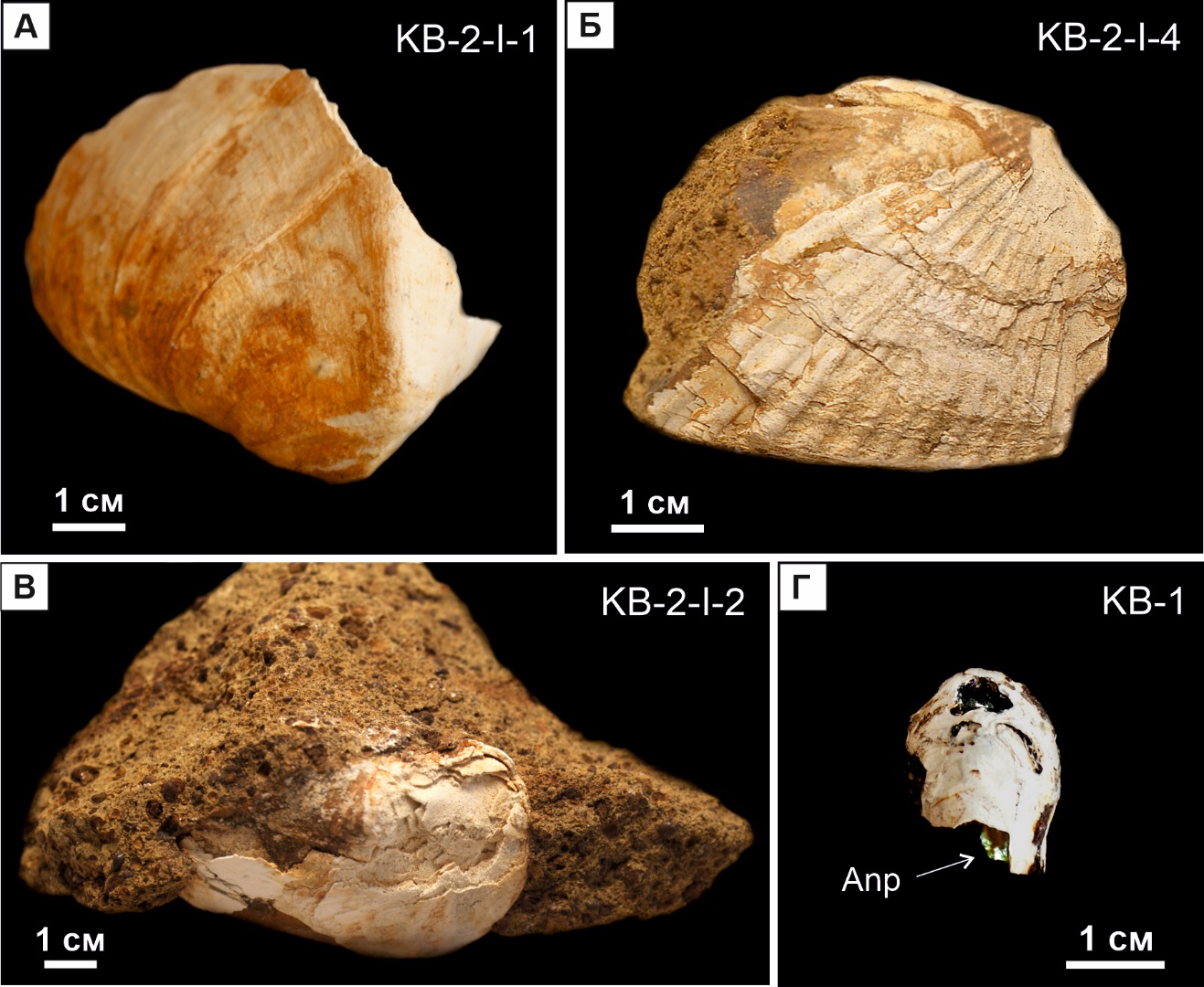 Arg = арагонит; Fe-oxhd = Fe3+-(окси)гидроксиды; IS = железистый иллит-смектит (ферросапонит); Viv = вивианит
Dreissensia anisoconcha Andrus,
Dreissensia iniquivalvis Desh.
В осадках Керченского железорудного бассейна киммерийские моллюски резко превышали по размерам понтийские (рисунок заимствован из [Chukanov, 2005]).
21/47
Схема распространения киммерийских (N21) железорудных осадков 
в пределах Азово-Черноморской провинции
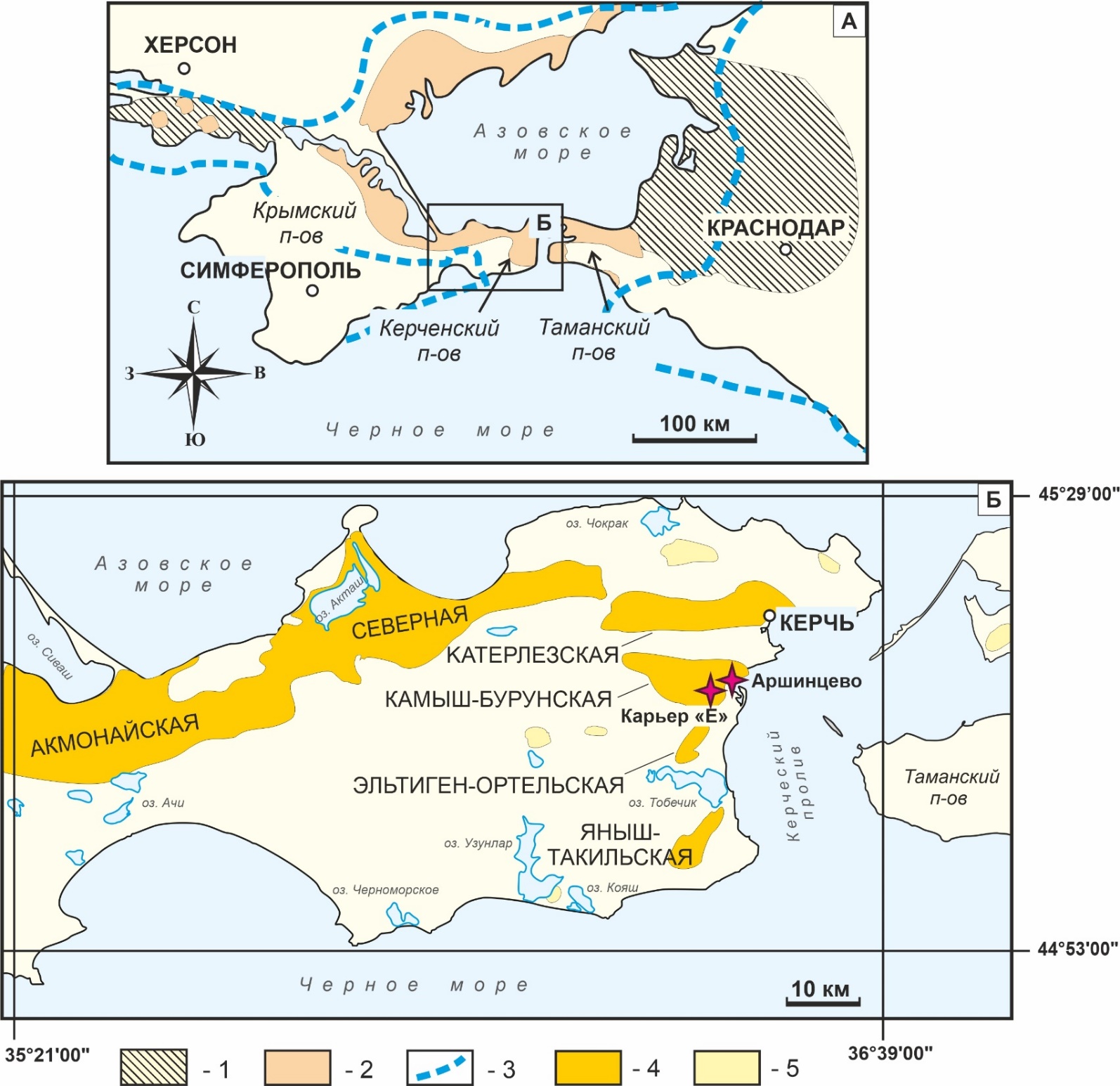 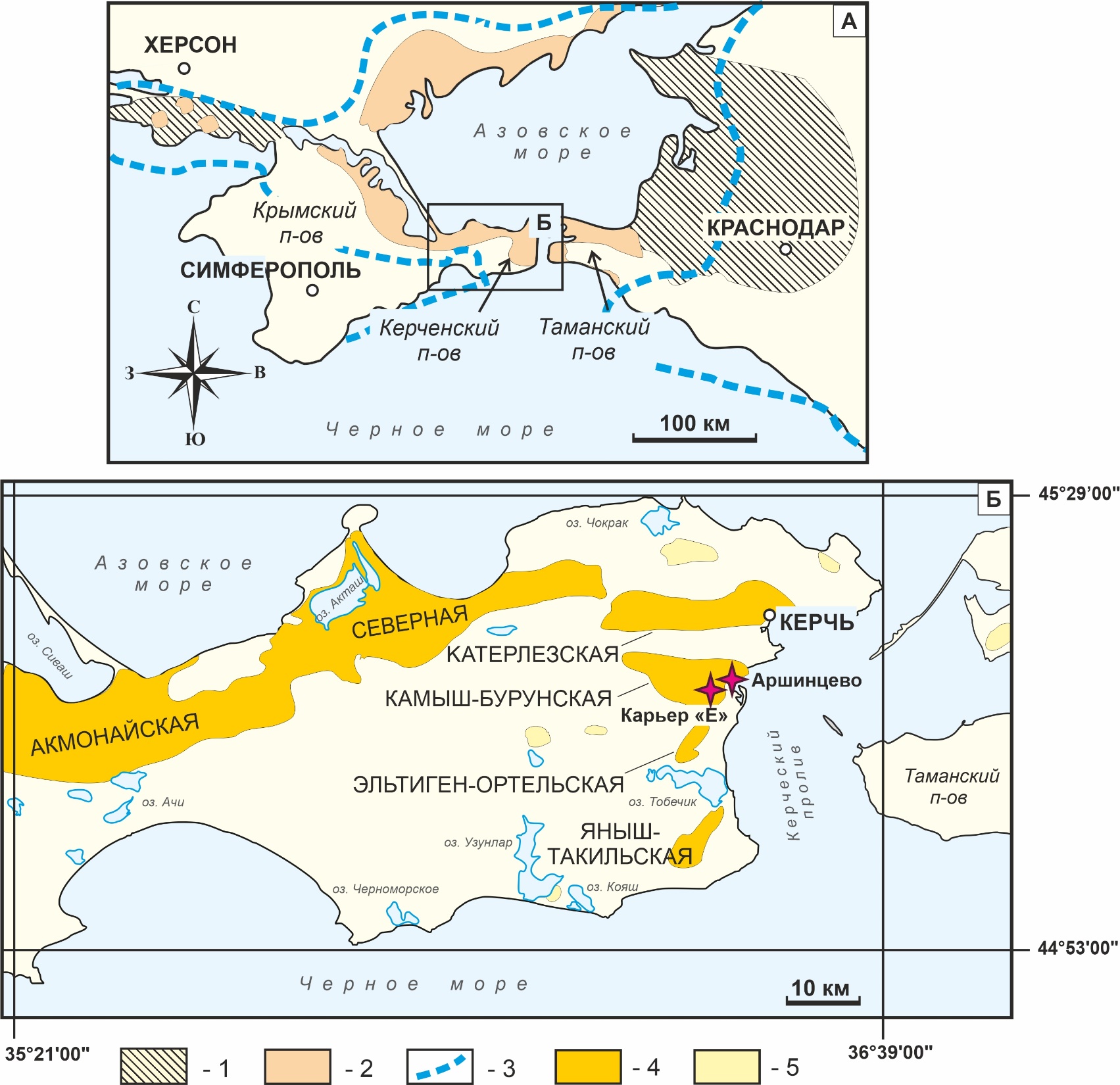 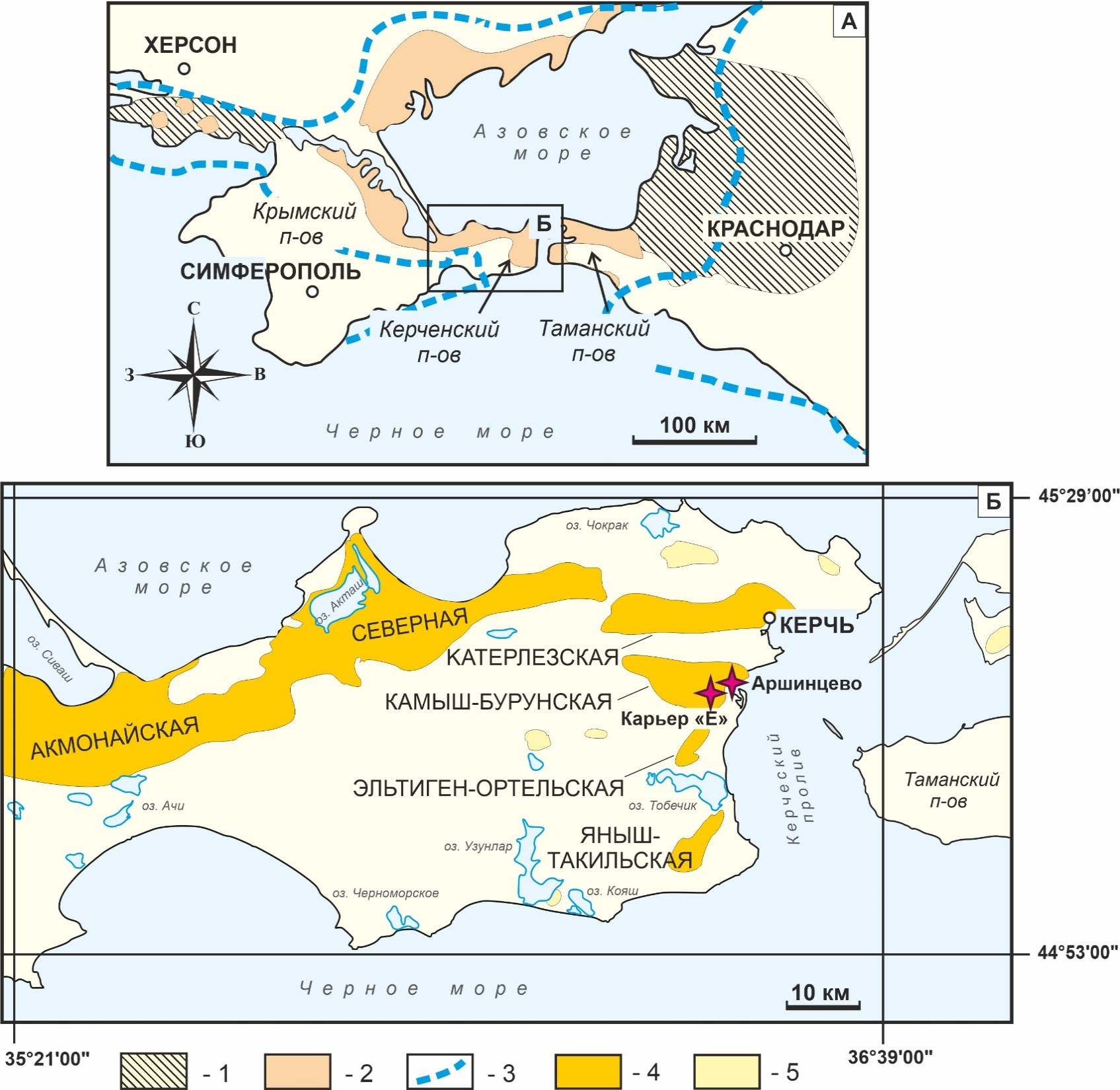 киммерийские 
железные руды
киммерийские 
осадки
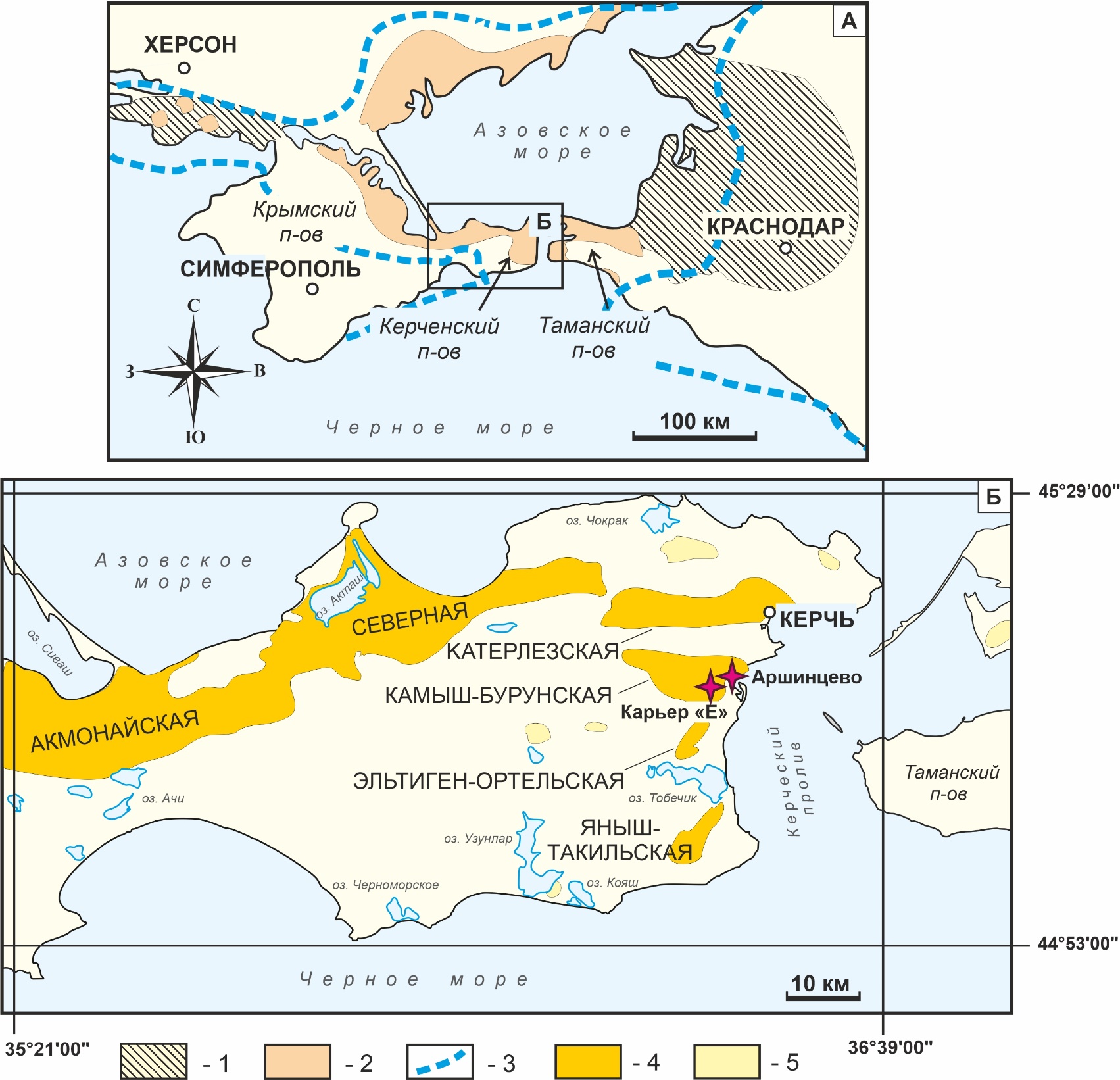 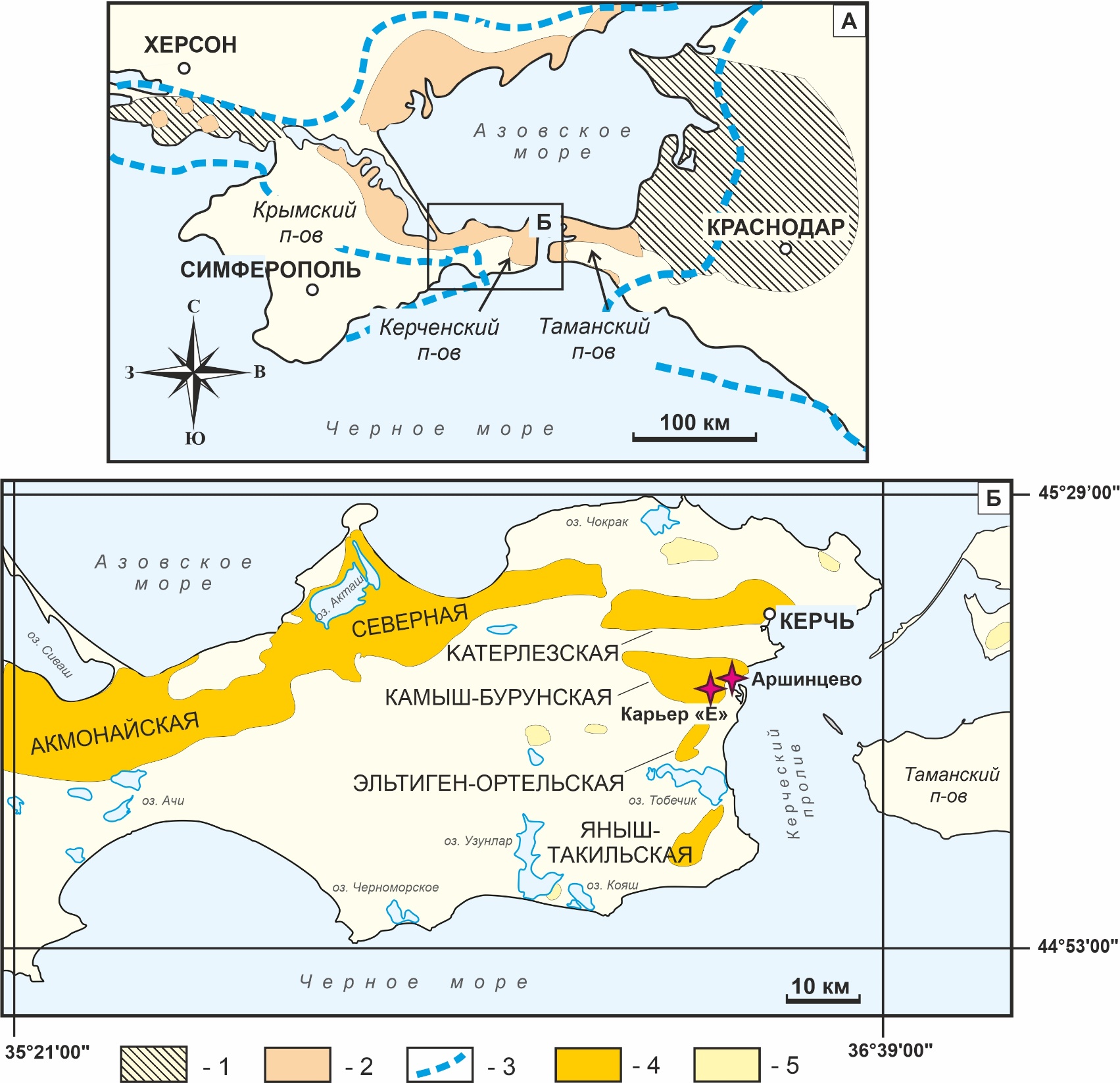 граница киммерийского водоема [Лимонов, 1992]
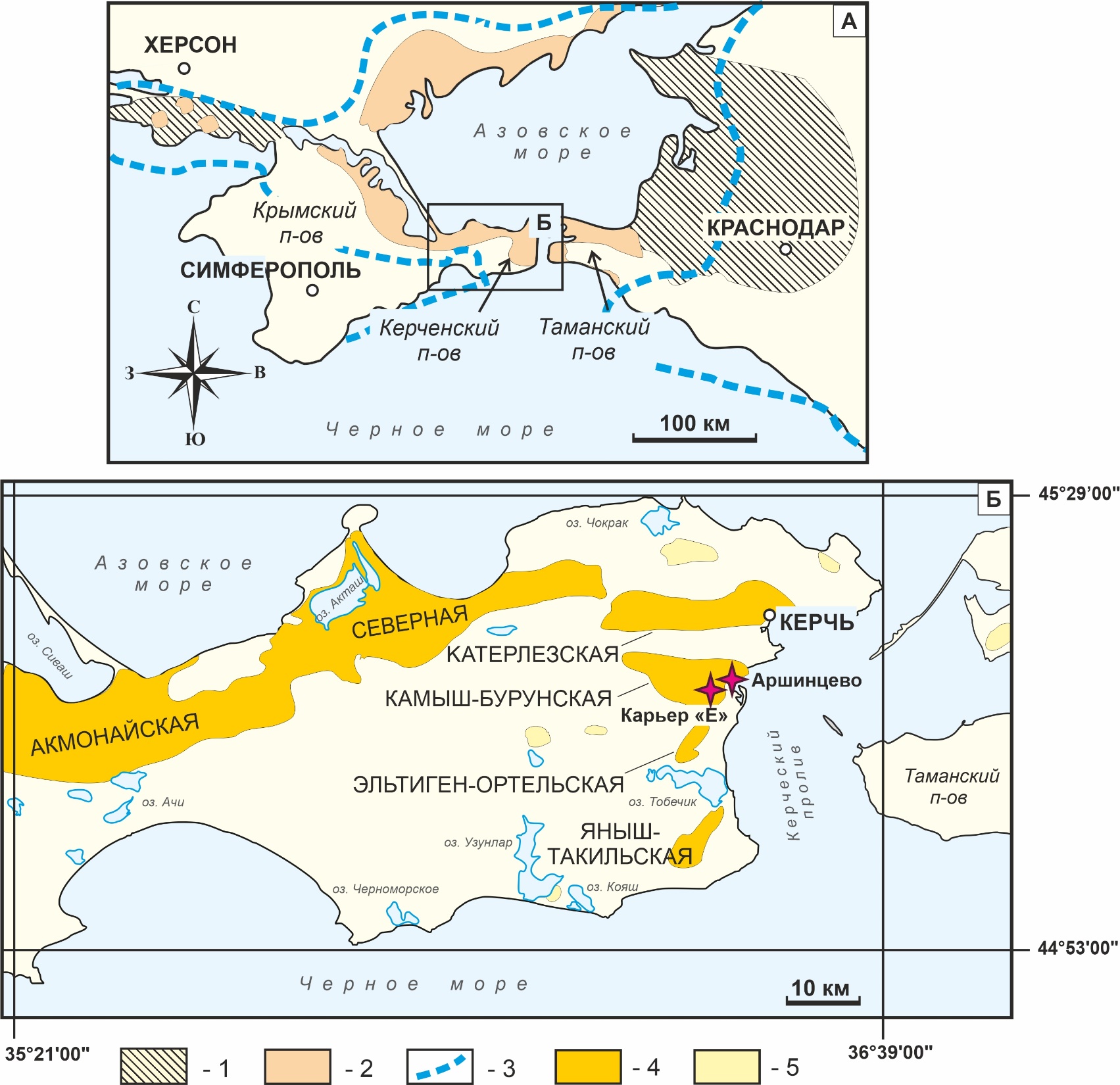 железорудные 
вдавленные синклинали
железорудные мульды
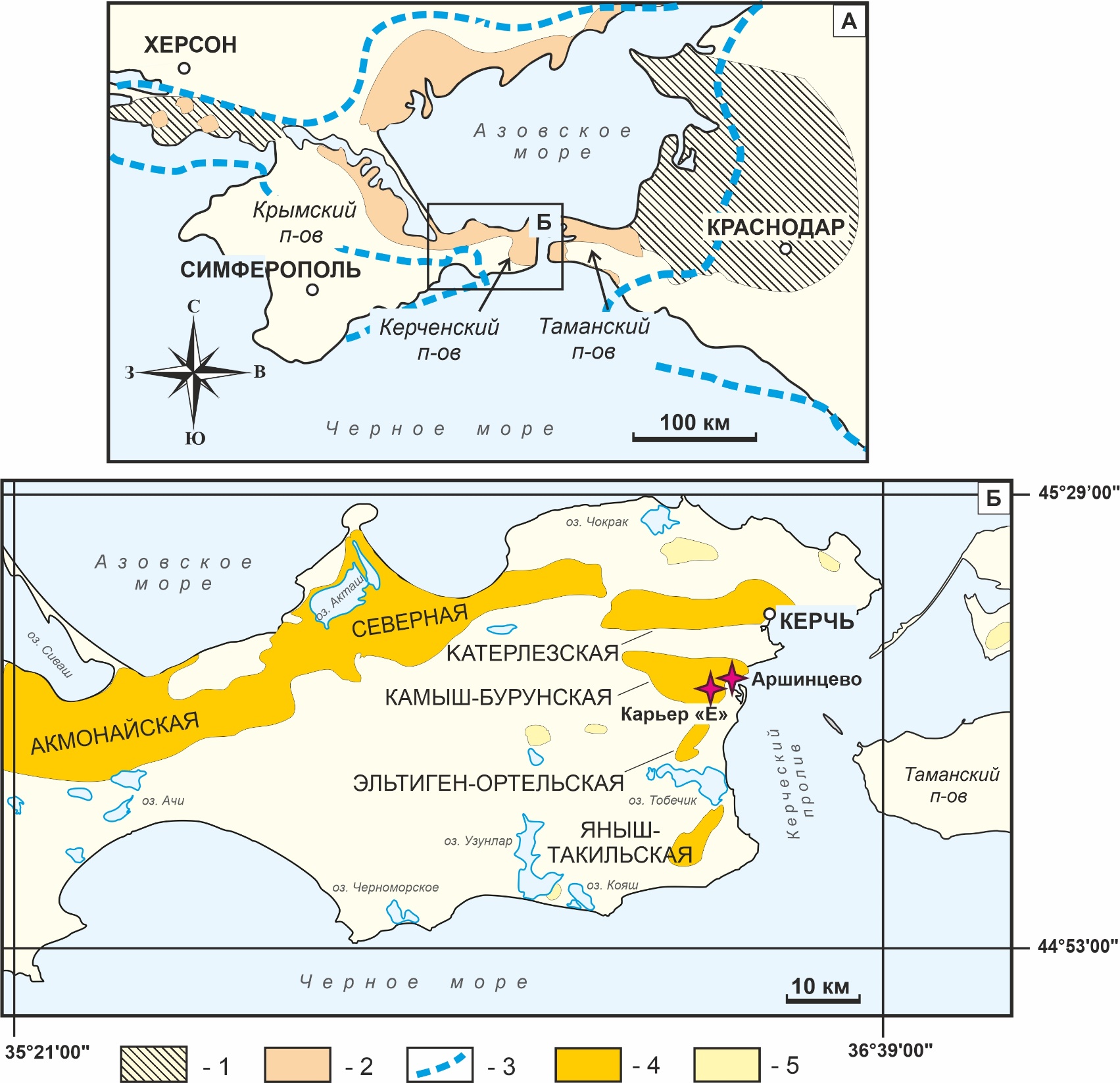 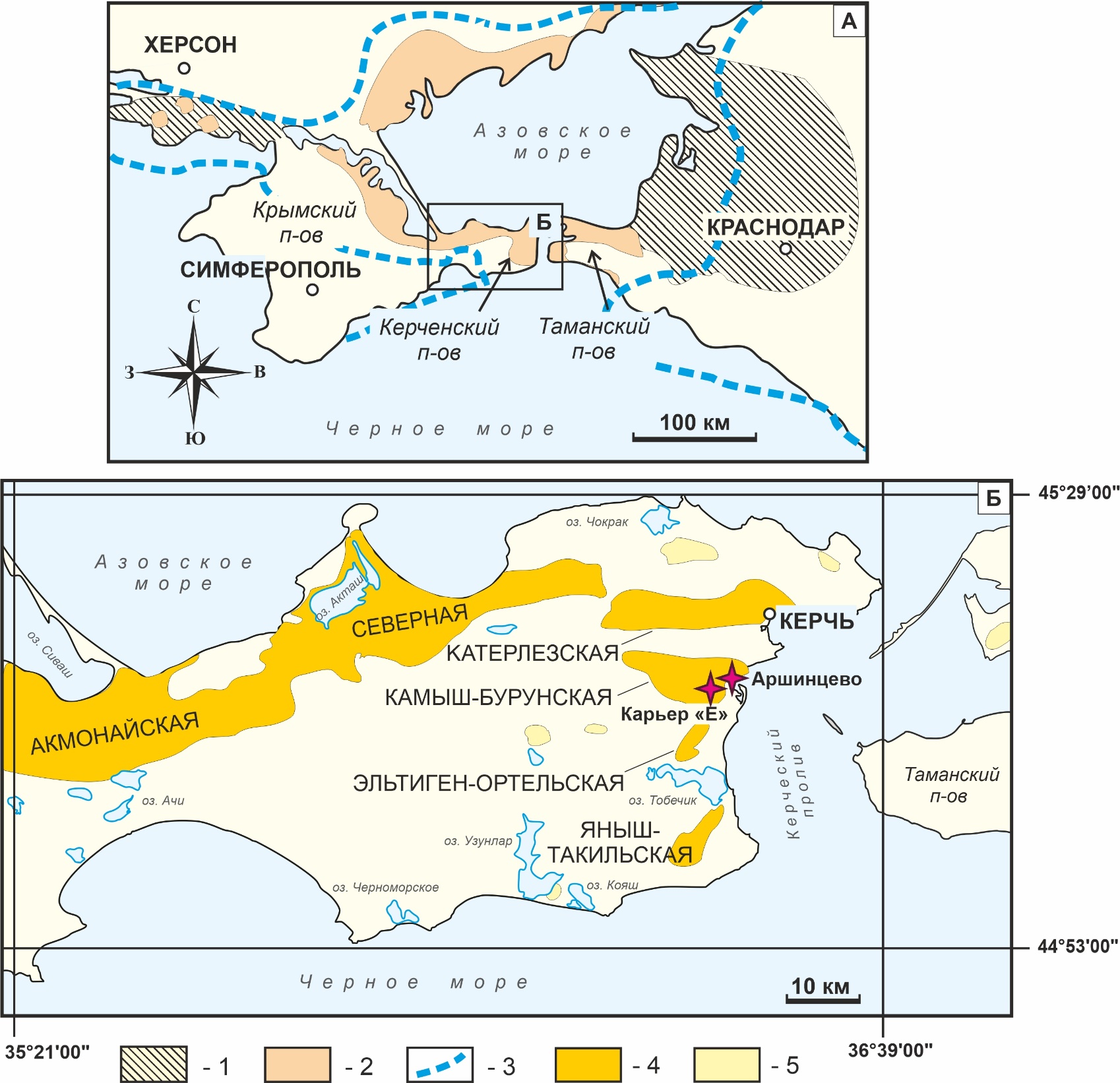 Схема распространения киммерийских (N21) железных руд Азово-Черноморских провинции по [Шнюков, 1965]. Схема расположения рудоносных мульд и вдавленных синклиналей (компенсационных прогибов) на Керченском полуострове по [Chukanov, 2005].
22/47
Типы керченских железных руд
перемыв и 
переотложение
окисление
Табачные
Коричневые
Икряные
Оолиты: Fe3+-(окси)гидроксиды


Цемент: Fe3+-содержащий диоктаэдрический смектит; сидерит-родохрозит
Оолиты: Fe+2 триоктаэдрический смектит (сапонит)

Цемент: Fe+2 триоктаэдрический смектит
Оолиты и псевдооолиты: Fe3+-(окси)гидроксиды

Цемент: родохрозит
Карбонатные
Матрикс: сидерит-родохрозит 

Оолиты: Fe3+-(окси)гидроксиды
[Малаховский, 1956; Шнюков, 1965; Голубовская, 1997, 1999, 2001; Холодов и др., 2014]
23/47
Геологический разрез Камыш-Бурунской мульды по [Малаховский, 1956]
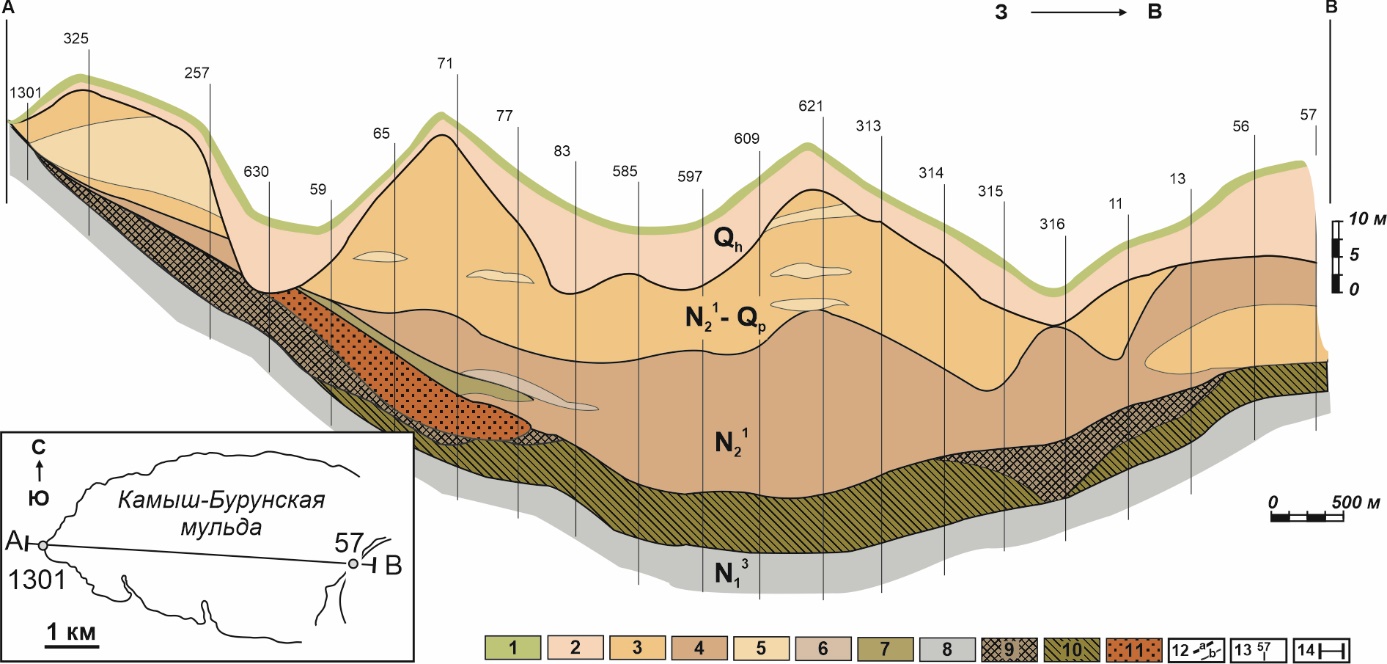 1 – почва; 2 – суглинок; 3, 4 – глина; 5 – глинистый алеврит или песок; 6, 7 – оруденелая глина; 8 – ракушечник; 9 – коричневая руда; 10 – табачная руда; 11 – икряная руда; 12 – скважины, их номера; 13 – линия профиля; Qh – голоцен; N21–Qp – куяльник (средний плиоцен – плейстоцен); N21 – киммерий (средний плиоцен); N13 – ранний плиоцен (понт).
24/47
Облик киммерийских железных руд
Камыш-Бурунской мульды
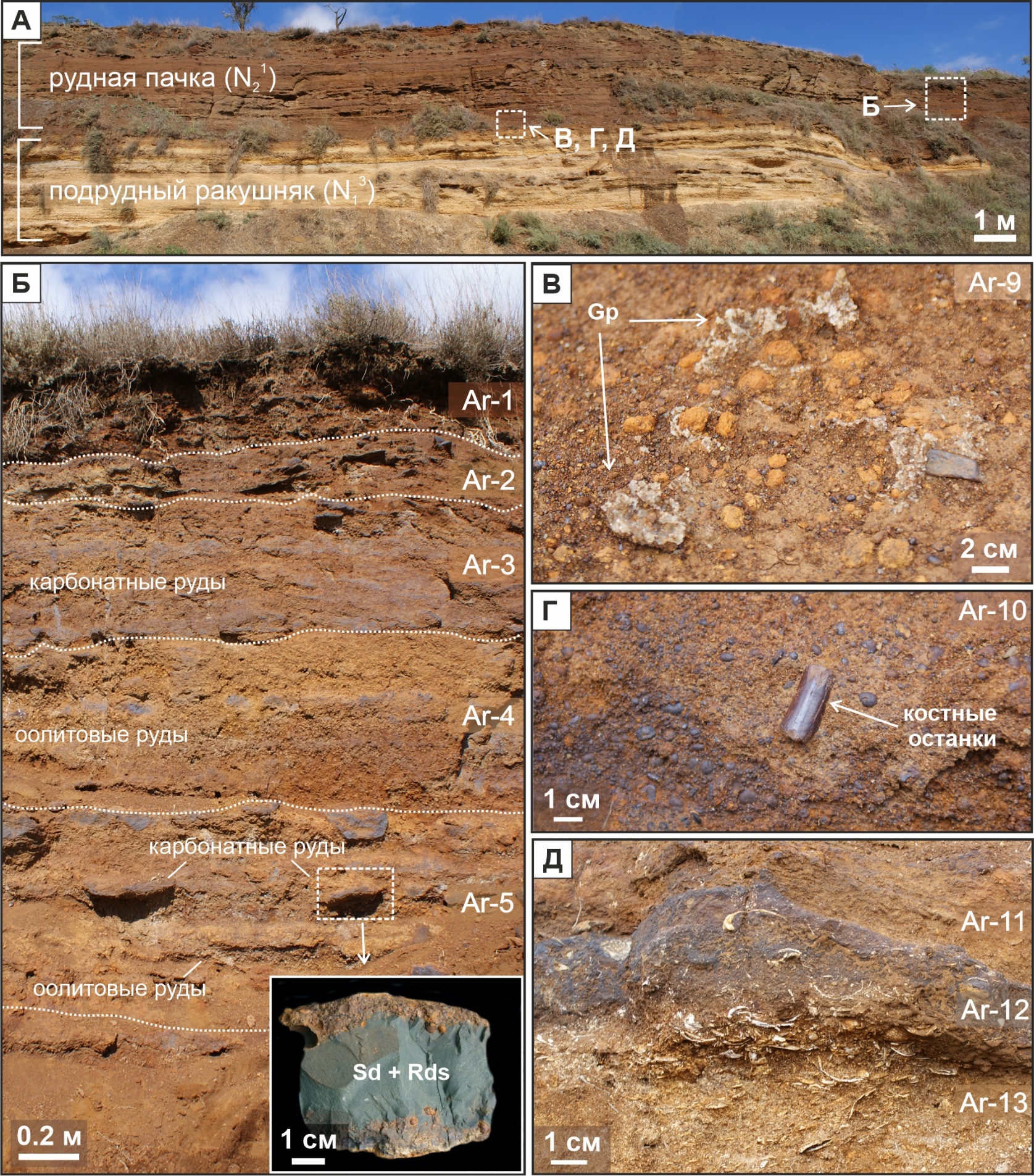 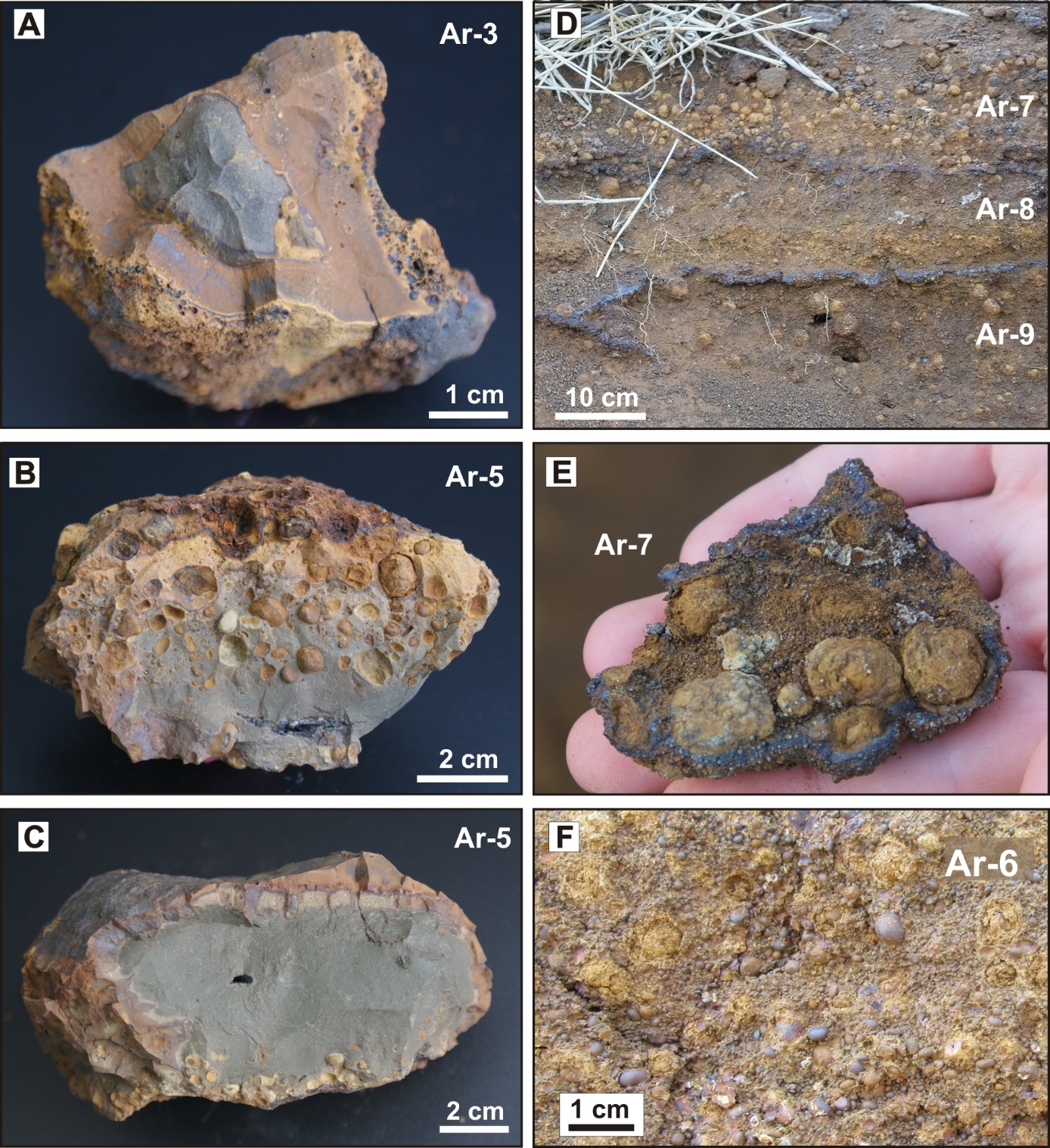 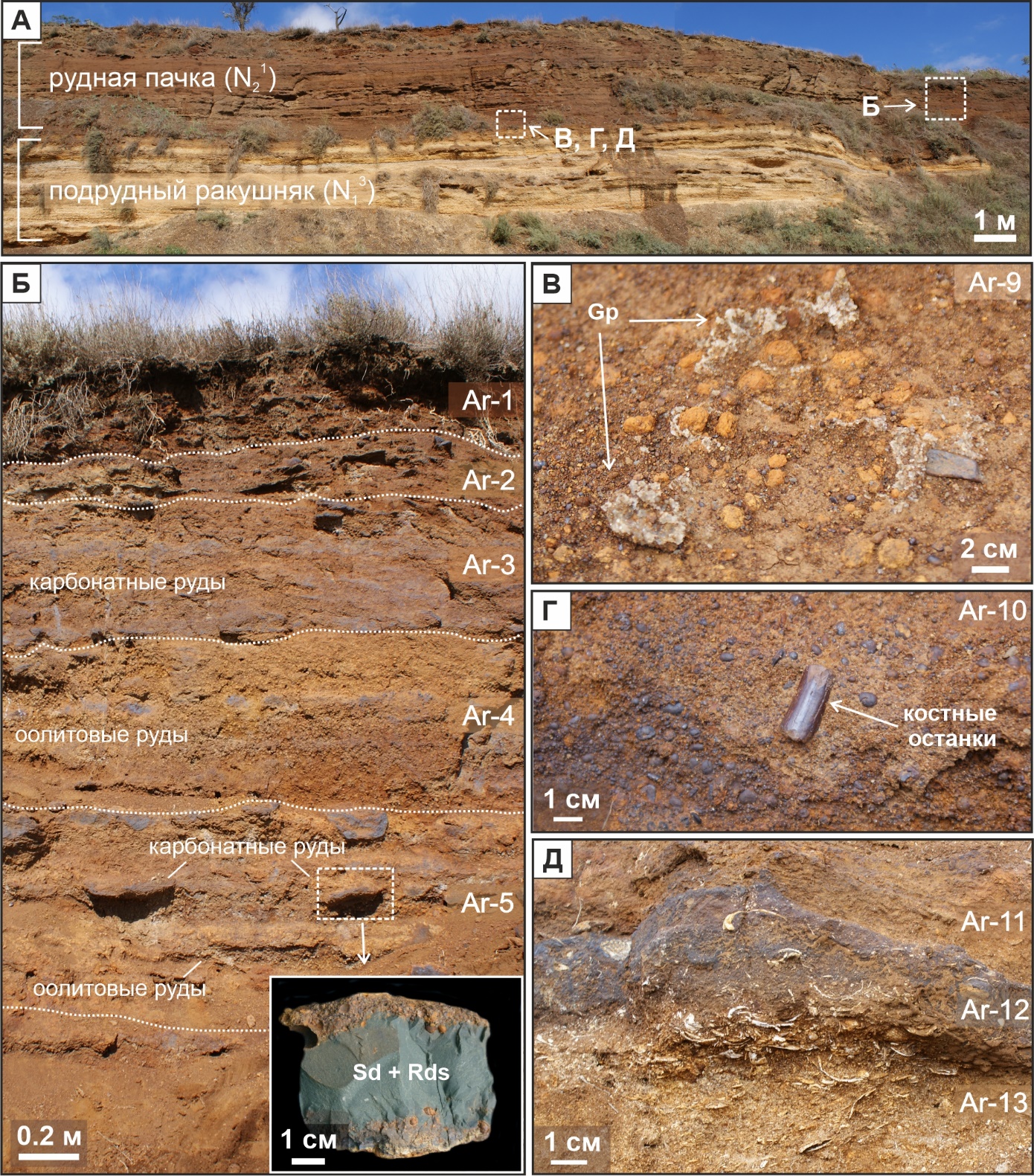 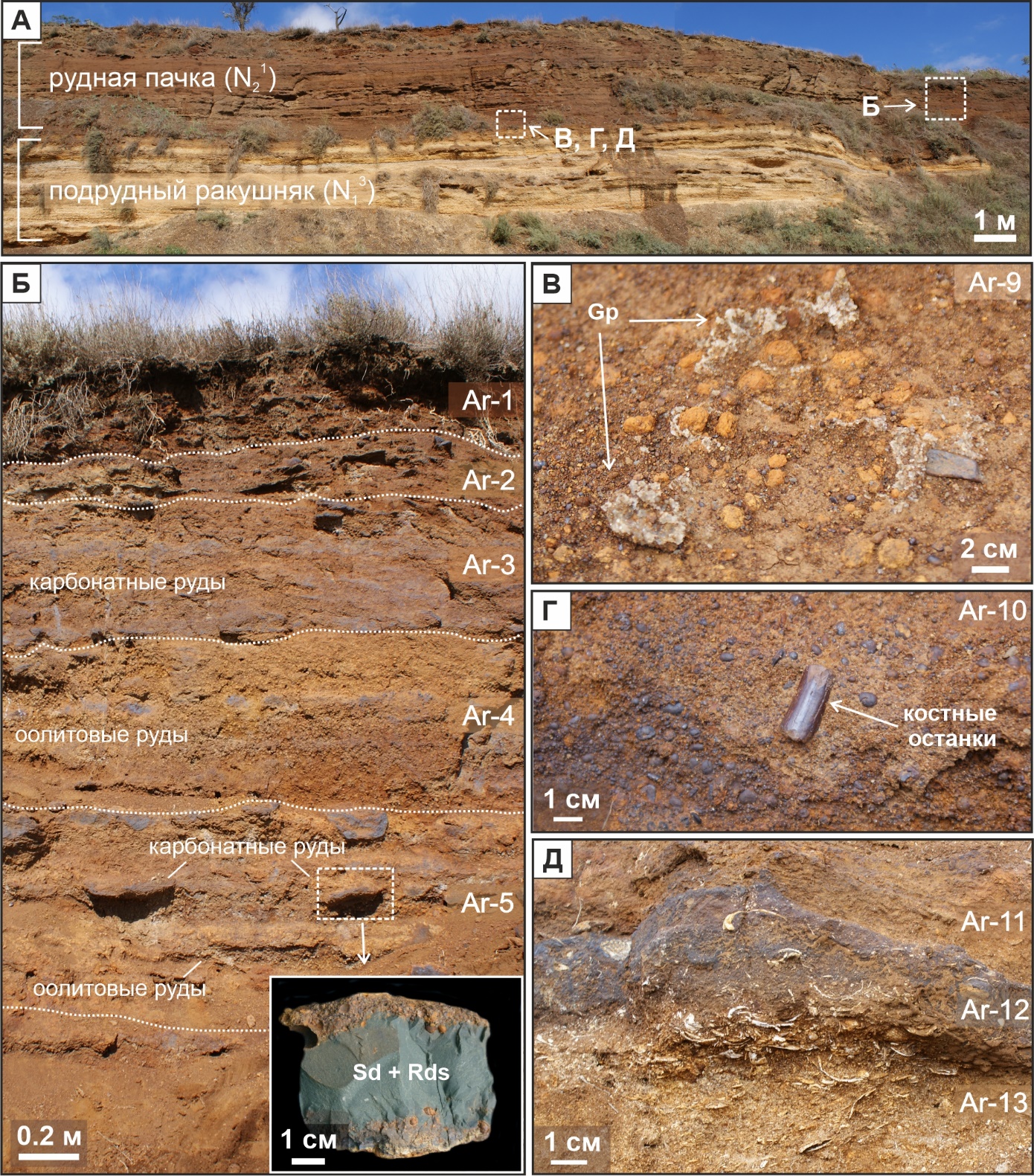 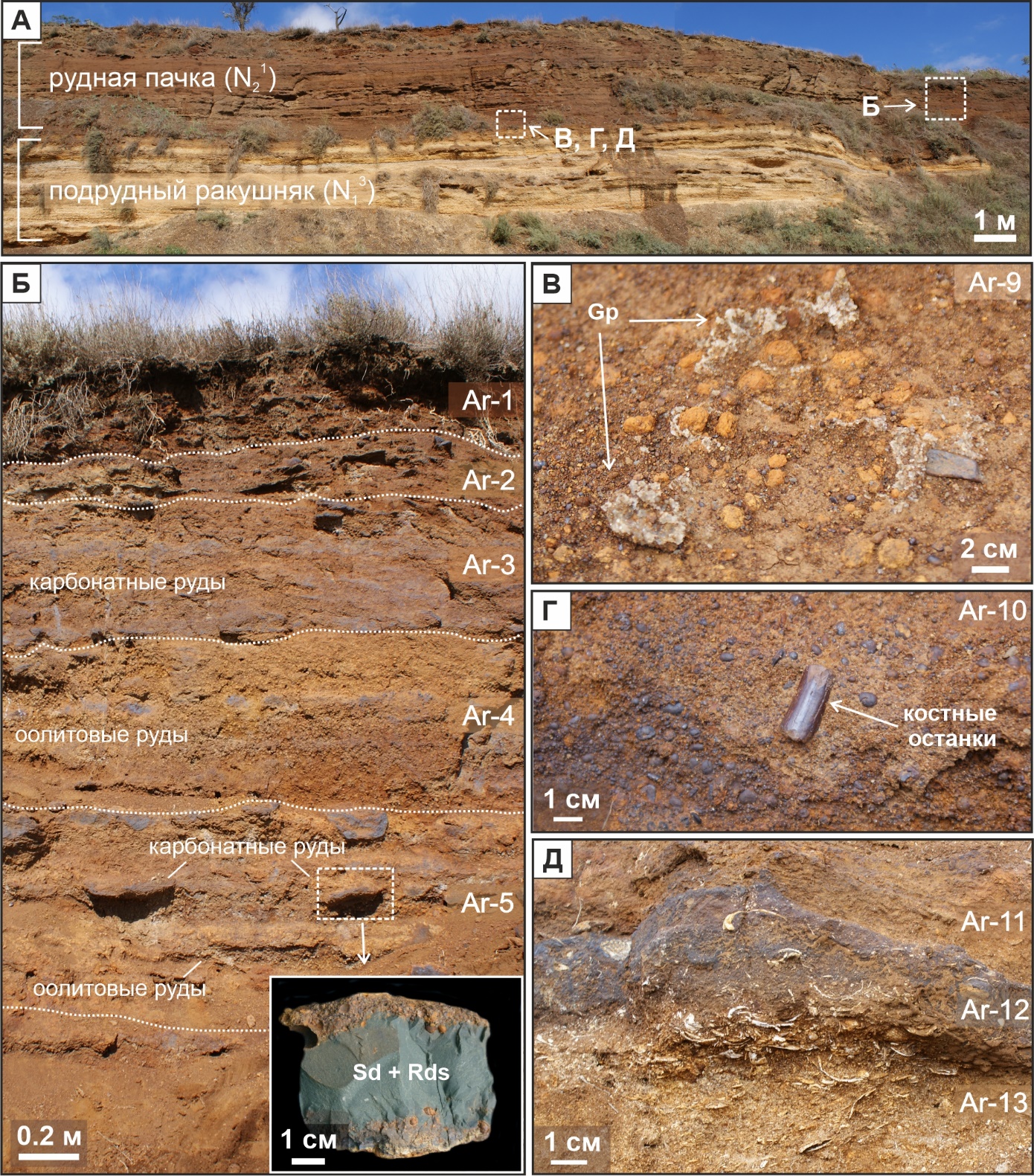 карбонатные руды
Панорама берегового обрыва Керченского пролива, разрез «Аршинцево»
коричневые руды
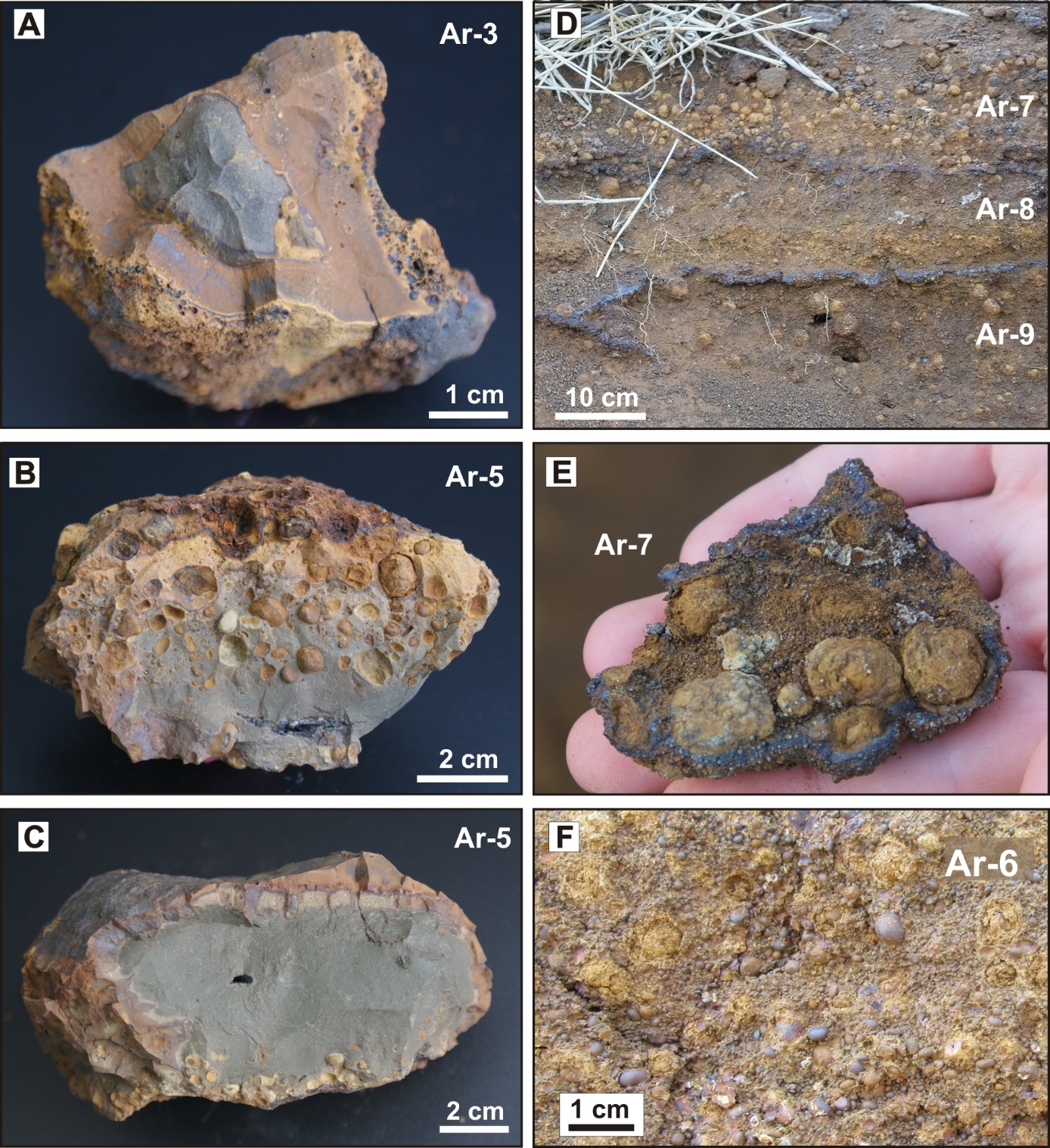 карбонатные руды
коричневые руды
коричневые руды
карбонатные руды
Облик коричневых руд
25/47
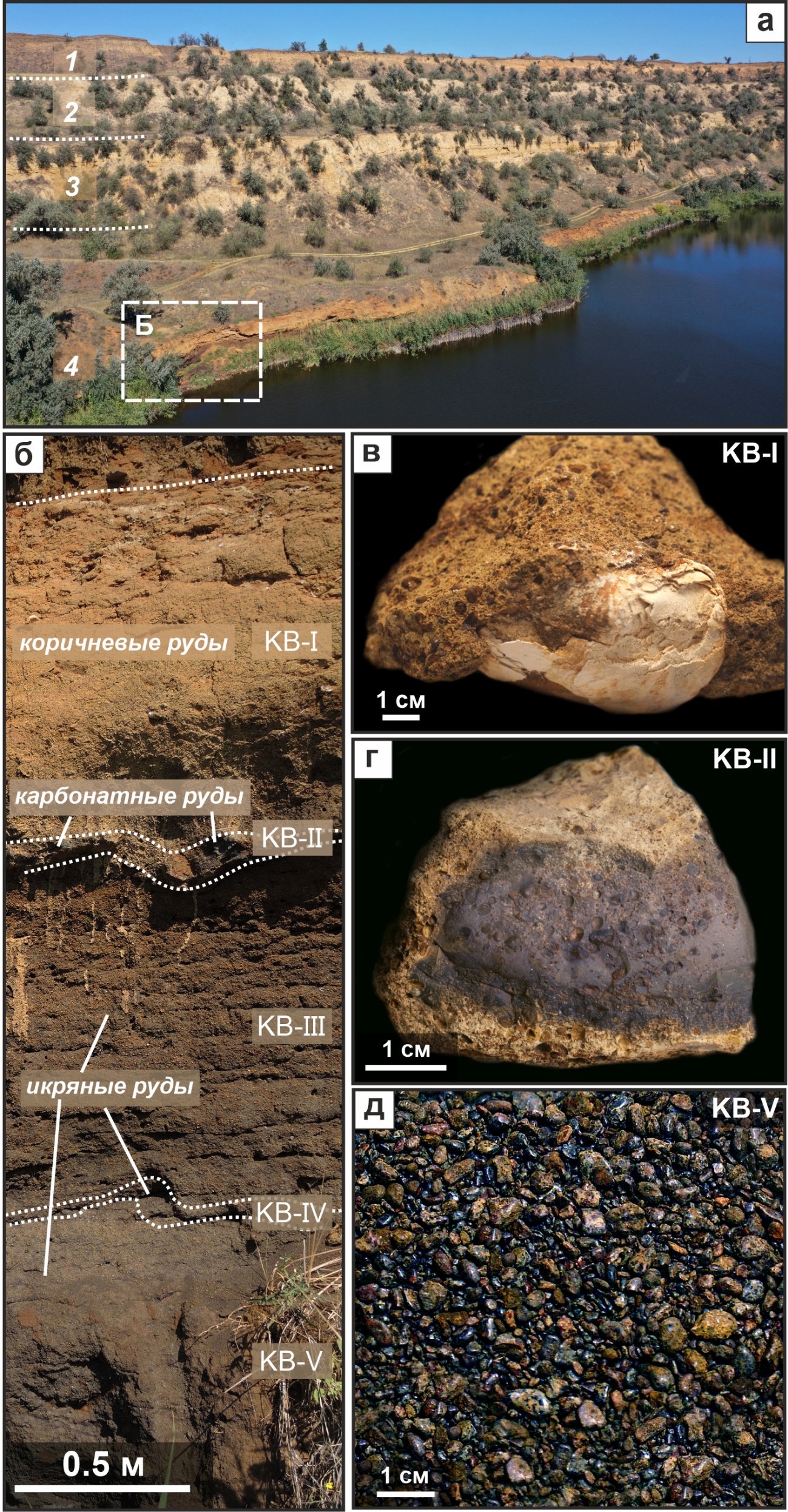 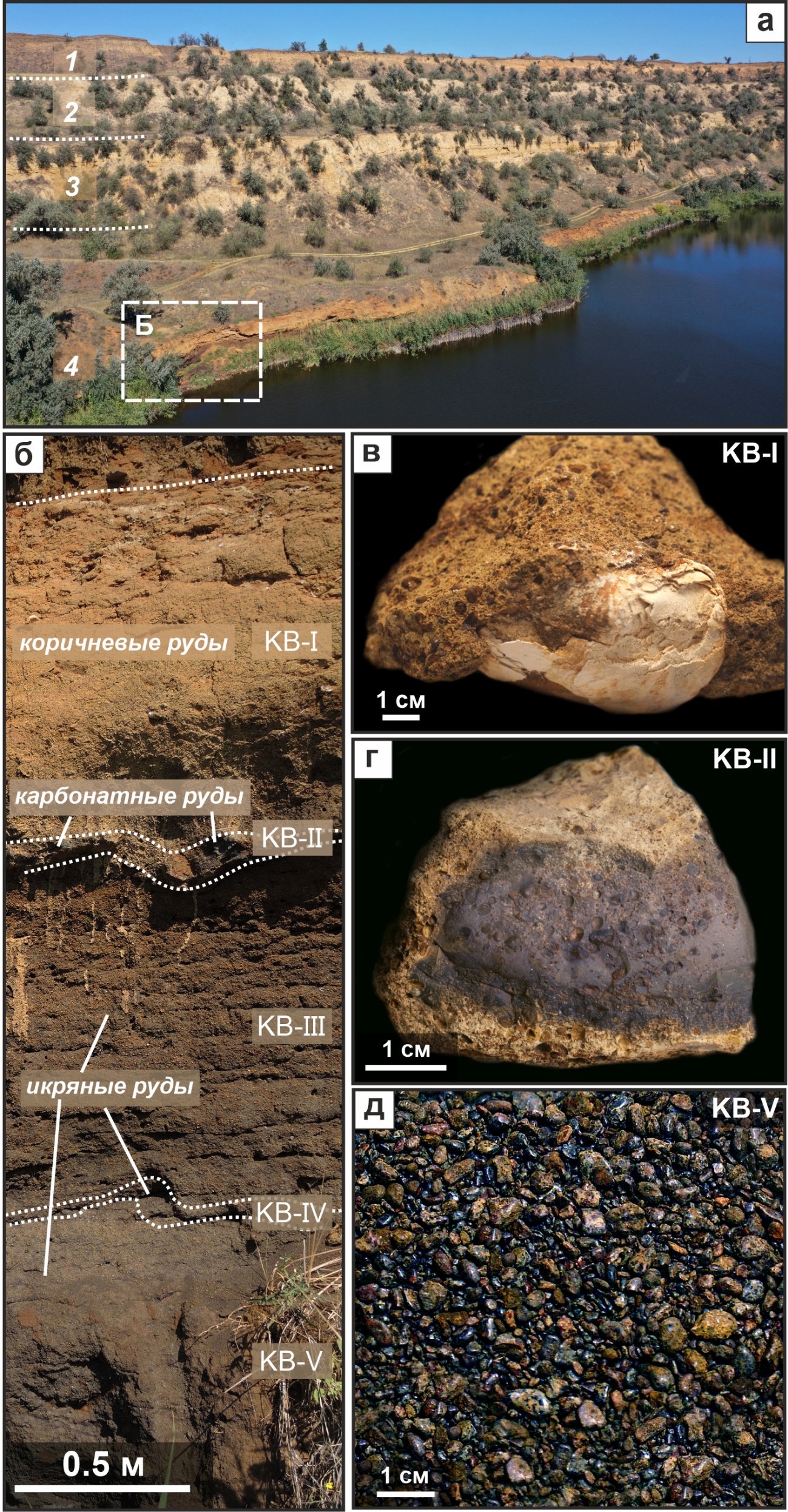 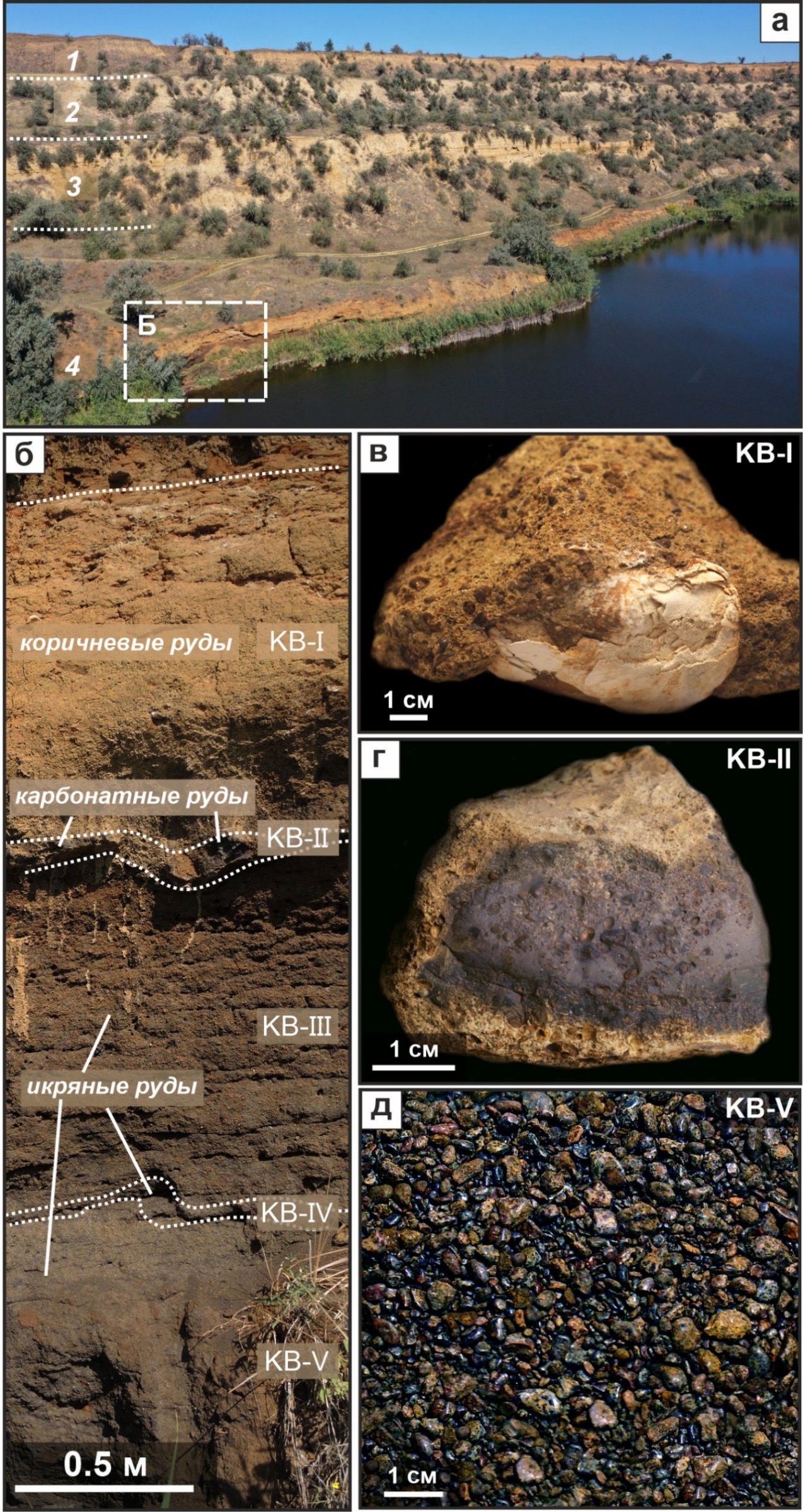 Облик киммерийских железных руд
Камыш-Бурунской мульды
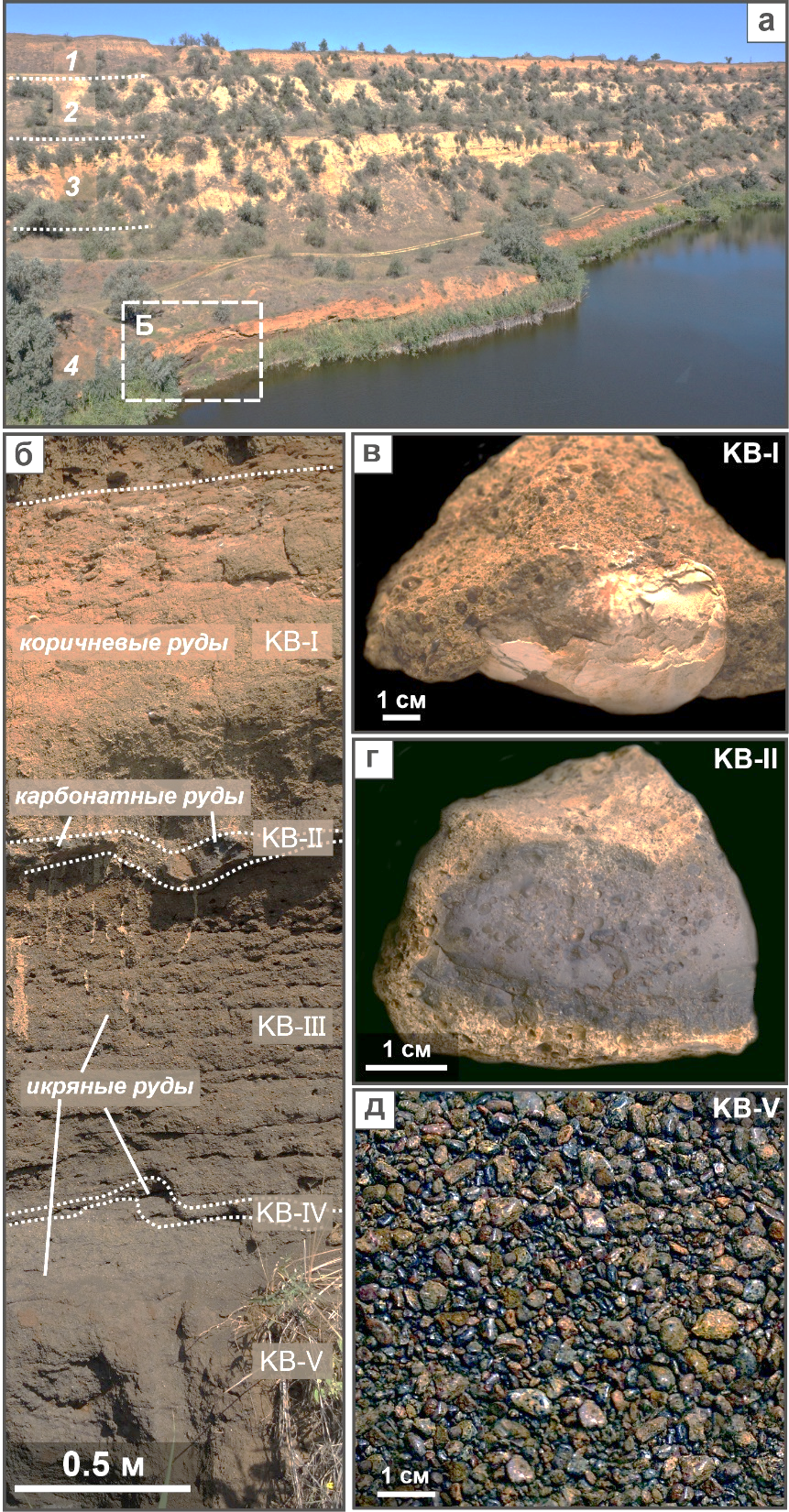 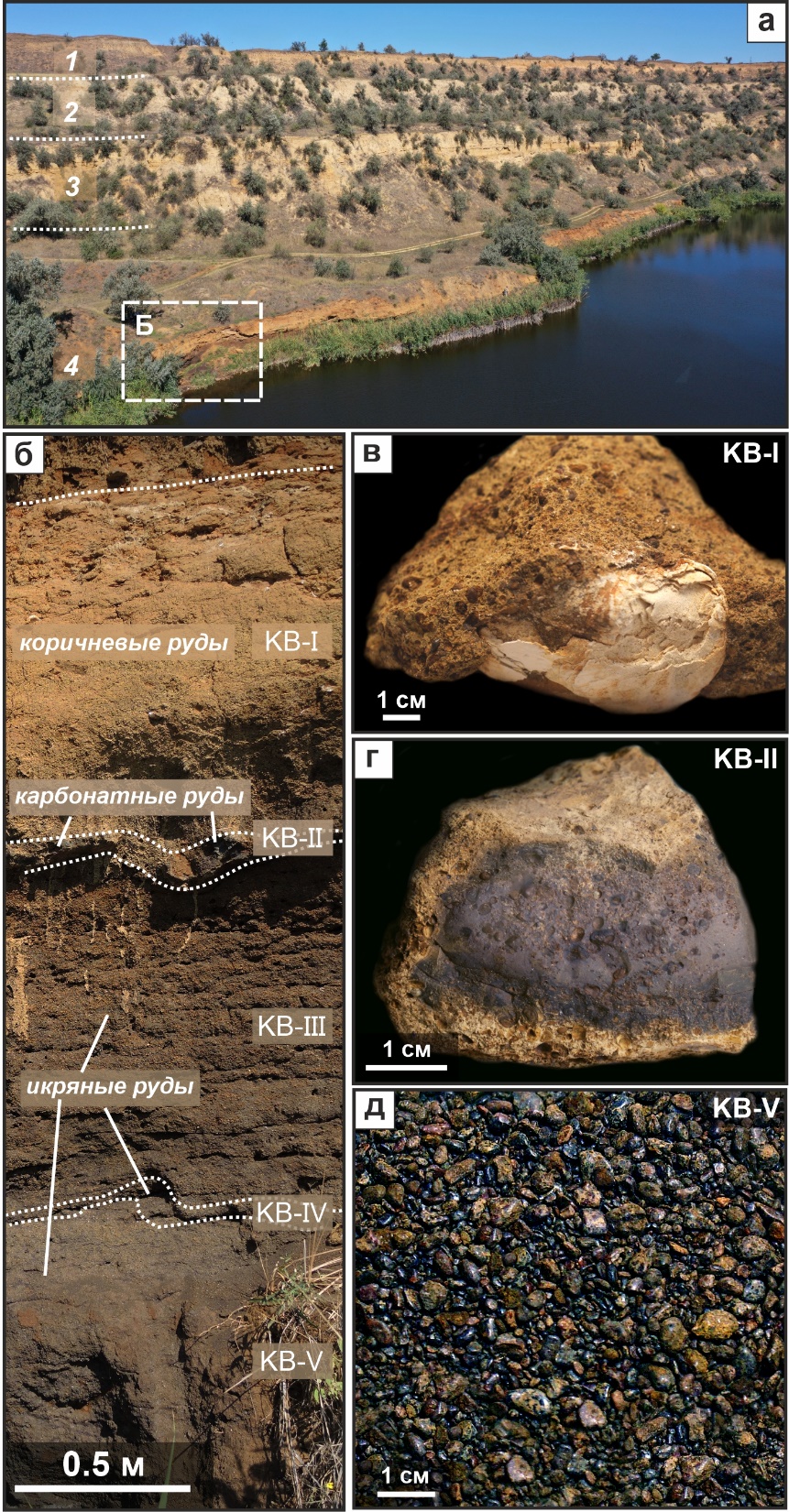 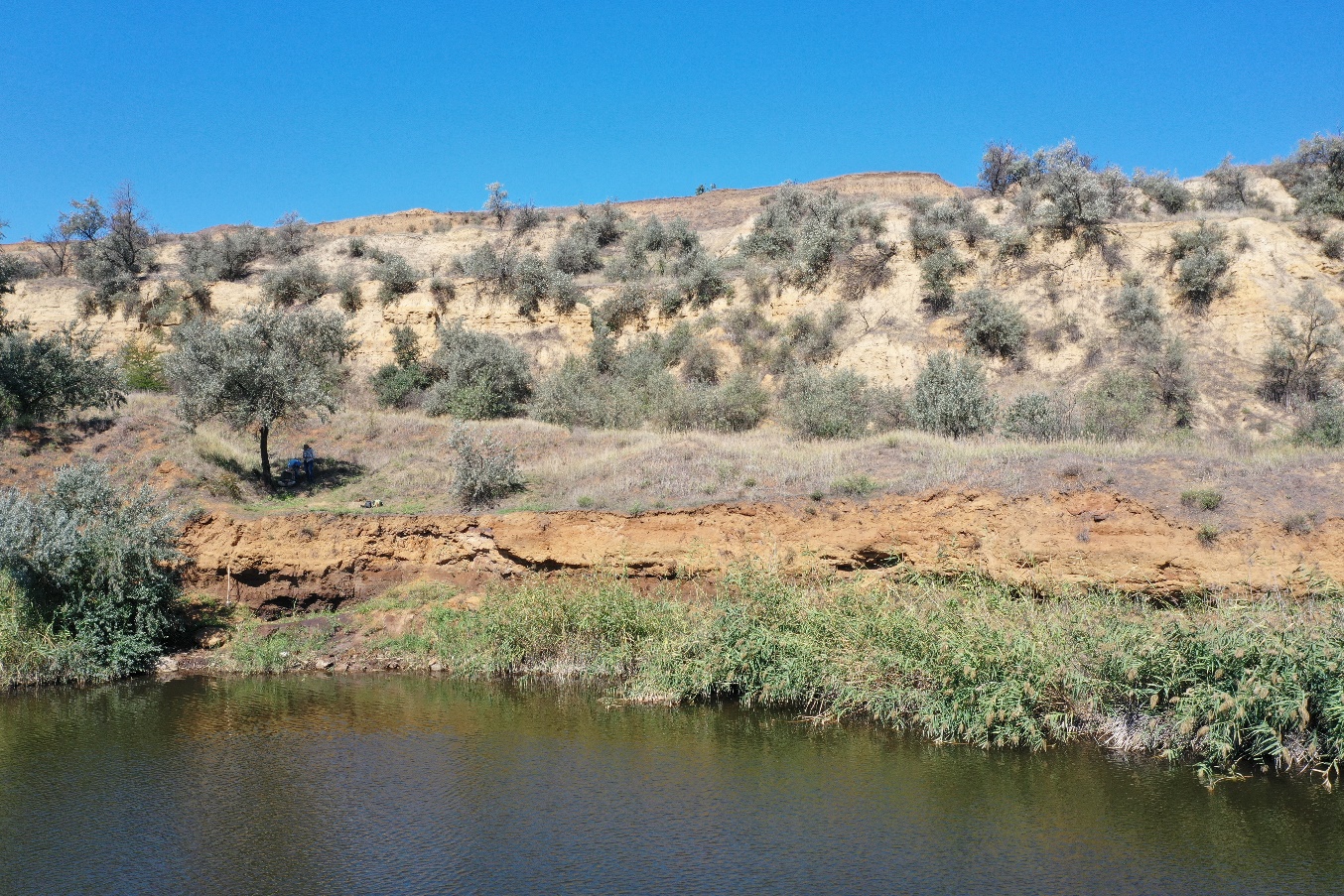 Облик коричневых руд
10 м
Панорама северного борта карьера «Е»
Облик икряных руд
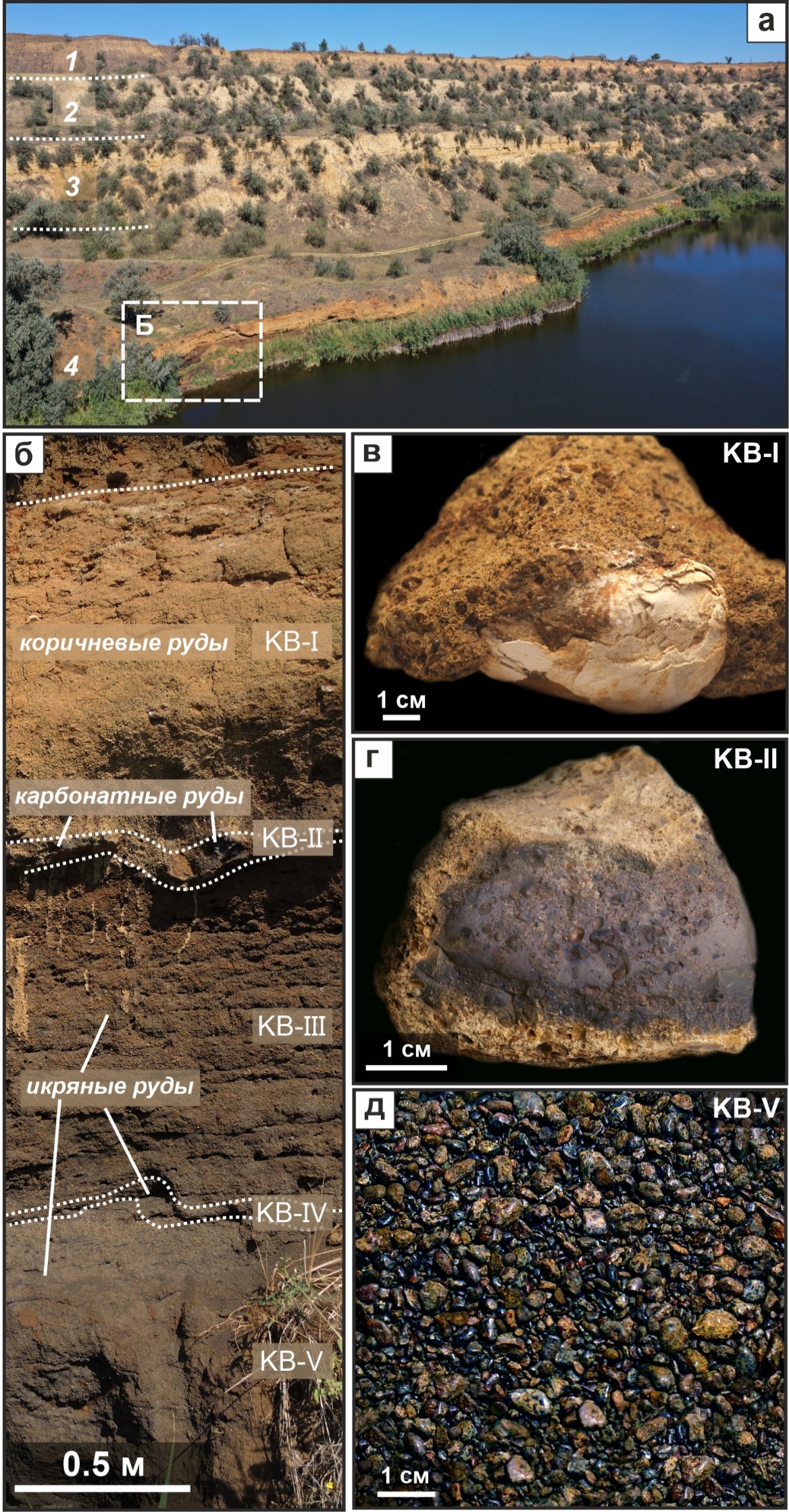 26/47
Особенности коричневых руд
разрез «Аршинцево»
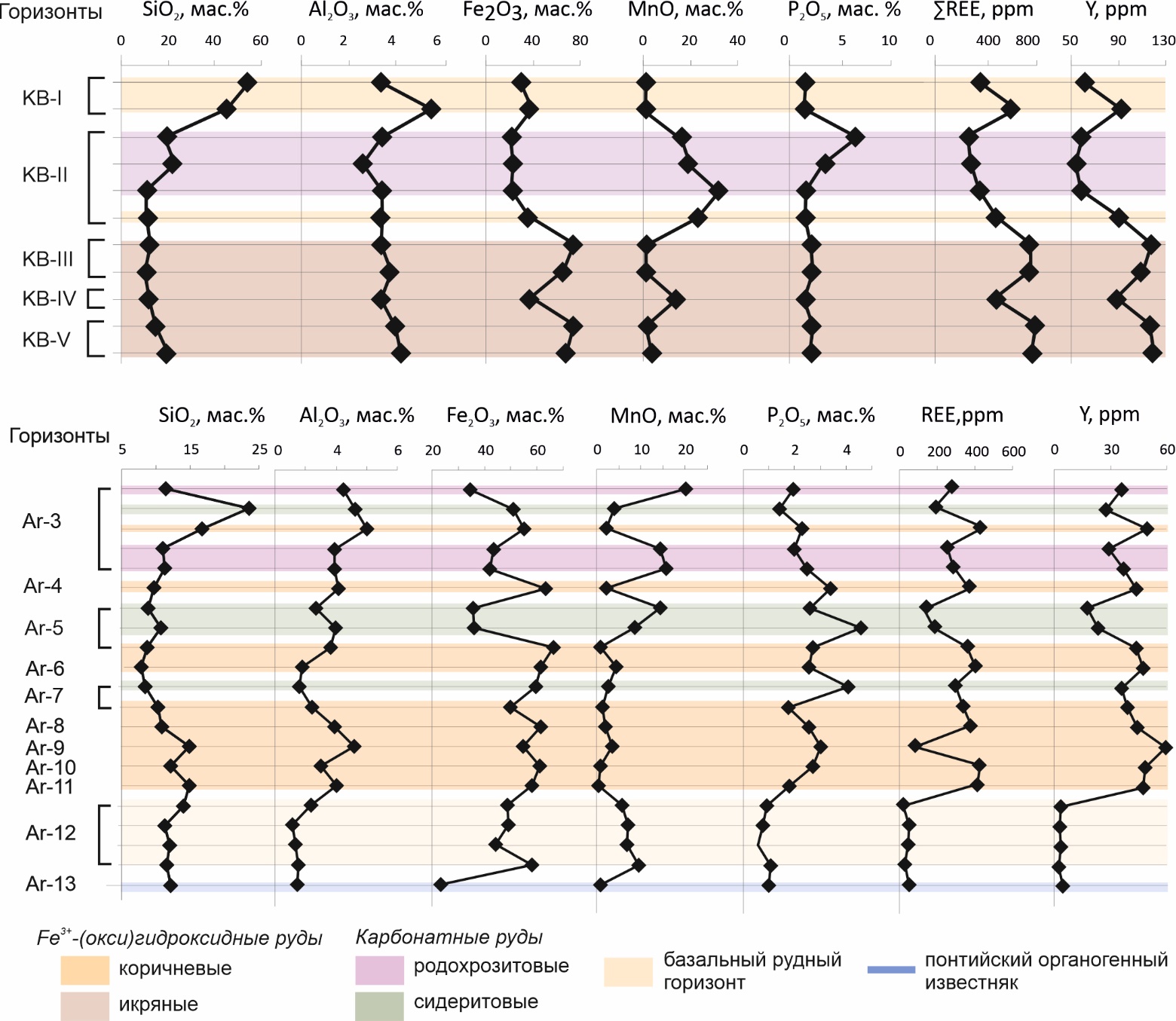 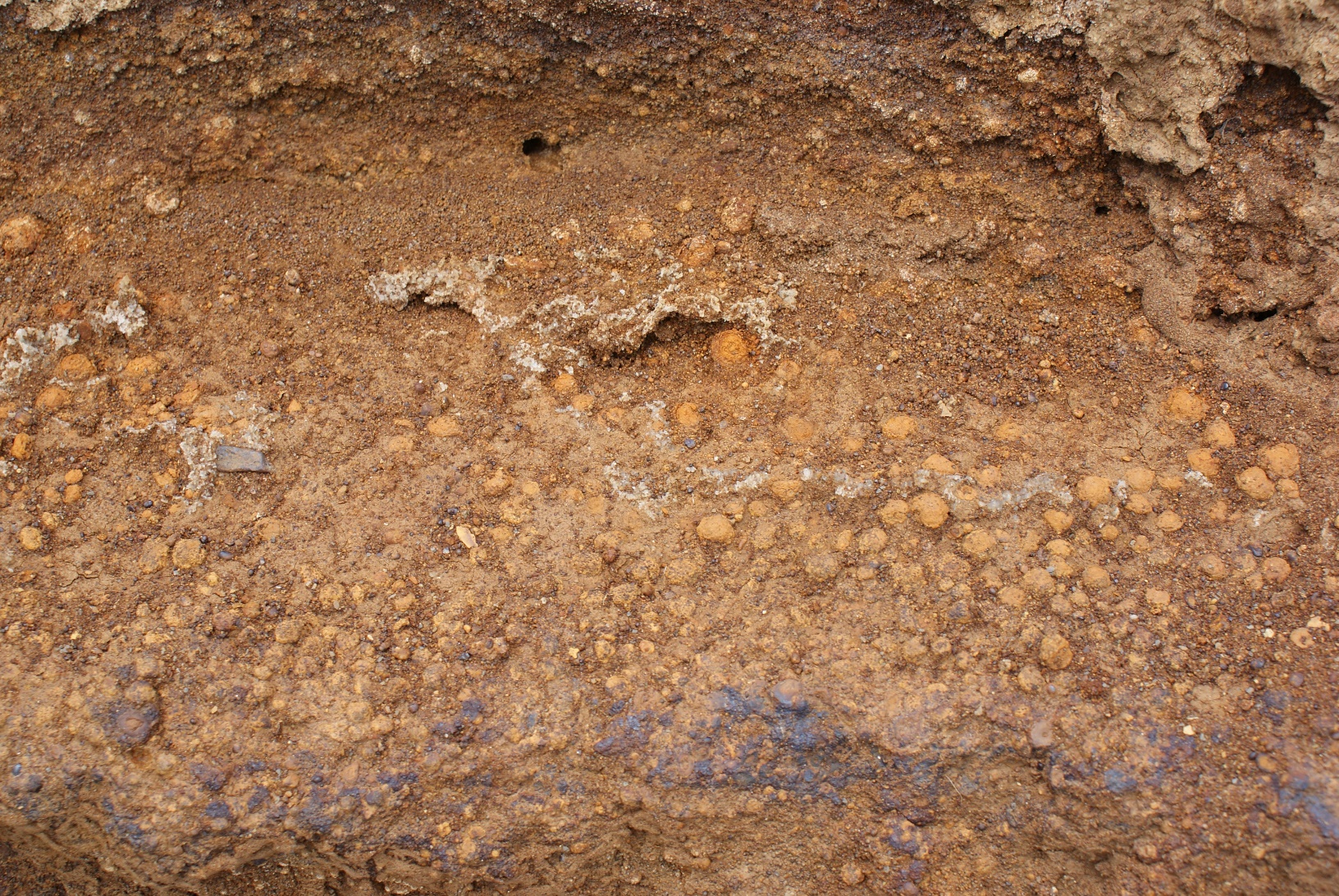 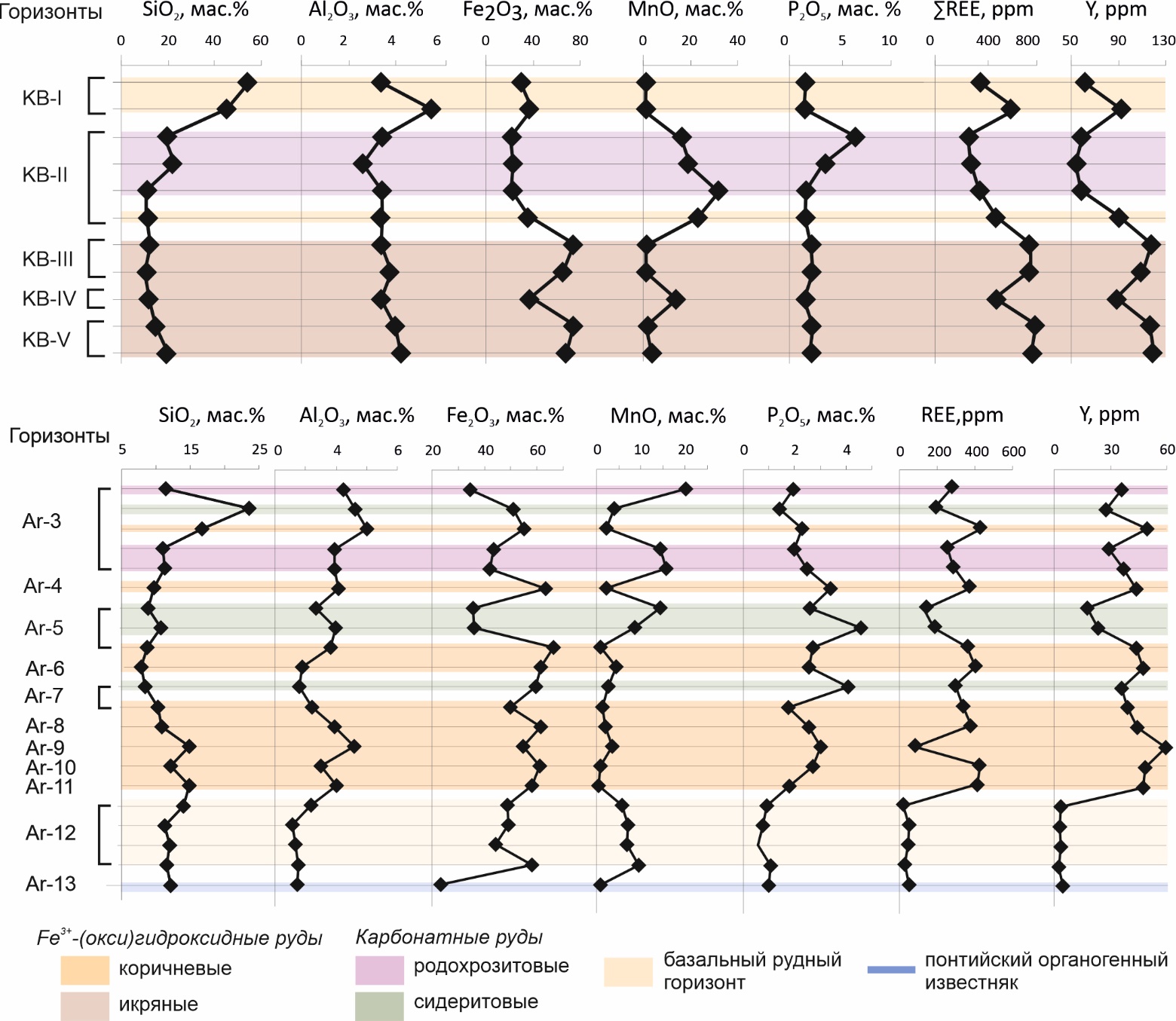 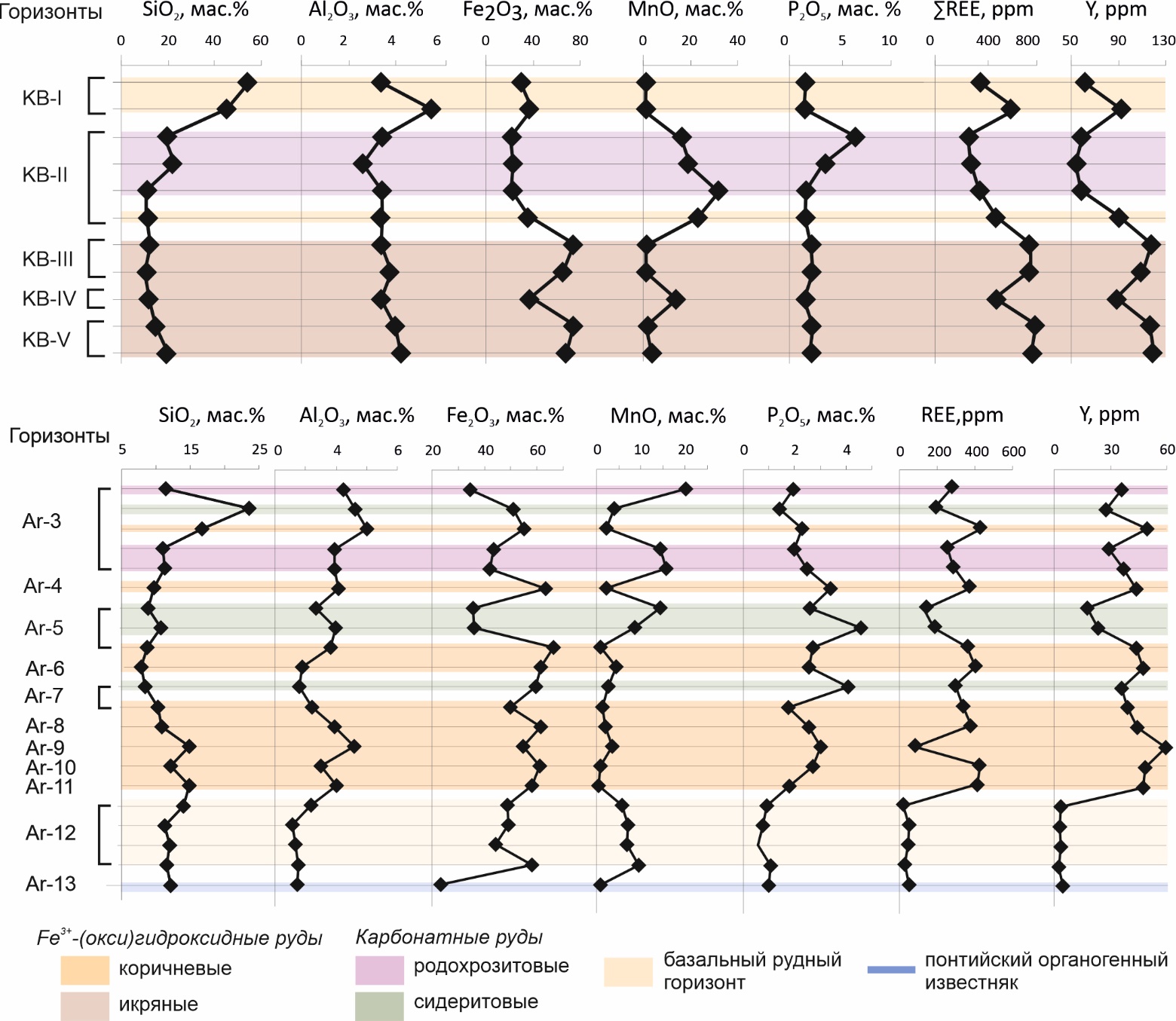 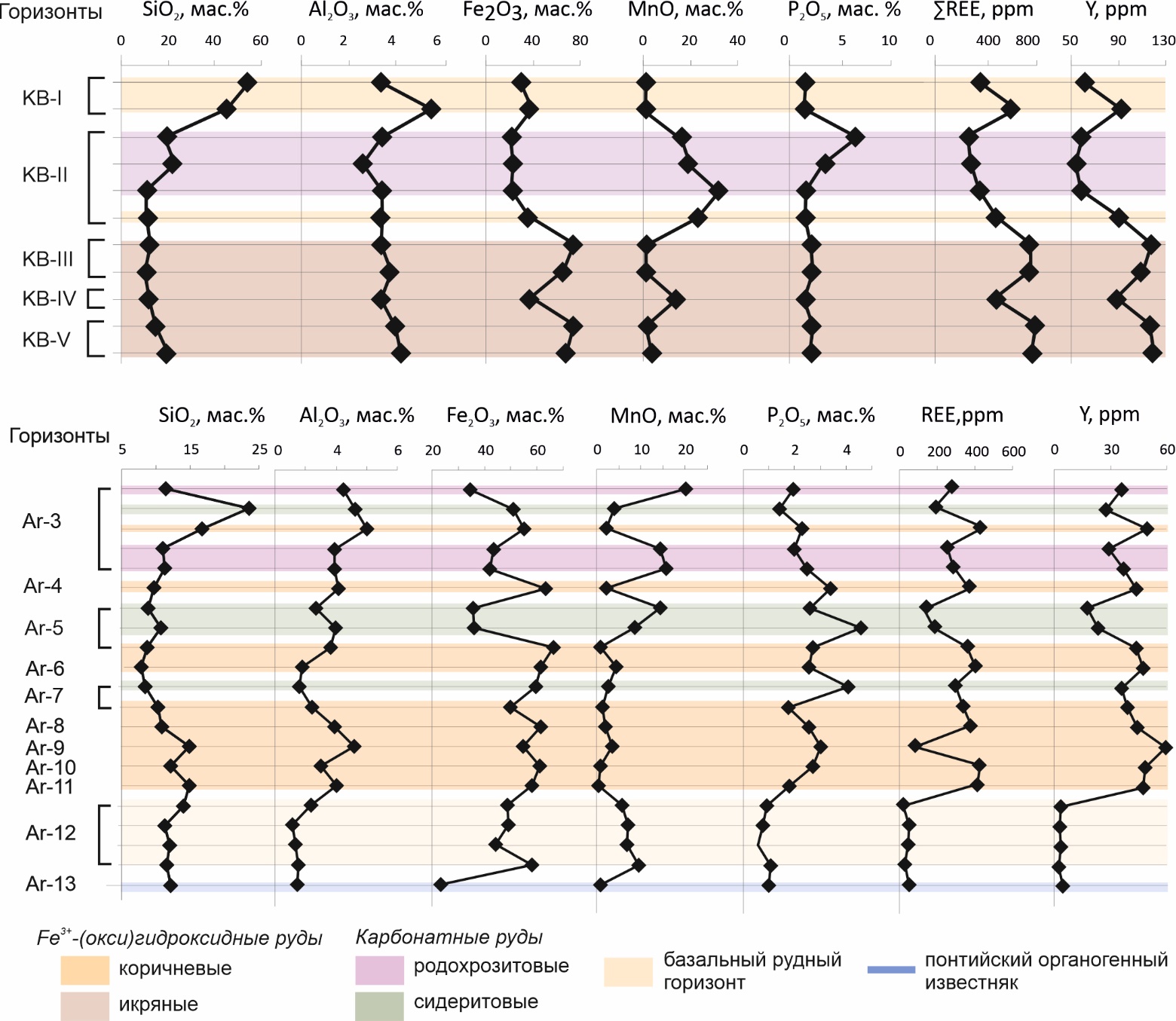 1 см
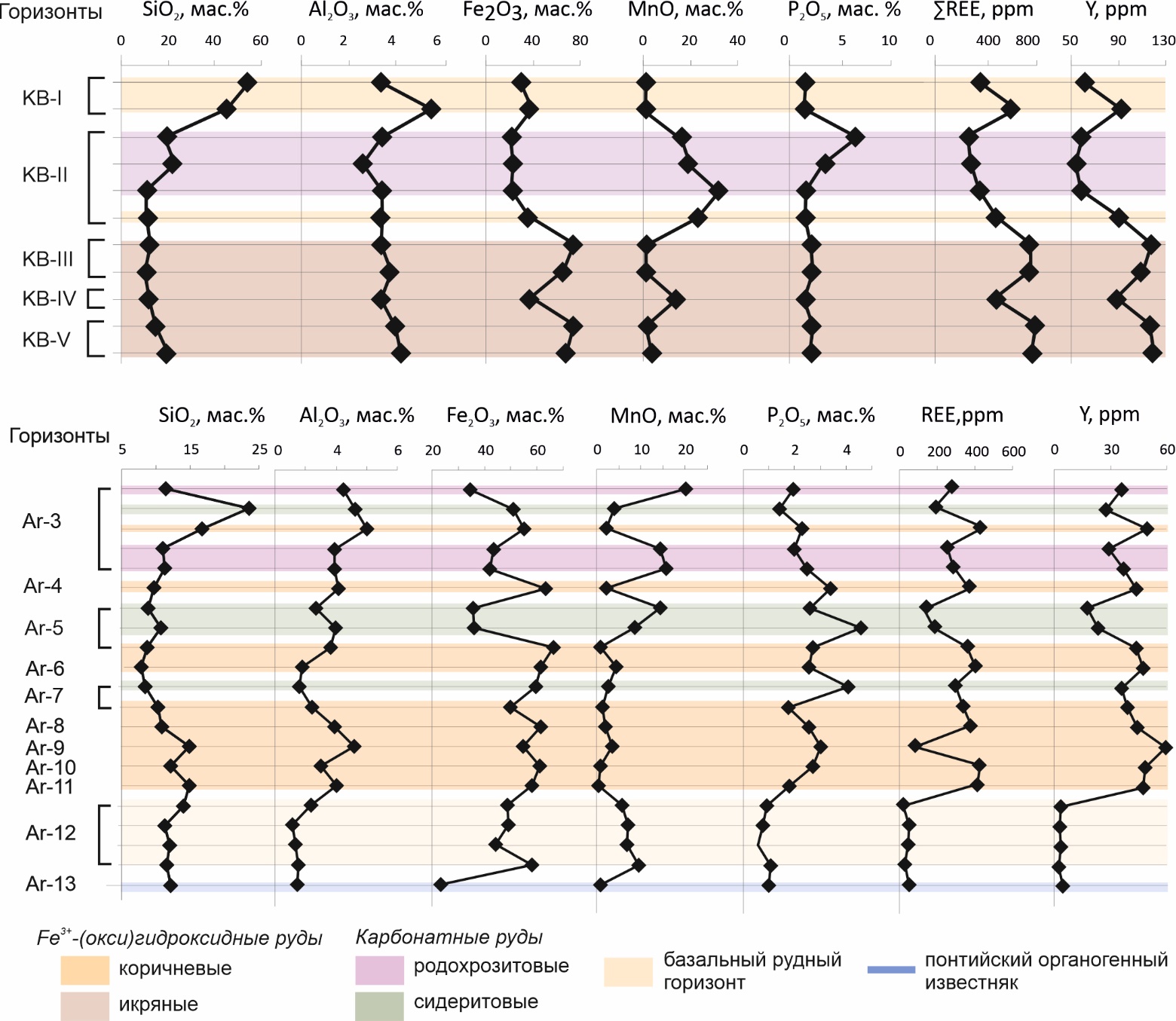 Облик коричневых руд
27/47
Особенности икряных руд
карьер «Е»
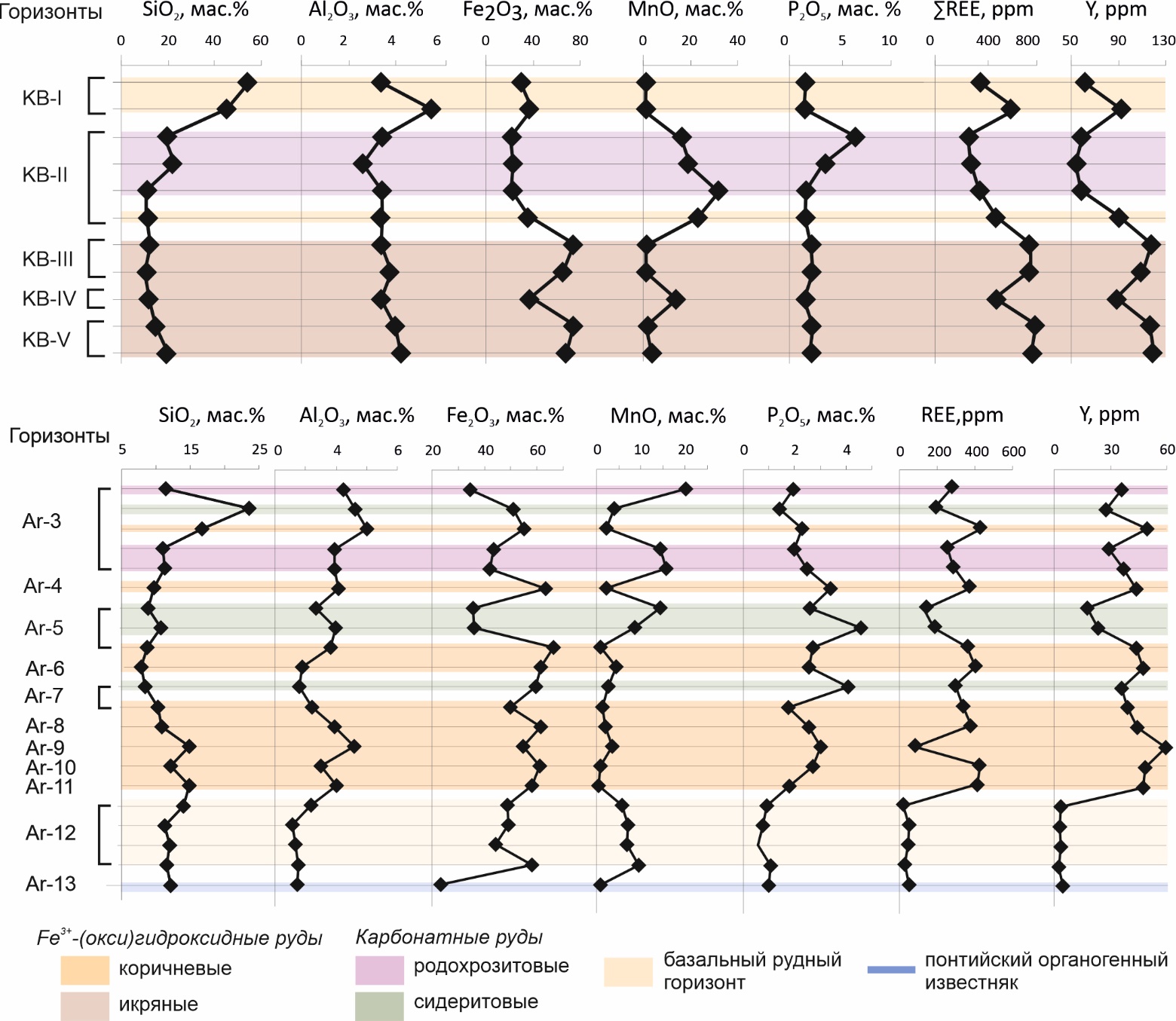 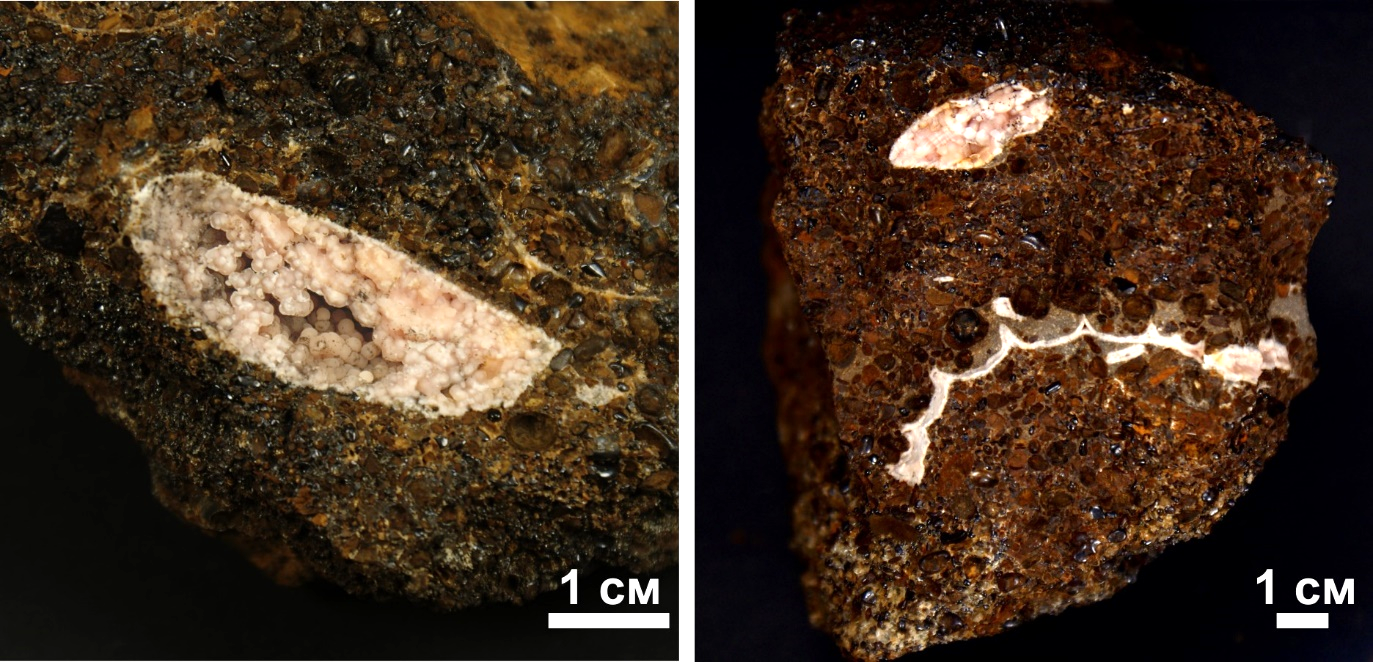 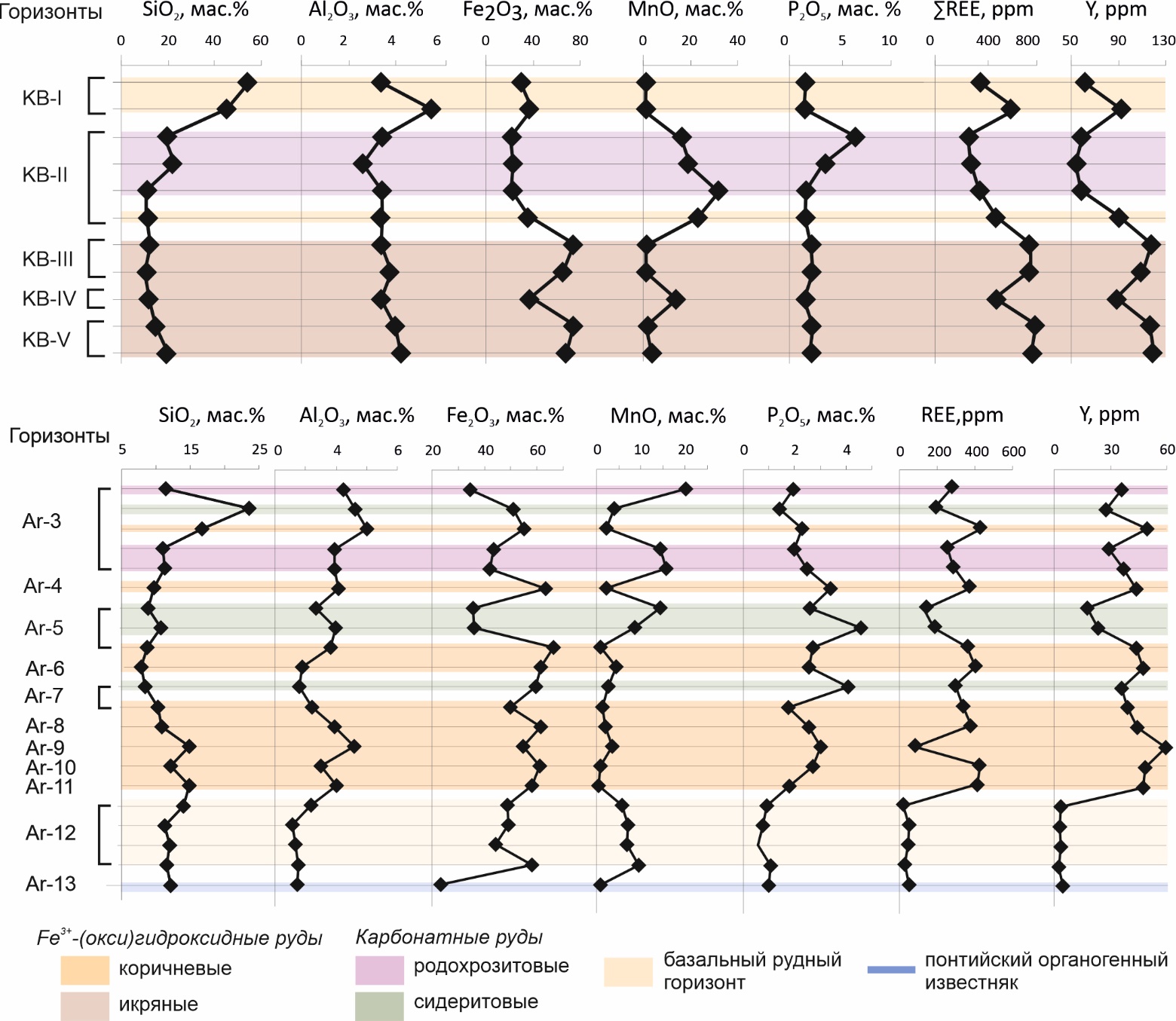 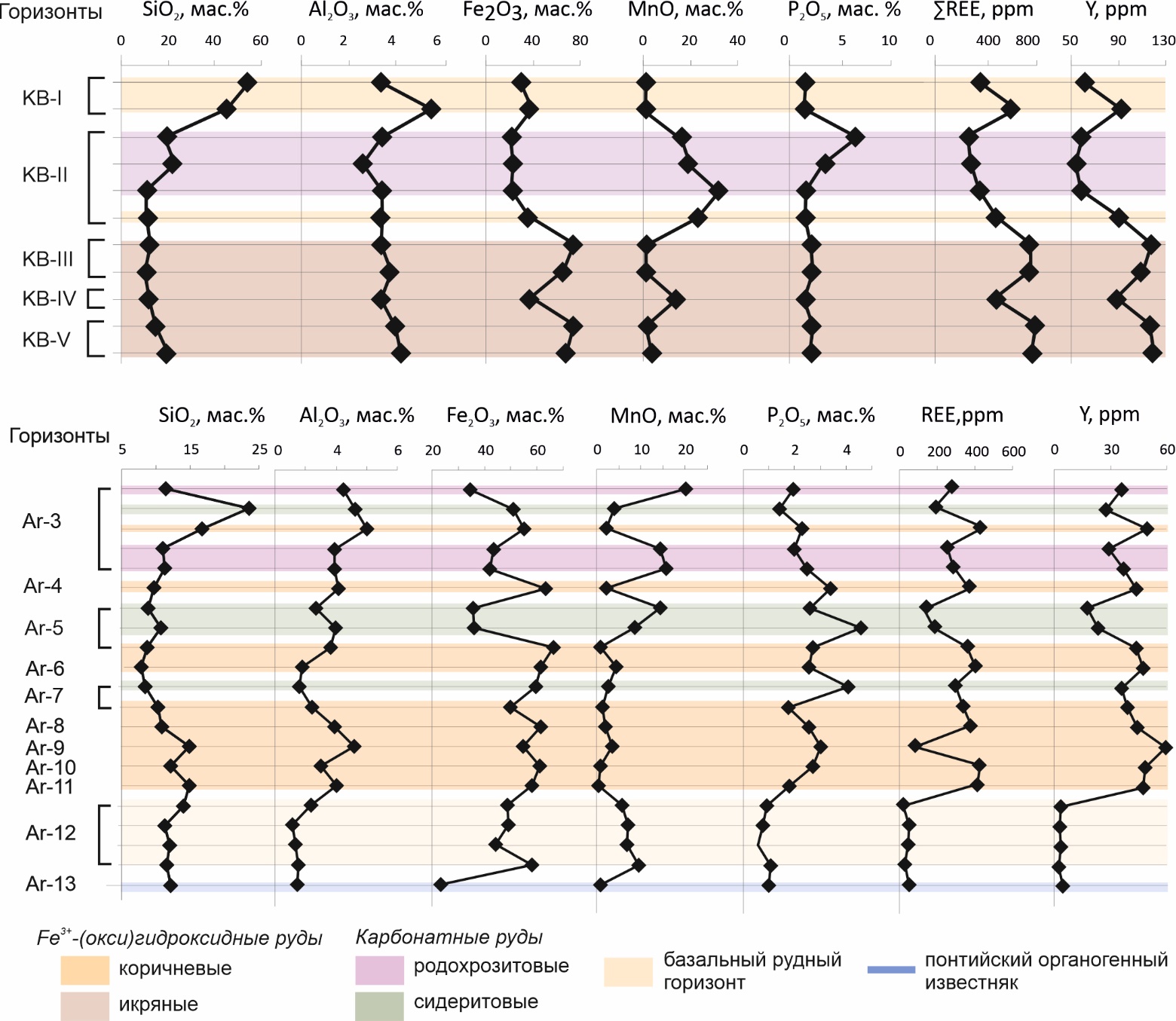 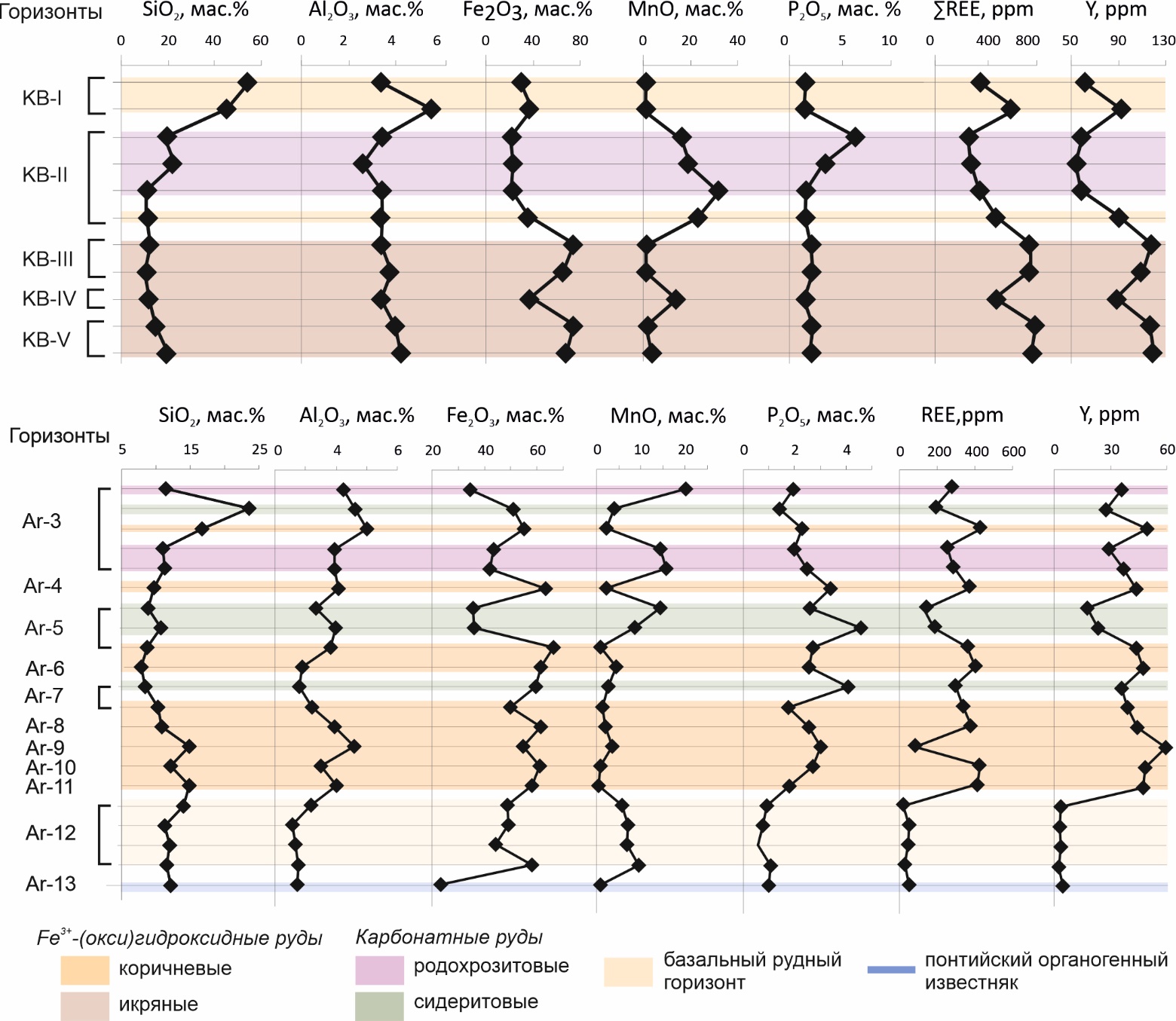 Облик икряных руд с локальной родохрозитовой цементацией
28/47
Распределение REE и Y в размерных фракциях 
коричневых и икряных руд
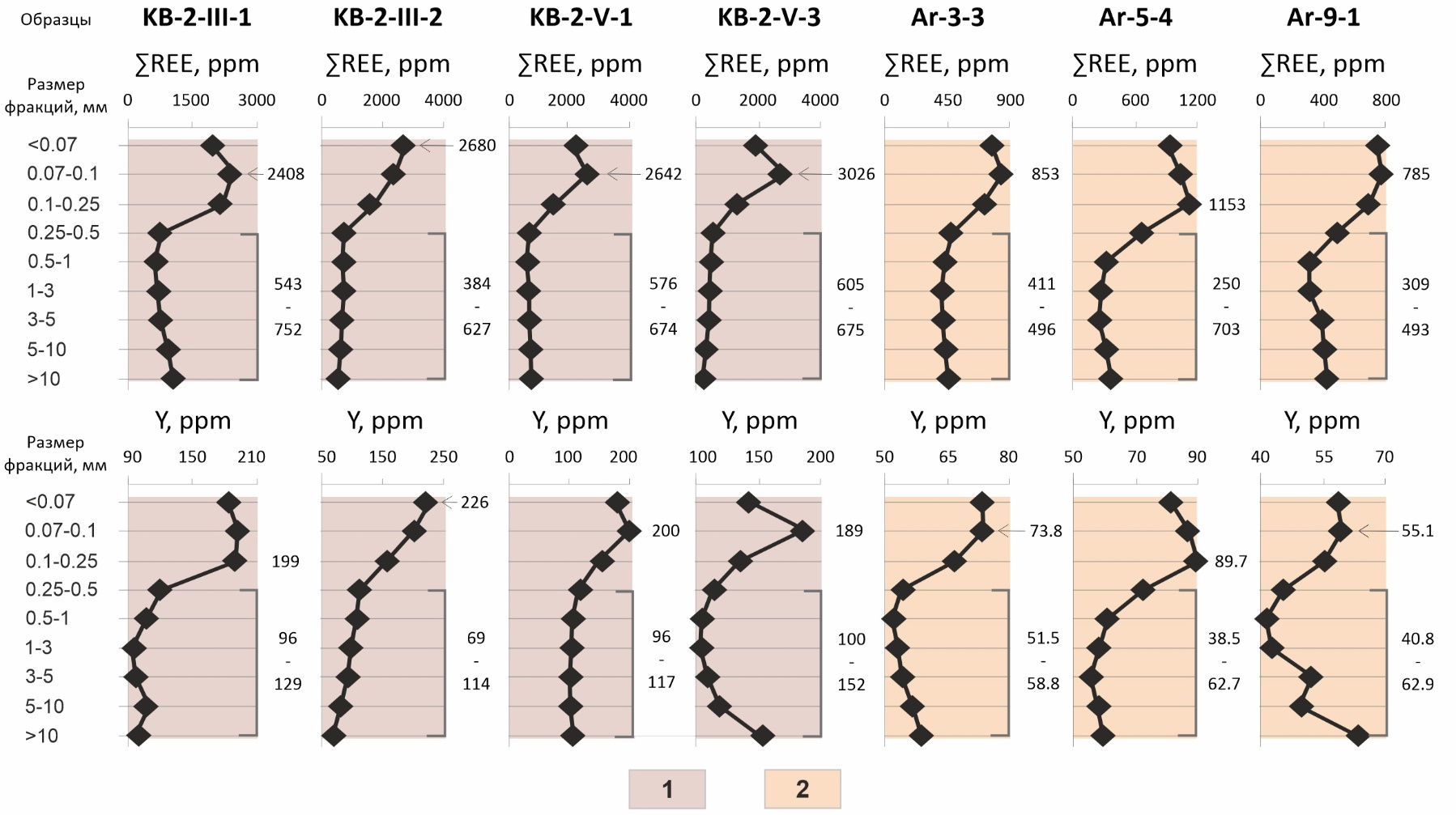 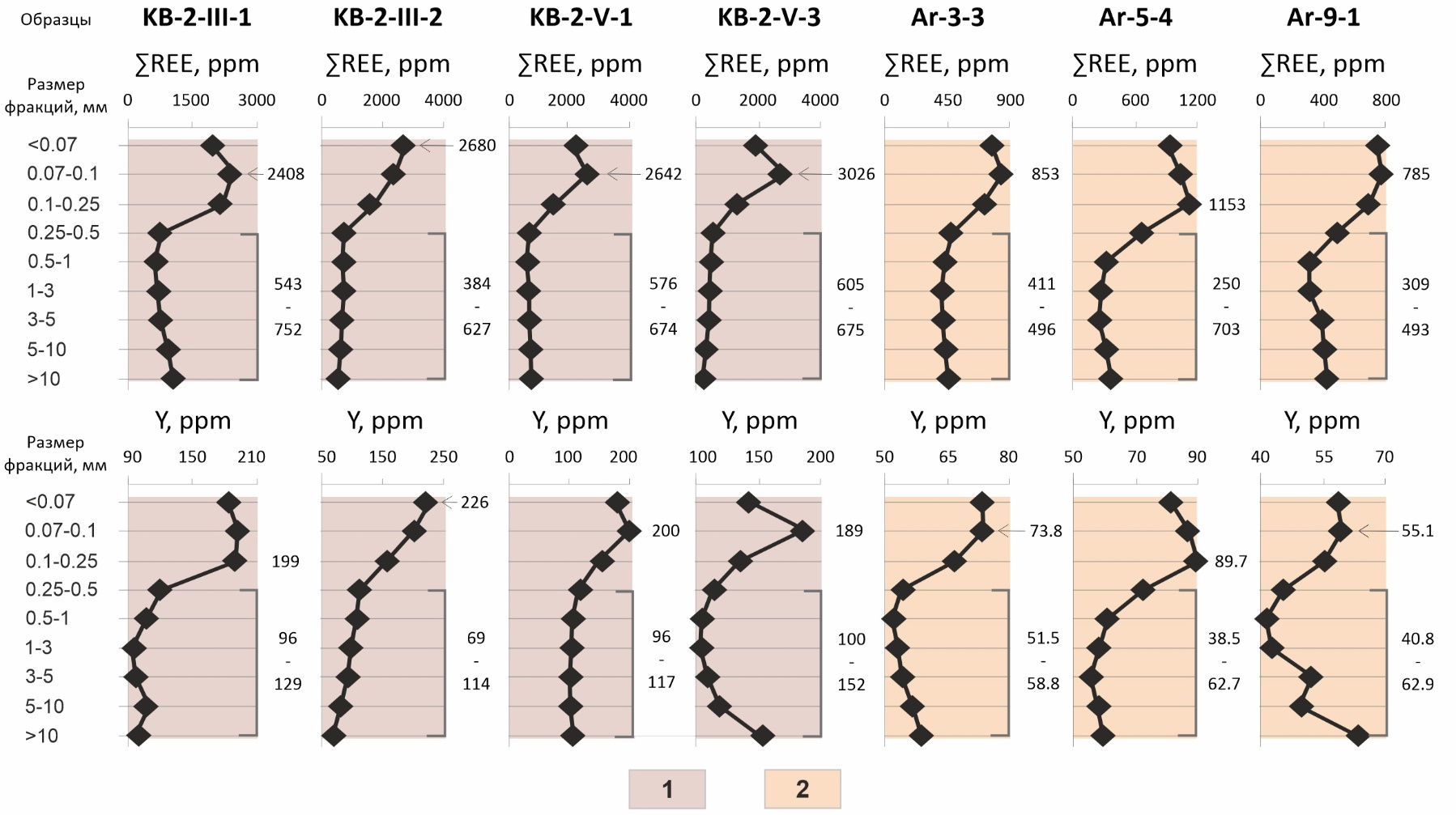 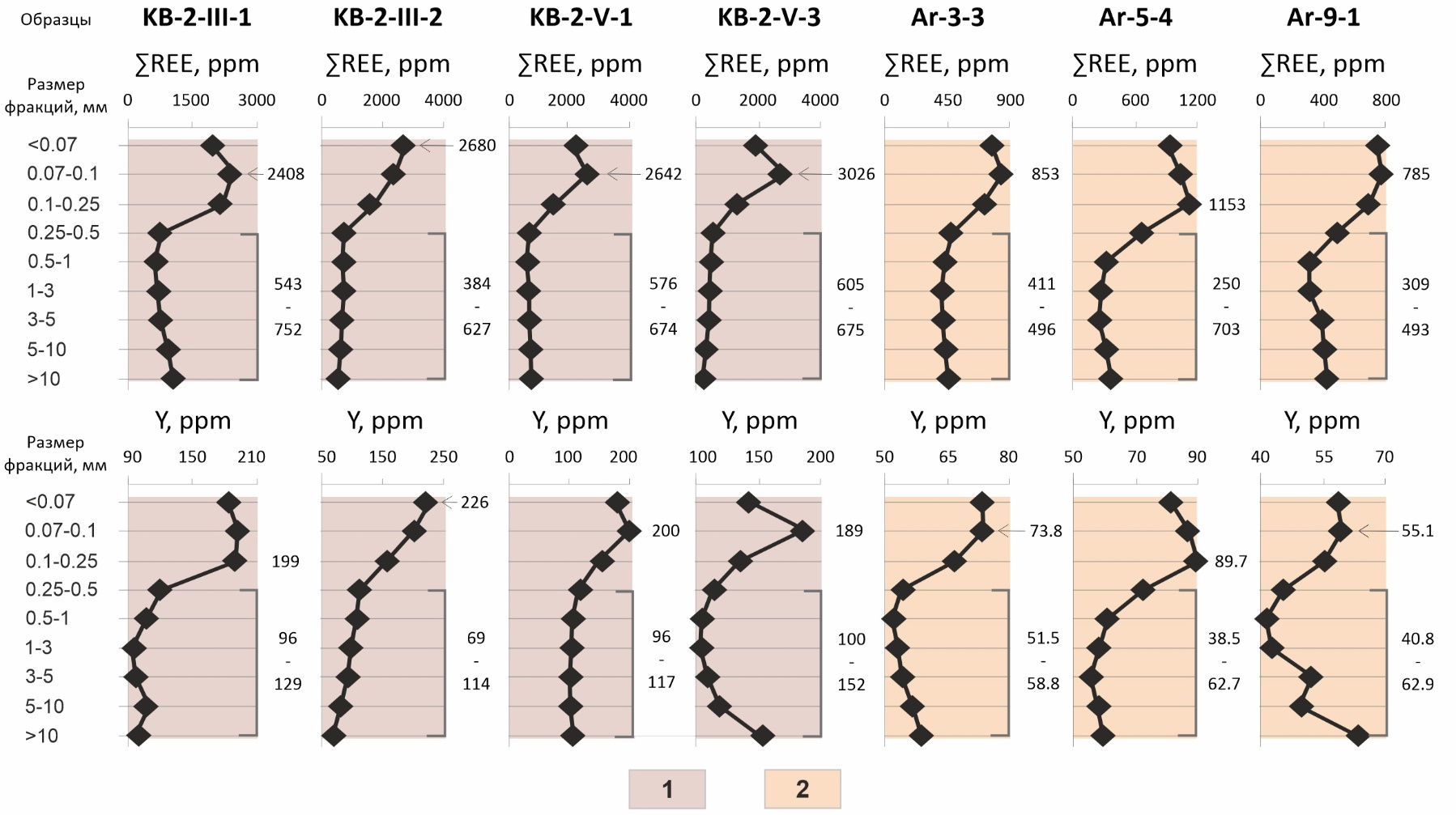 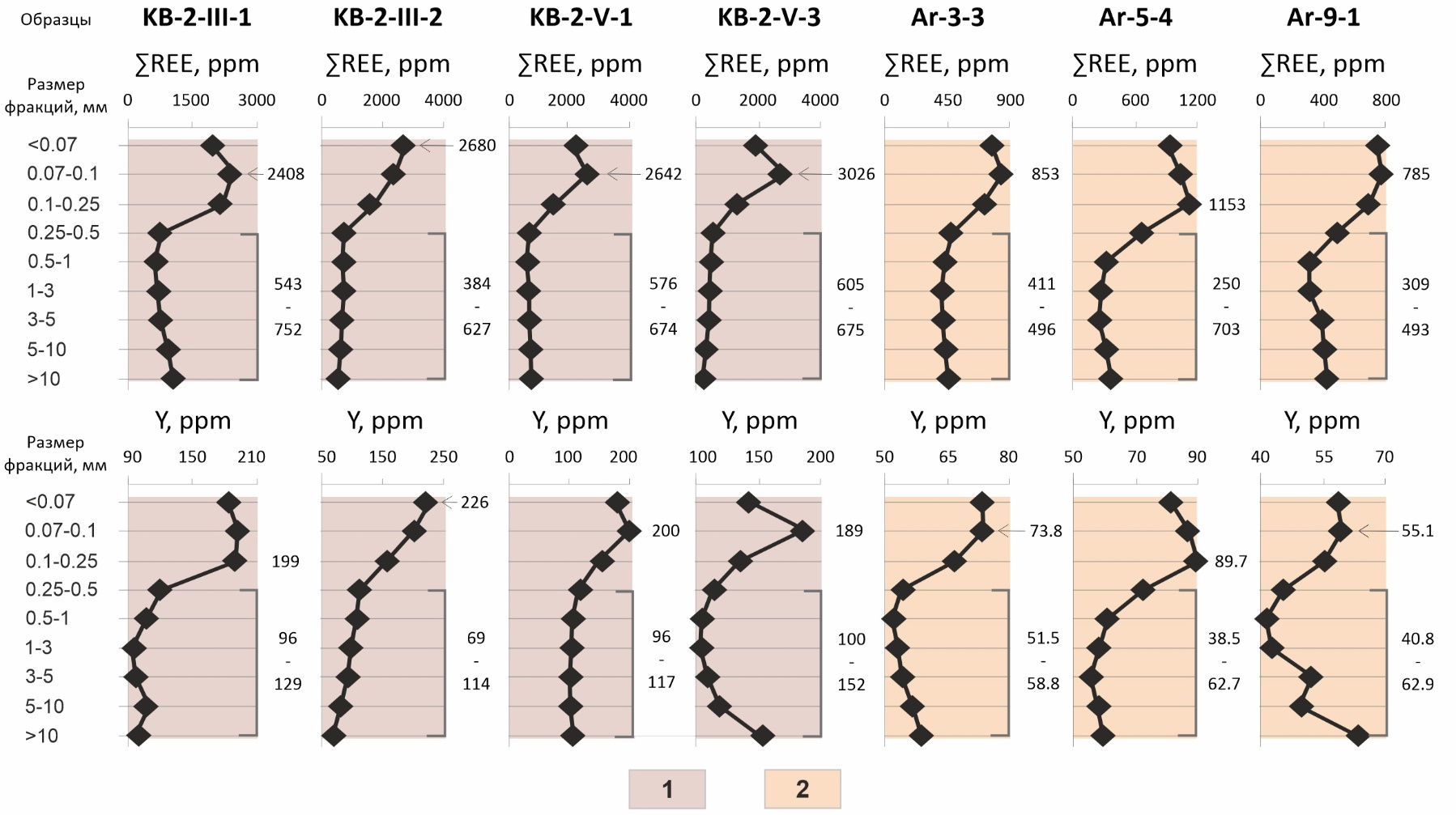 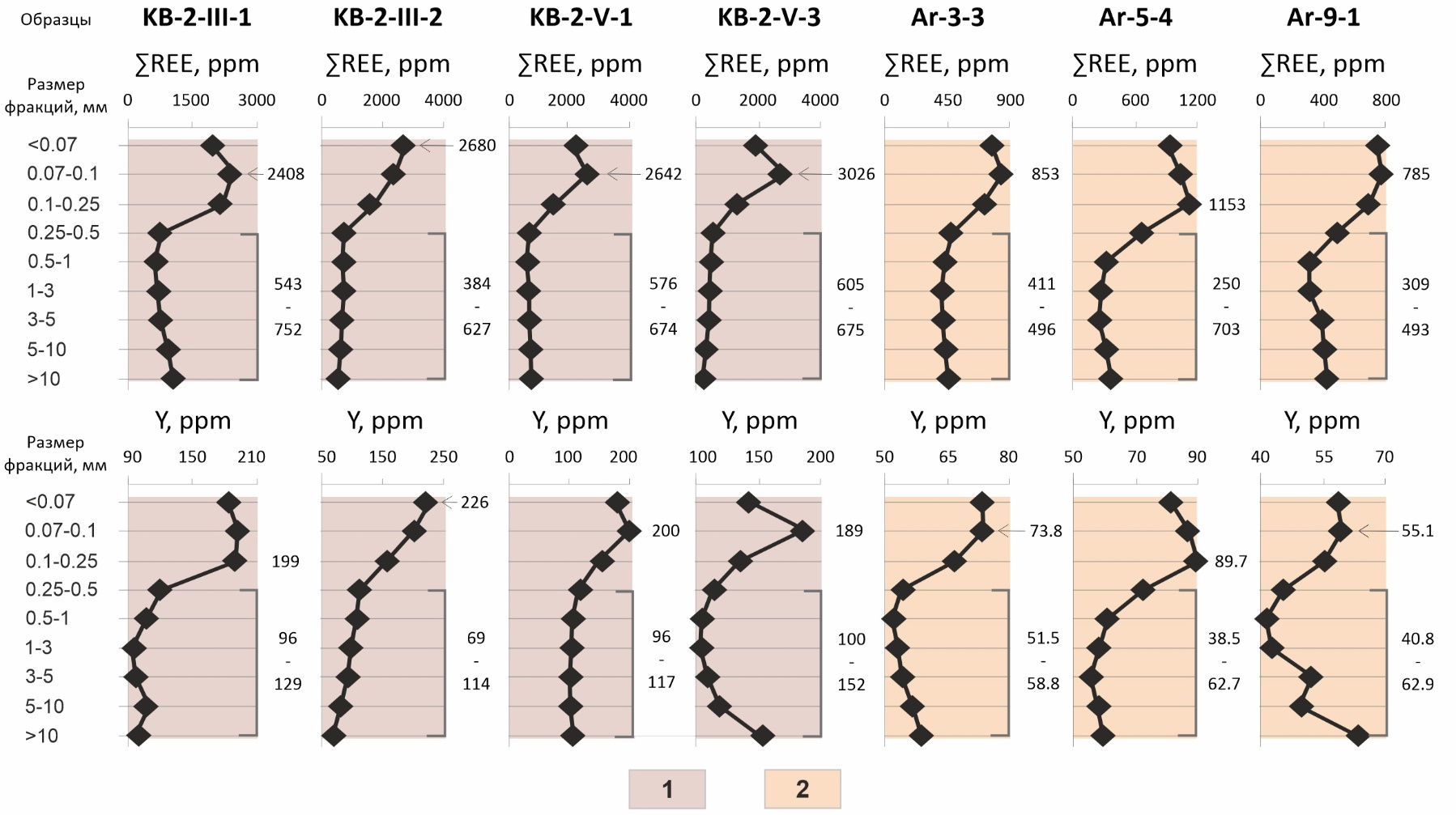 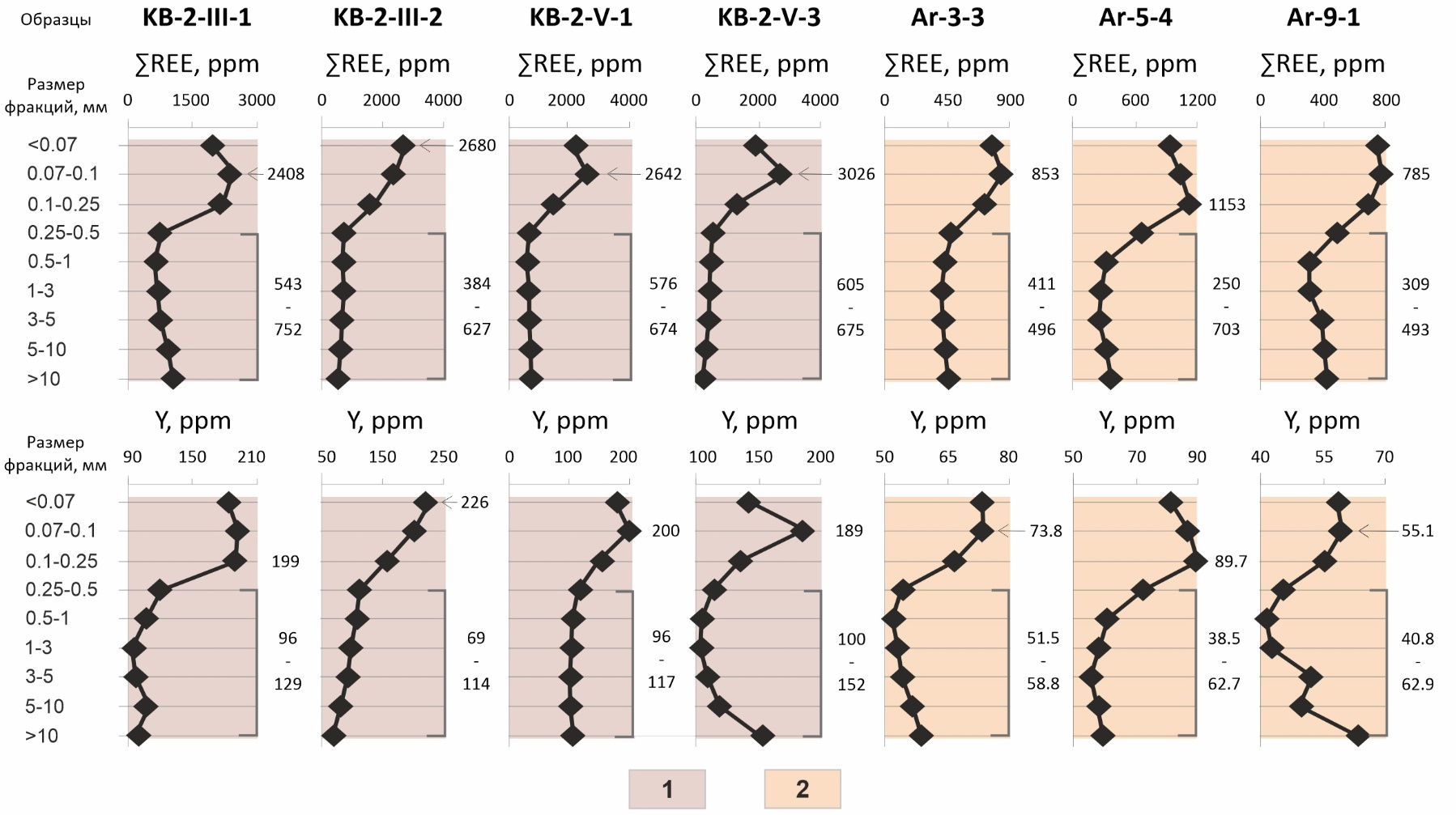 ΣREE,
 ppm
коричневые руды
икряные руды
Y, 
ppm
29/47
Распределение REE+Y в валовых пробах и размерных фракциях коричневых руд
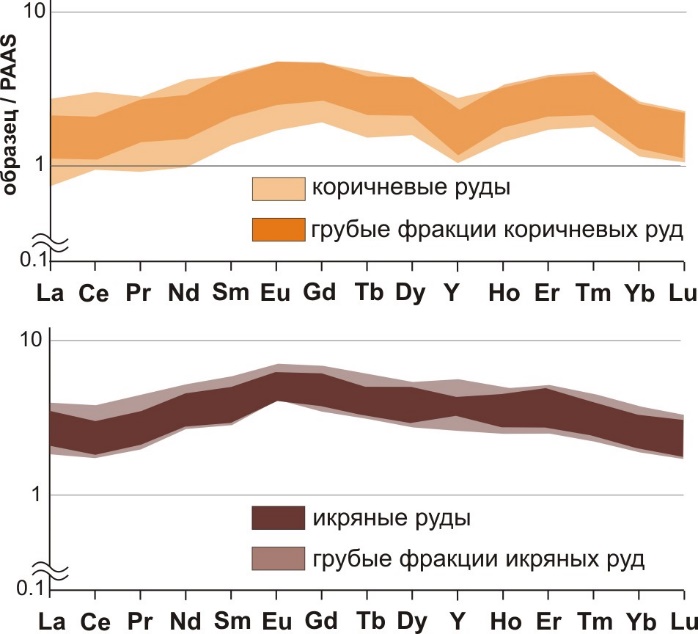 30/47
Распределение REE+Y в валовых пробах и размерных фракциях икряных руд
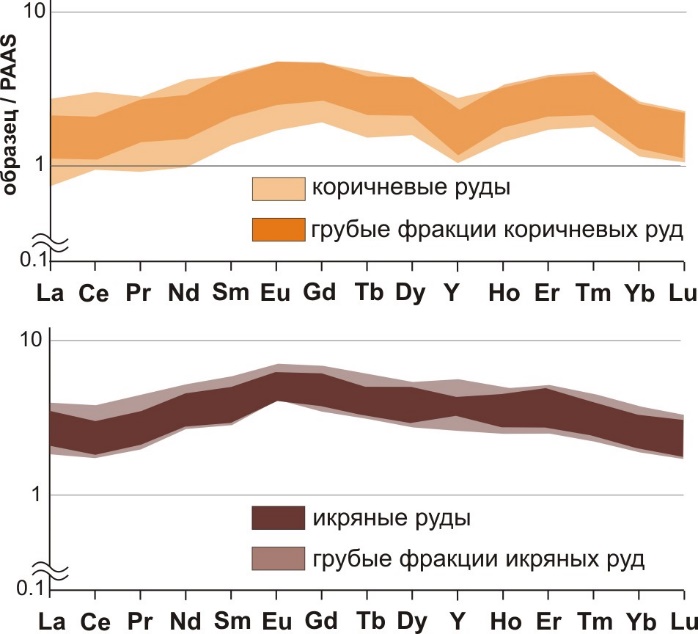 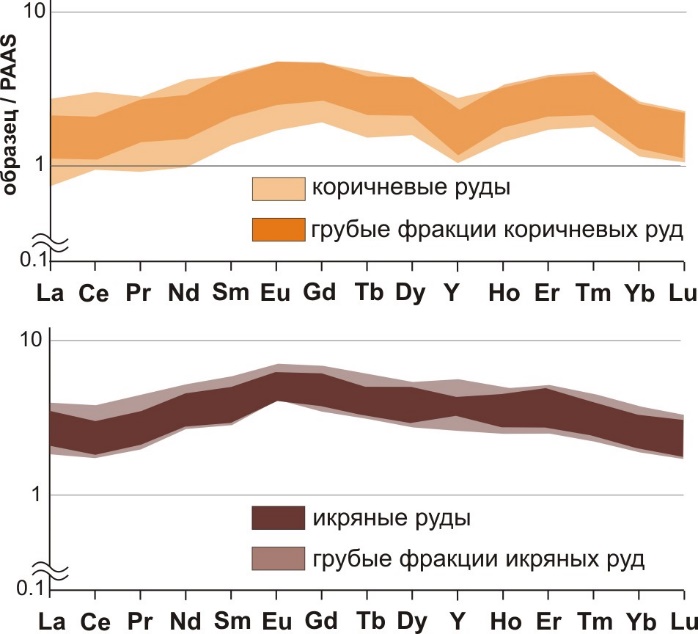 30/47
Детритовый монацит: 
локализация, морфология и особенности состава
(Ce0.45–0.63La0.09–0.41Nd0.05–0.28Pr0.00–0.07Th0.00–0.08Y0.00–0.05Sm0.00–0.04Gd0.00–0.02U0.00–0.01)PO4
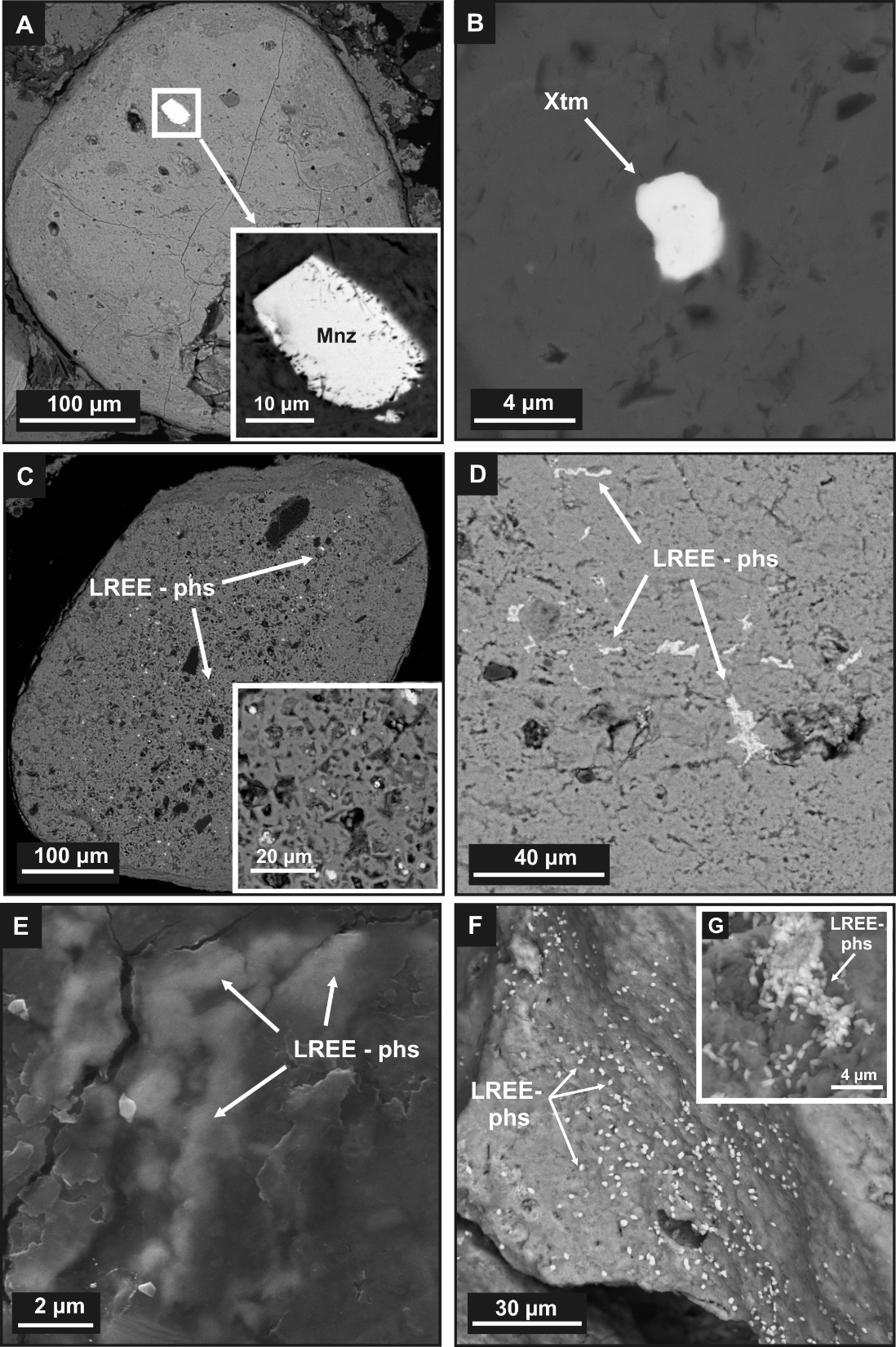 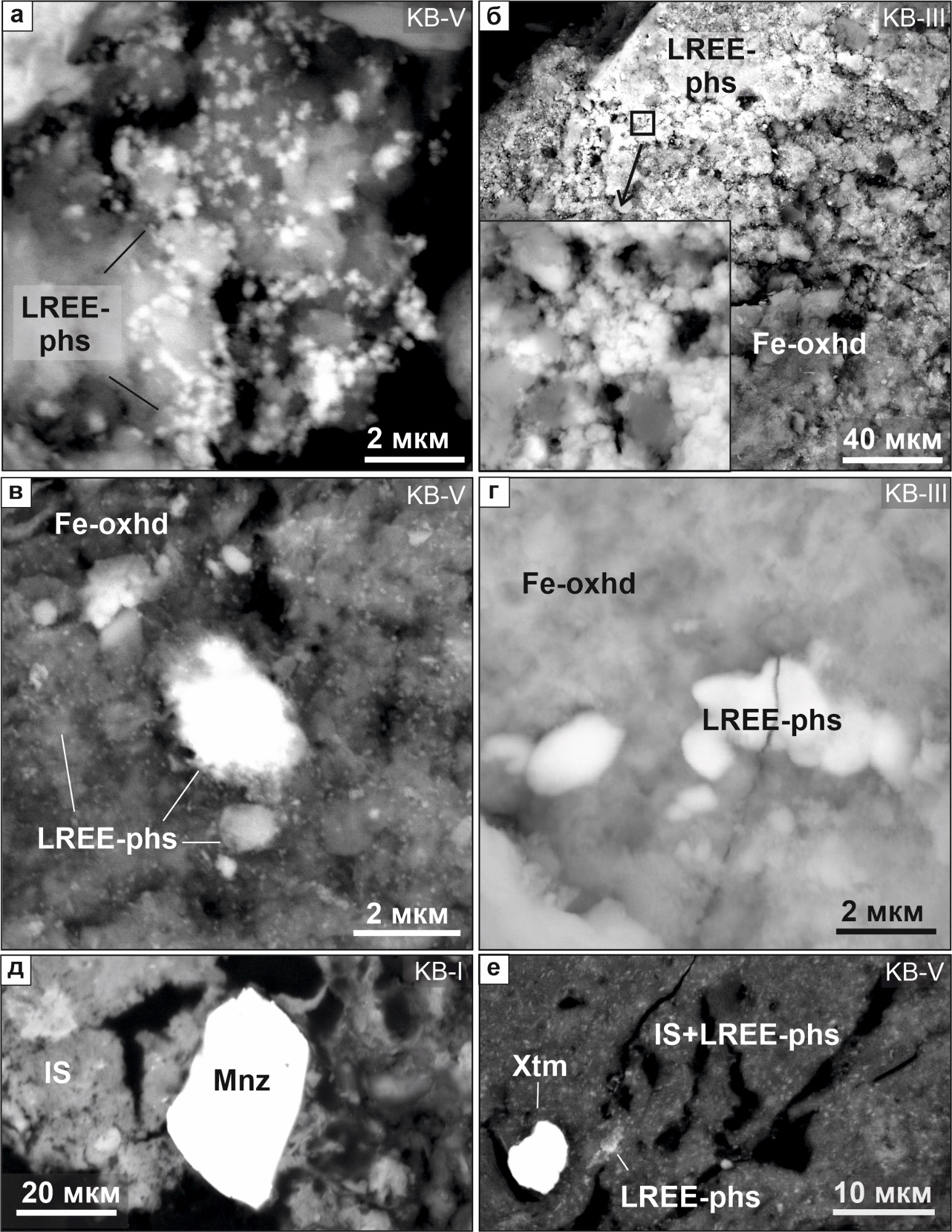 Детритовый монацит в ферросапонитовом цементе
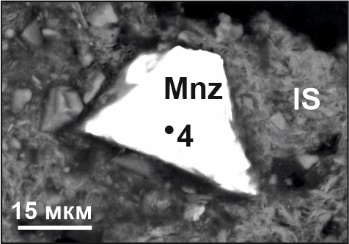 IS = железистый иллит-смектит (ферросапонит); Mnz = монацит
окатанные зерна и обломки (до 20 мкм)
расположение в цементе
постоянное присутствие Th (0.6-8.6 мас % ThO2)
Детритовый монацит с протравленными треками
32/47
Фазы-концентраторы REE в коричневых рудах
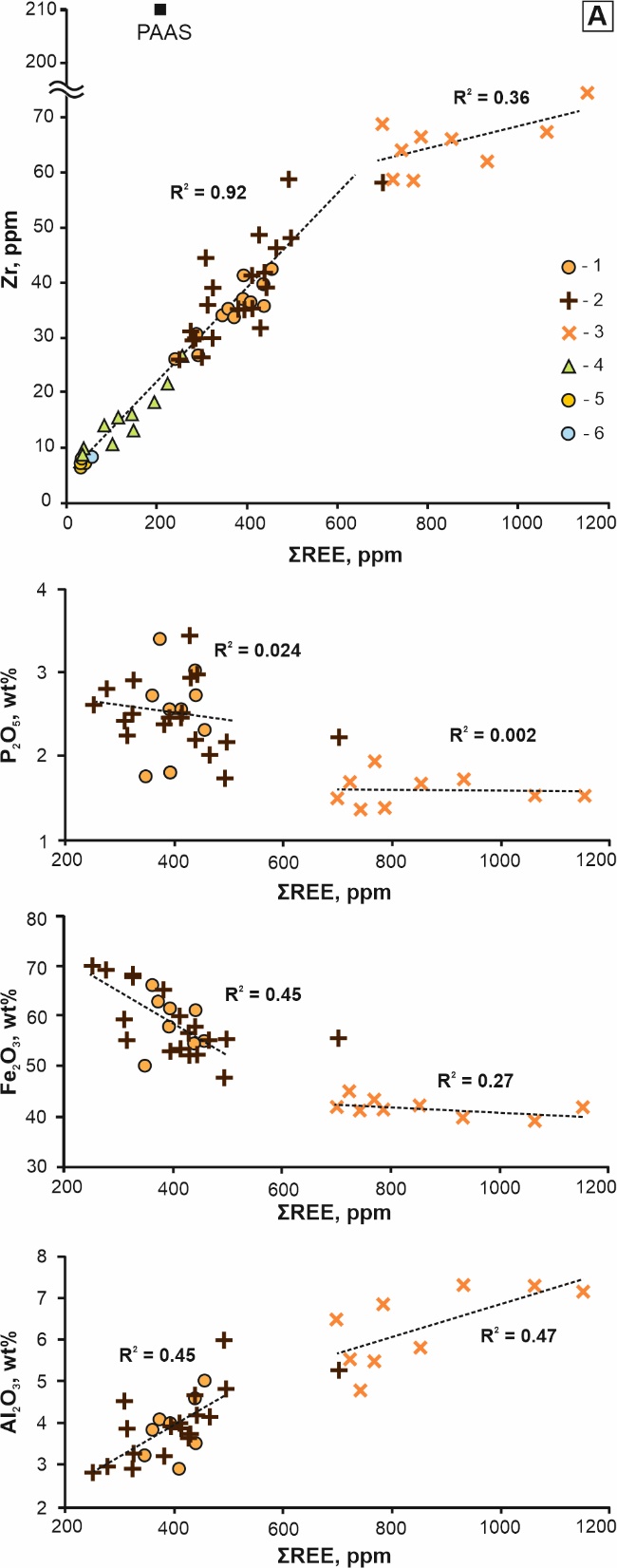 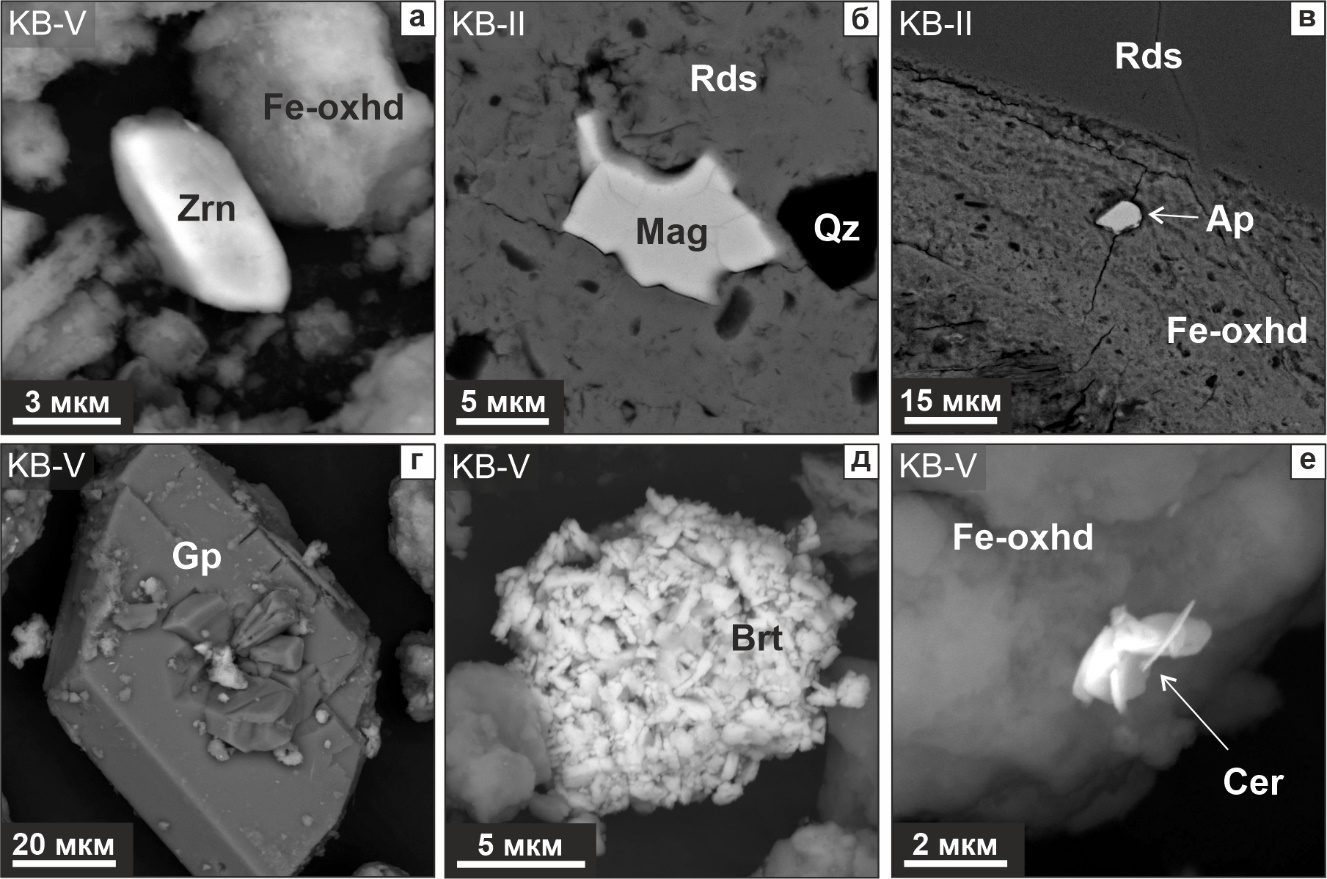 коричневые руды:
валовые пробы
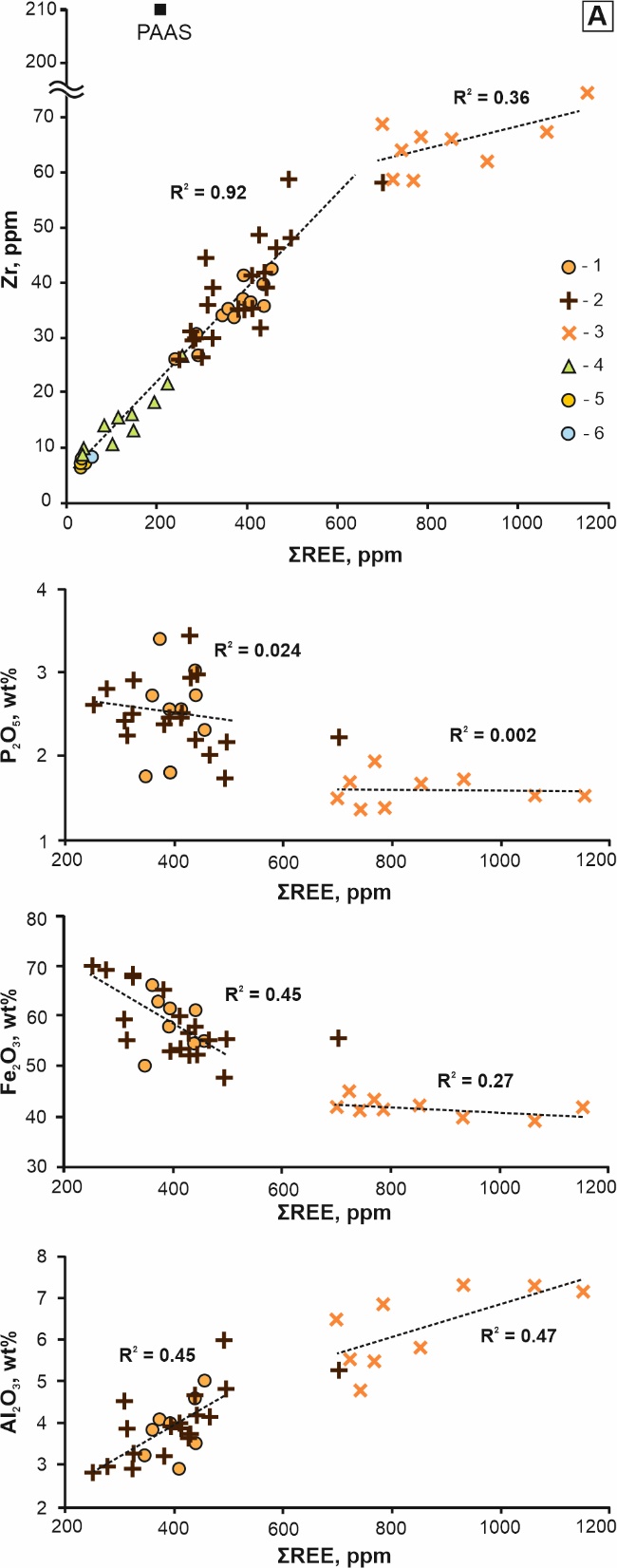 грубые фракции
тонкие фракции
карбонатные руды
базальный рудный горизонт
понтийский органогенный
известняк
Fe-oxhd = Fe3+-(окси)гидроксиды 
Zrn = циркон
33/47
Распределение REE+Y в размерных 
фракциях коричневых руд
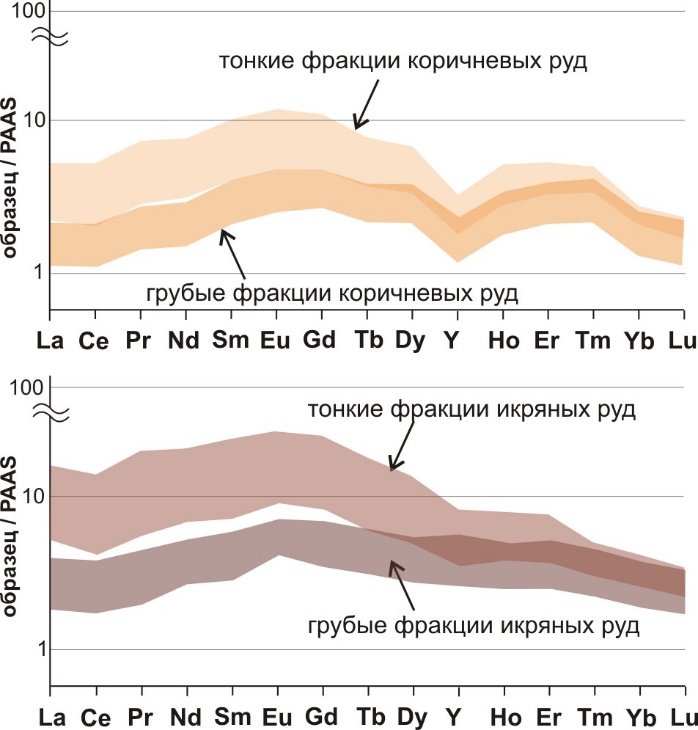 34/47
Распределение REE+Y в размерных 
фракциях икряных руд
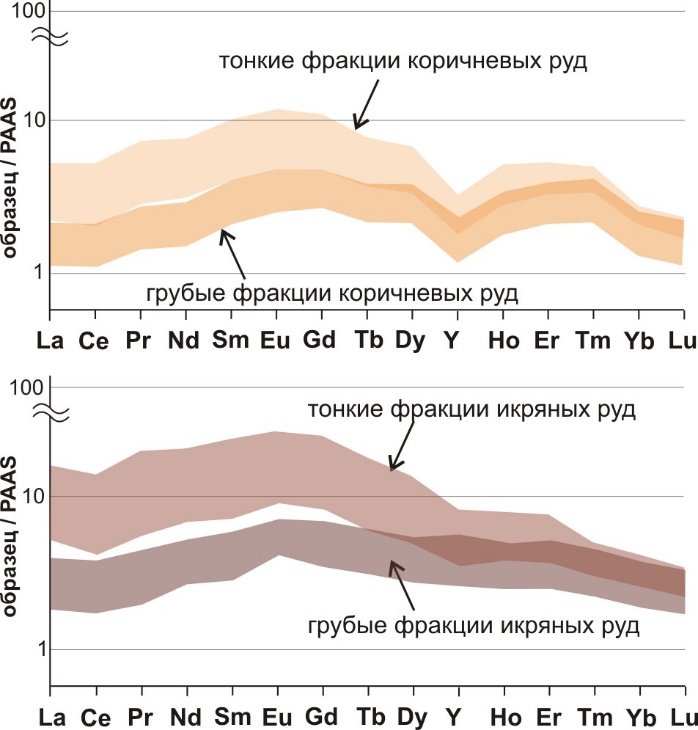 35/47
REE+Y составы тонких фракций коричневых руд:
фазы-концентраторы REE
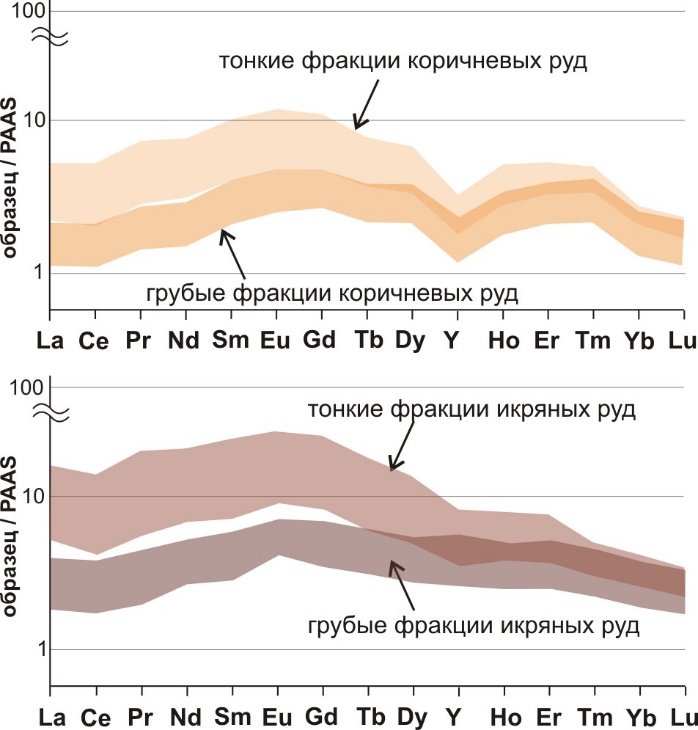 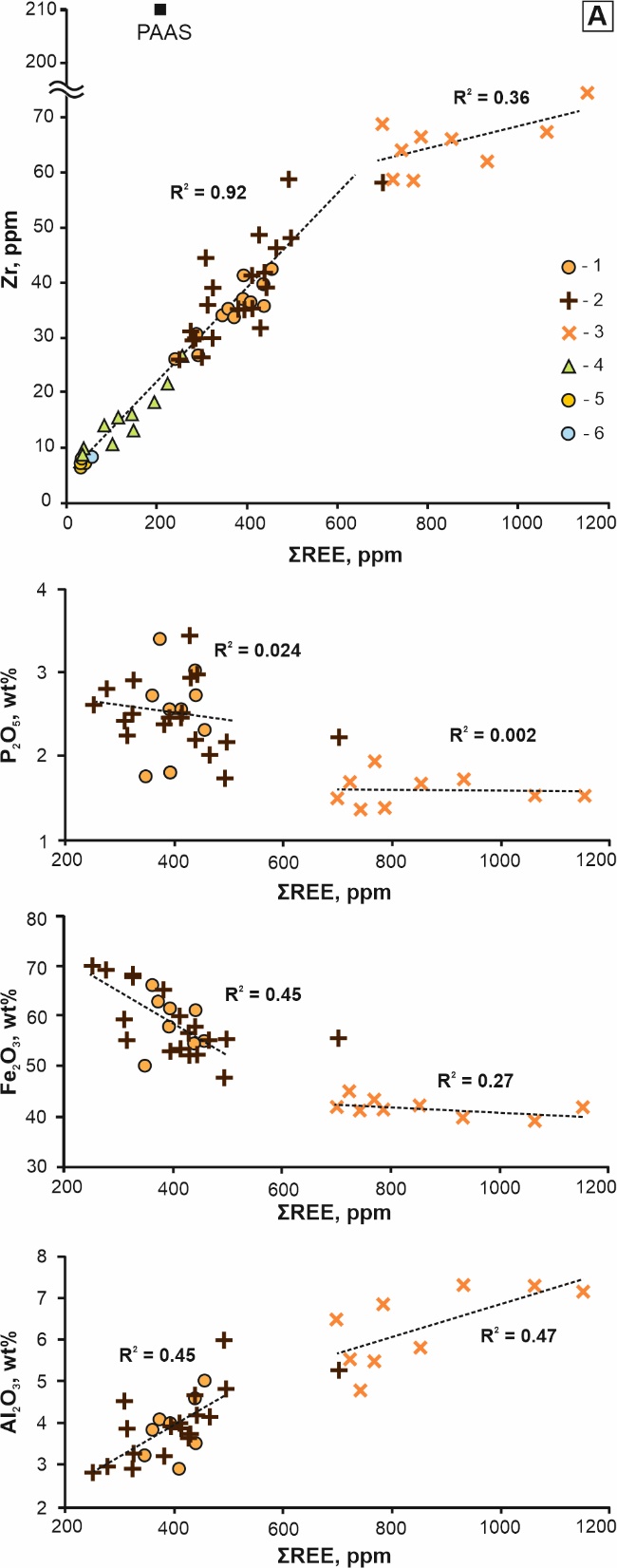 коричневые руды:
валовые пробы
грубые фракции
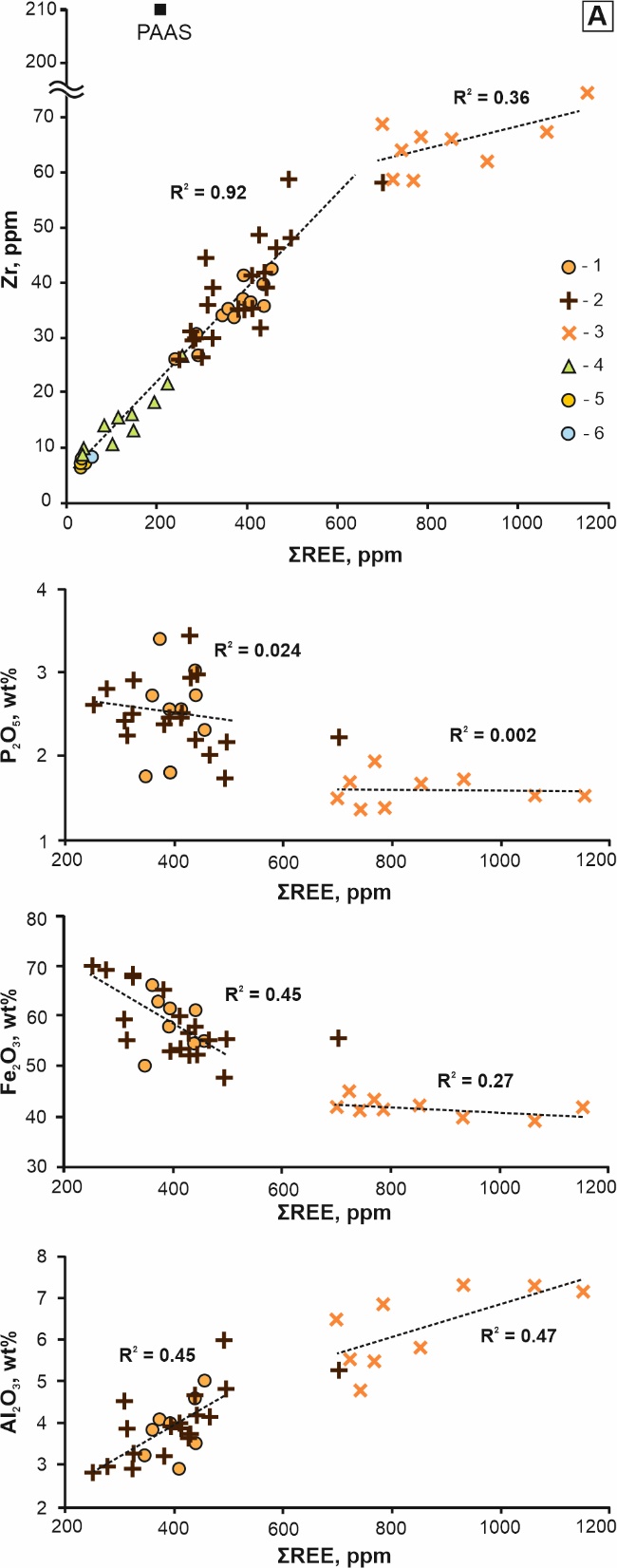 тонкие фракции
карбонатные руды
базальный рудный горизонт
Валовые пробы и грубые фракции: связь REE с ультраустойчивыми терригенными минералами

Тонкие фракции: собственные фазы-концентраторы REE
понтийский органогенный
известняк
36/47
Аутигенные фосфаты LREE: локализация
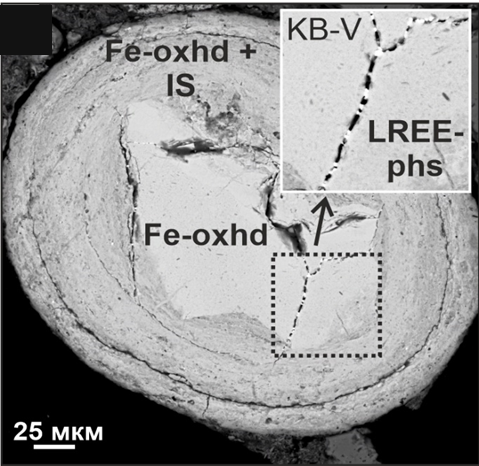 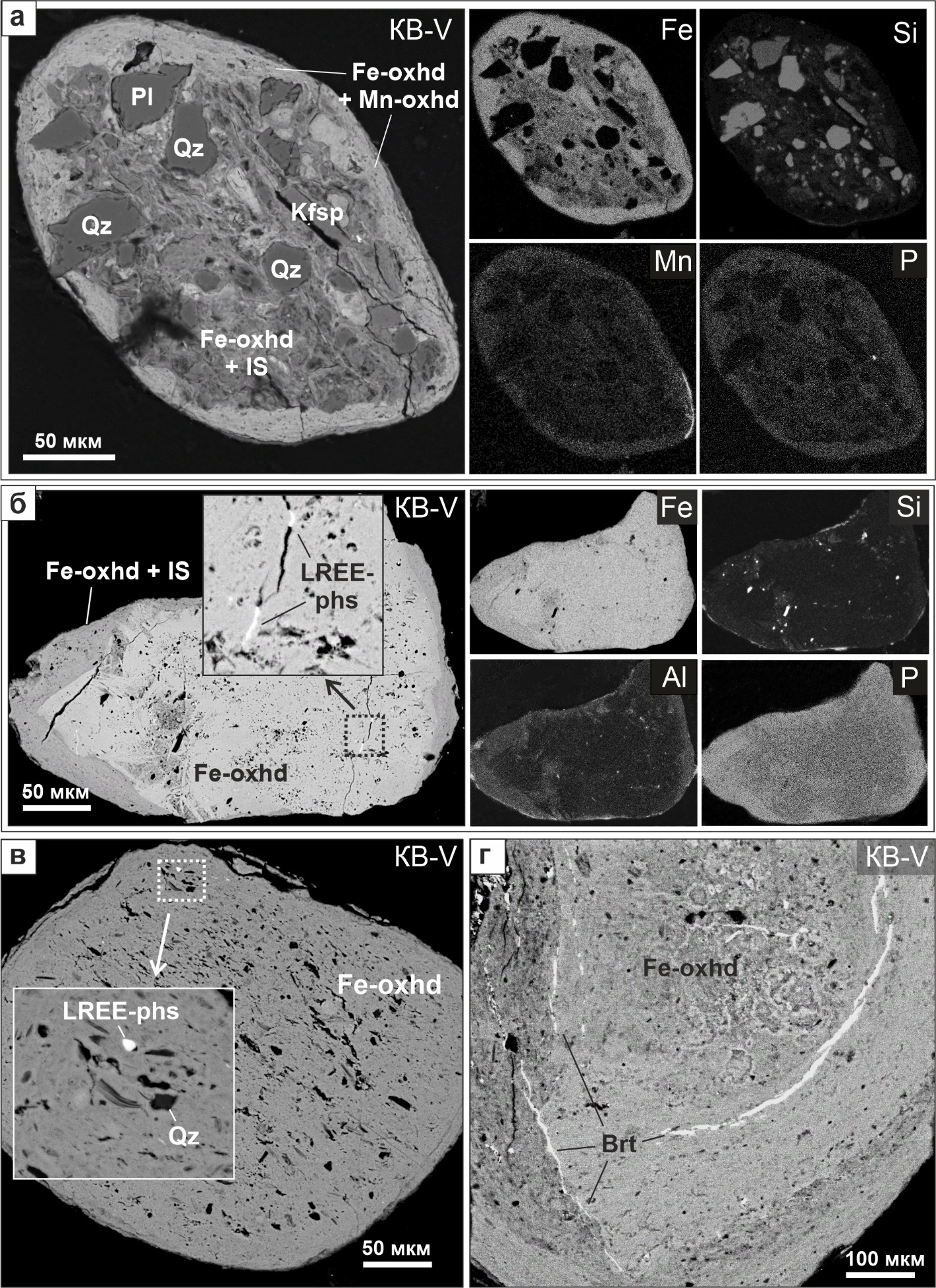 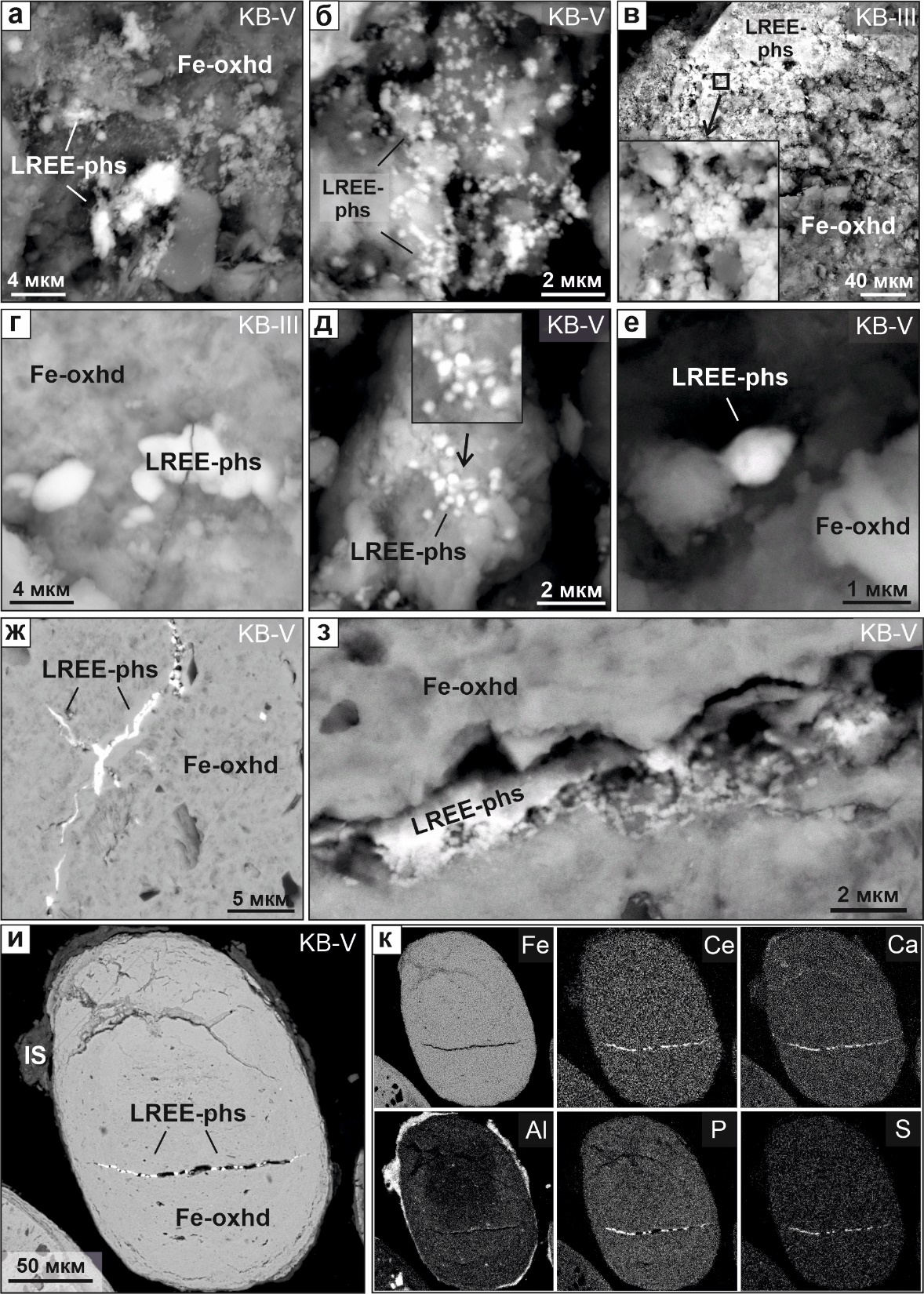 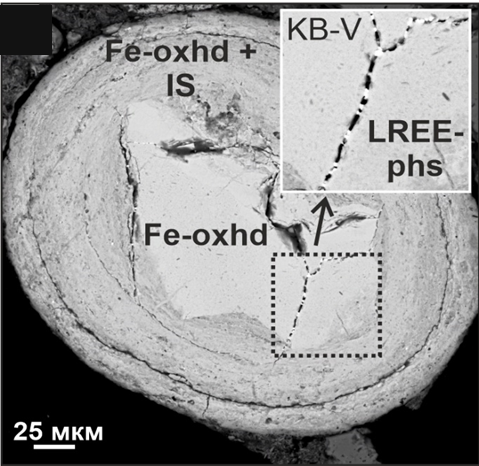 Выполнение аутигенными LREE-фосфатами нерегулярных слепых трещин в рудных частицах
Fe-oxhd = Fe3+-(окси)гидроксиды; IS = железистый иллит-смектит (ферросапонит); LREE-phs = LREE фосфаты
37/47
Аутигенные фосфаты LREE: локализация и морфология
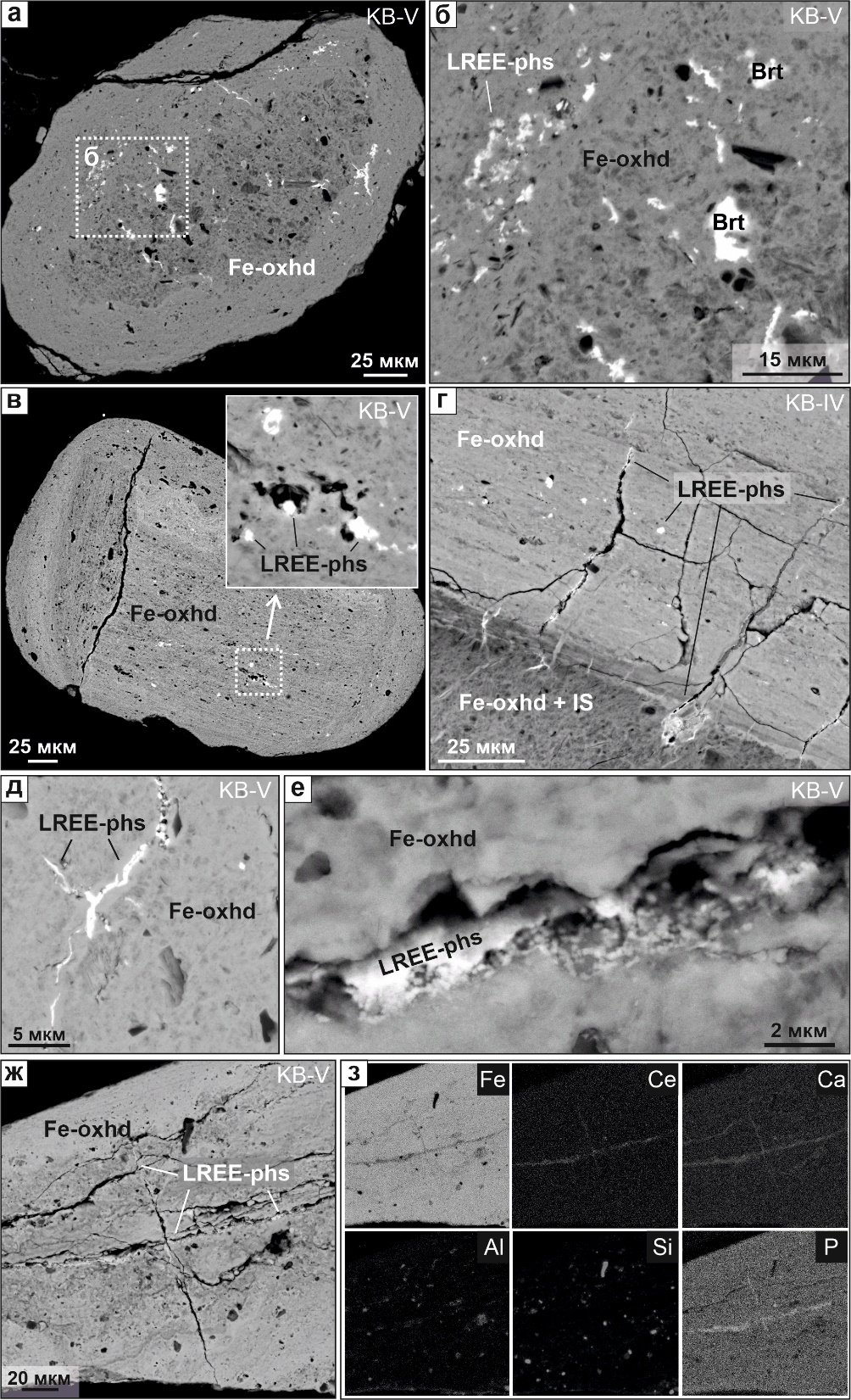 LREE фосфаты в кавернах рудных частиц
Brt = барит; Fe-oxhd = Fe3+-(окси)гидроксиды; LREE-phs = LREE фосфаты
38/47
Аутигенные фосфаты LREE: локализация и морфология
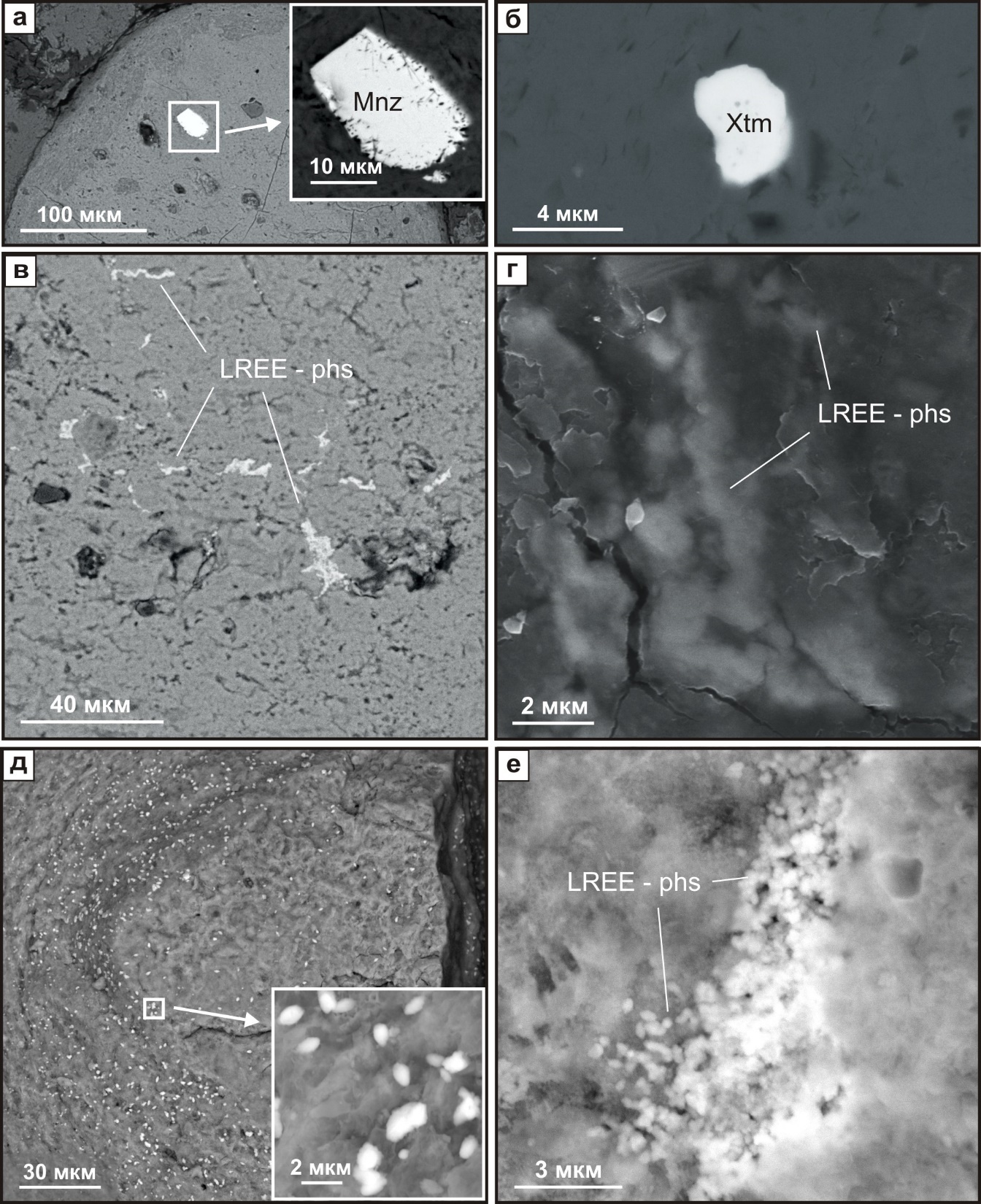 Аутигенные фосфаты LREE в матрице Fe3+-(окси)гидроксидов
39/47
Аутигенные фосфаты рабдофанового типа (LREE(PO4)∙nH2O): 
тип I
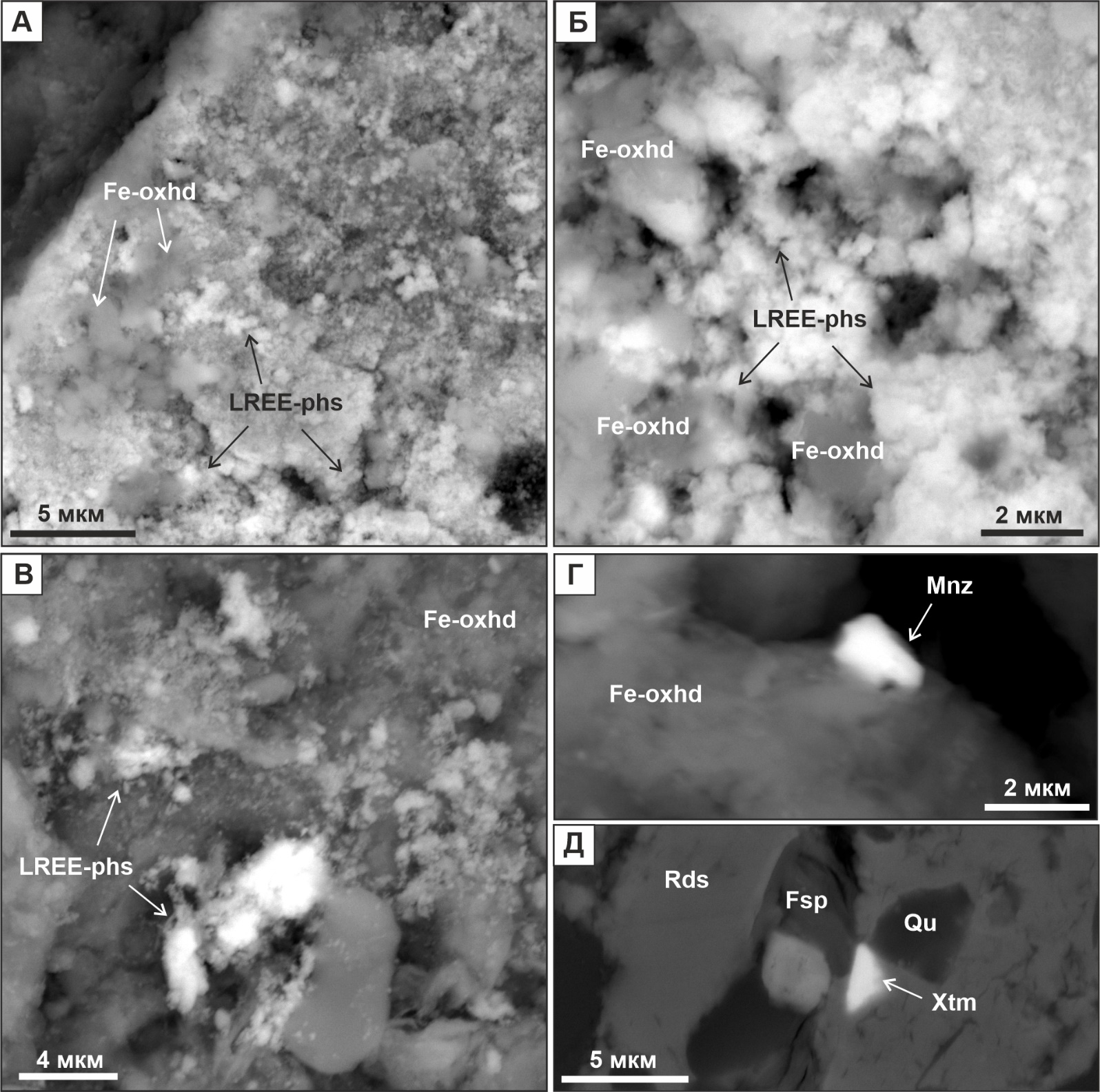 Сгустки мельчайших хлопьевидных частиц аутигенных фосфатов на сколах рудных частиц
Fe-oxhd = Fe3+-(окси)гидроксиды (гетит-гидрогетит); LREE-phs = LREE-фосфаты
40/47
Аутигенные фосфаты рабдофанового типа : 
тип I (CePO4∙nH2O) - (Ca,Ce,Th)PO4∙H2O)
(Ce0.26-0.56La0.12-0.23Са0.02-0.47Nd0.00-0.16Pr0.00-0.05 Sm0.00-0.02Gd0.00-0.02)PO4∙nH2O
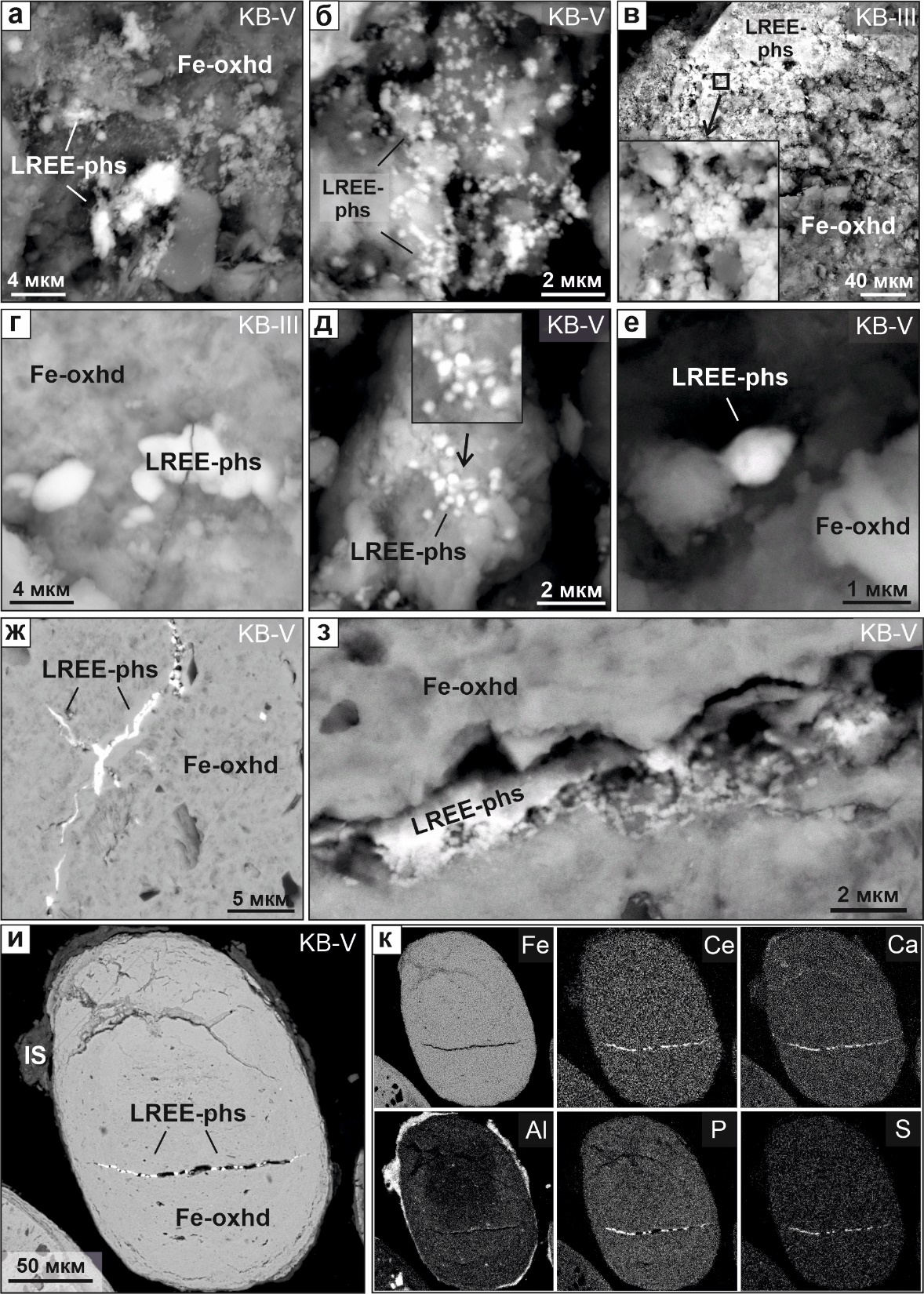 Твердый раствор 
(CePO4∙nH2O) - (Ca,Ce,Th)PO4∙H2O)

рабдофан-броккит
субмикронные размеры
 хлопьевидная форма
отсутствие S и умеренное содержание Ca
41/47
Аутигенные фосфаты рабдофанового типа (LREE(PO4)∙nH2O): 
тип II
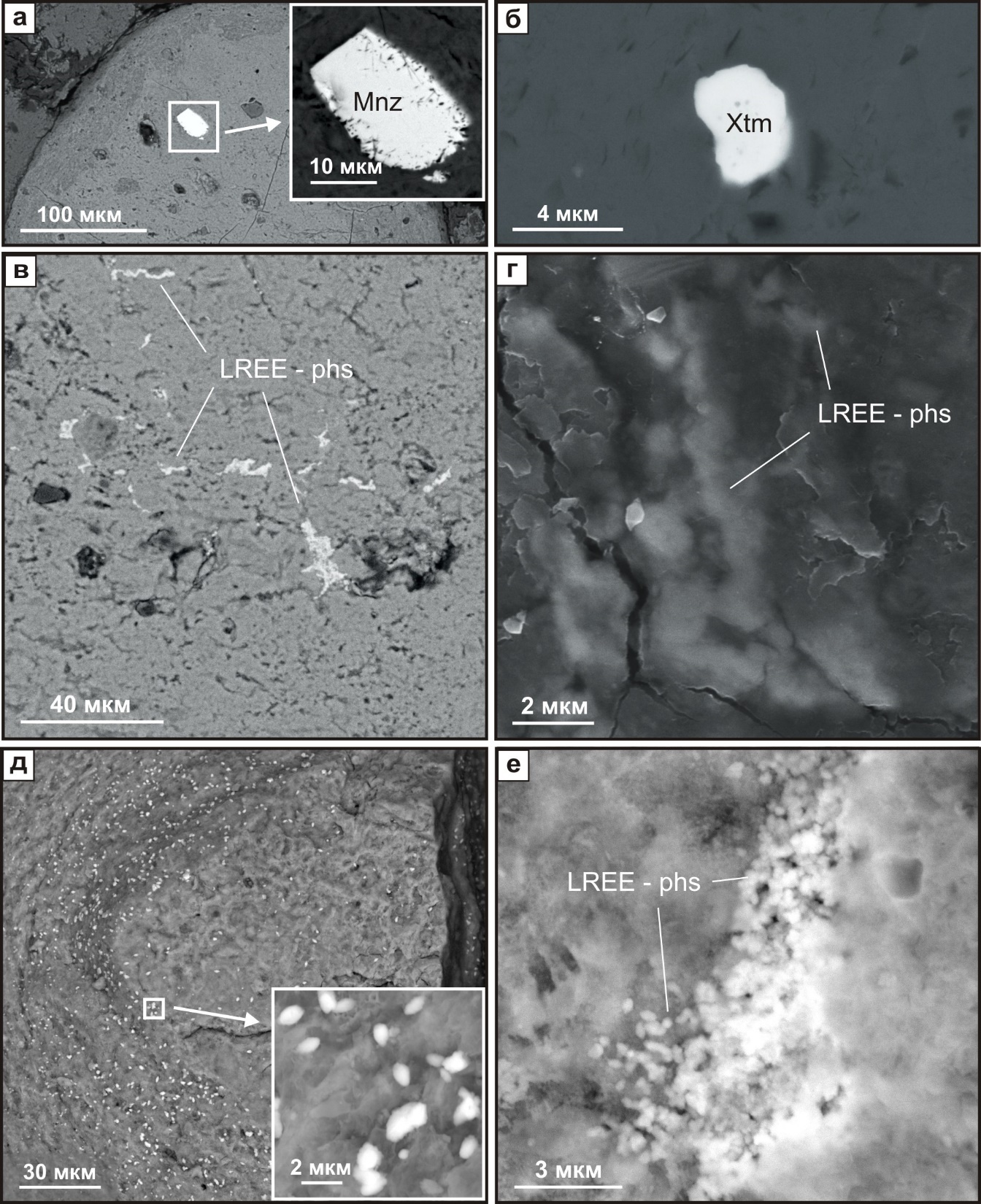 Инкрустация аутигенными фосфатами поверхности оолита
Выполнение аутигенными фосфатами трещин во внутренних частях оолита
42/47
Аутигенные фосфаты рабдофанового типа (LREE(PO4)∙nH2O): 
тип II
(Ce0.23-0.42Са0.22-0.40La0.09-0.20Nd0.10-0.15Pr0.03-0.05Y0.00-0.04)(P0.82-0.98S0.02-0.18)O4)∙nH2O
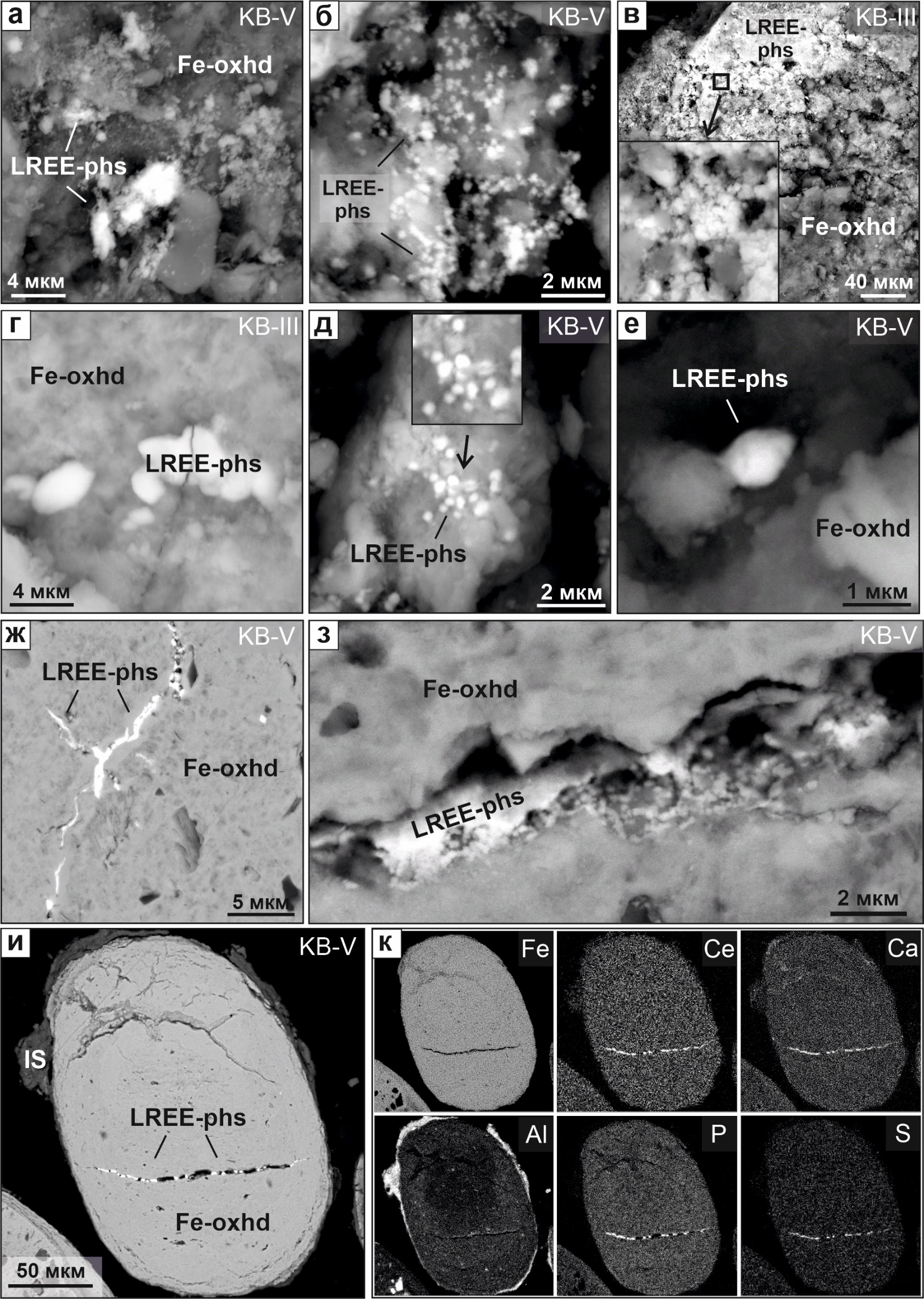 Твердый раствор 
(CePO4∙nH2O) - (Ca,U,Fe3+)(P,S)O4∙2H2O)

рабдофан-тристрамит
размер до 2 мкм
веретенообразная/округлая форма
наличие S и высокие концентрации Ca
спорадическое присутствие Y
42/47
Cостав аутигенных фосфатов LREE из керченских железных руд 
в сравнении с магматогенным монацитом
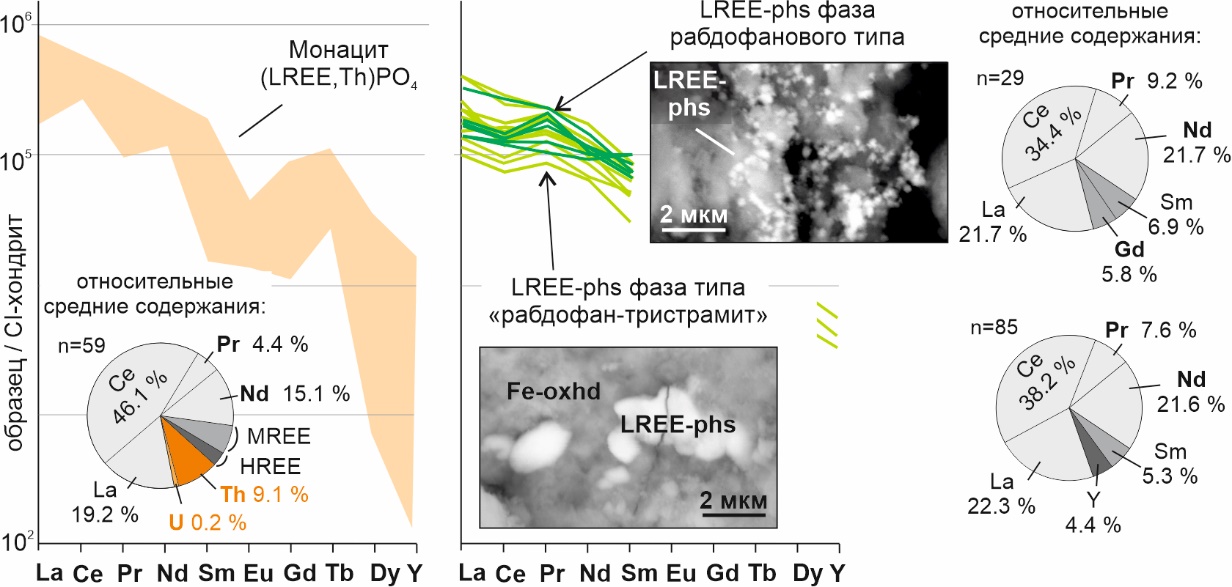 (Pr+Nd+Sm+Gd) ≈ 44 %
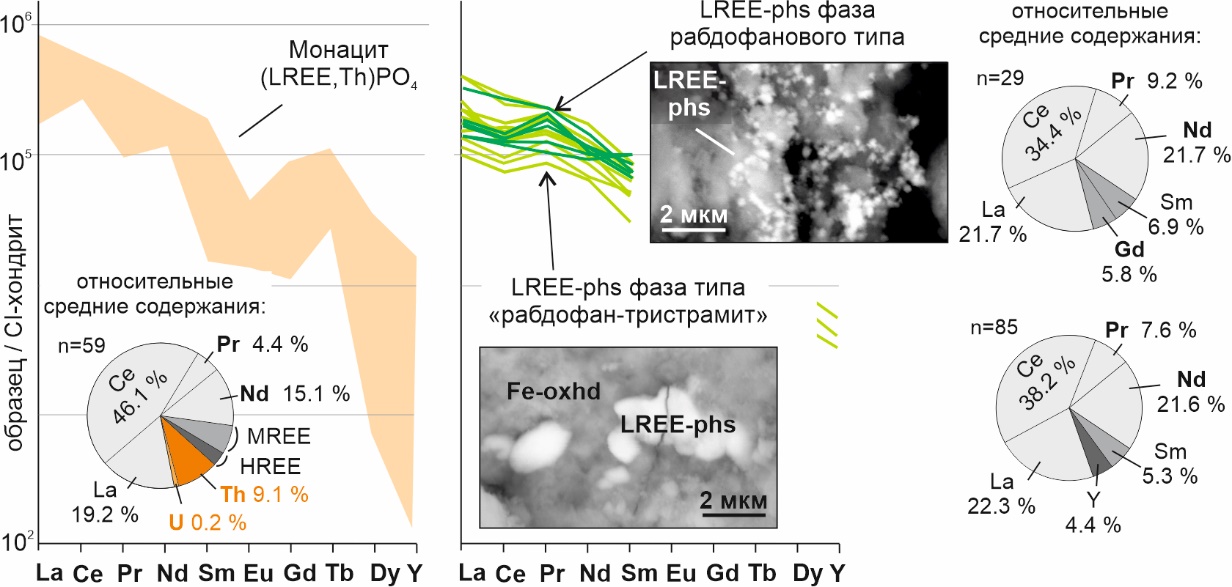 (Pr+Nd+Sm+Gd) ≈ 35 %
(Pr+Nd+Sm+Gd) < 20 %
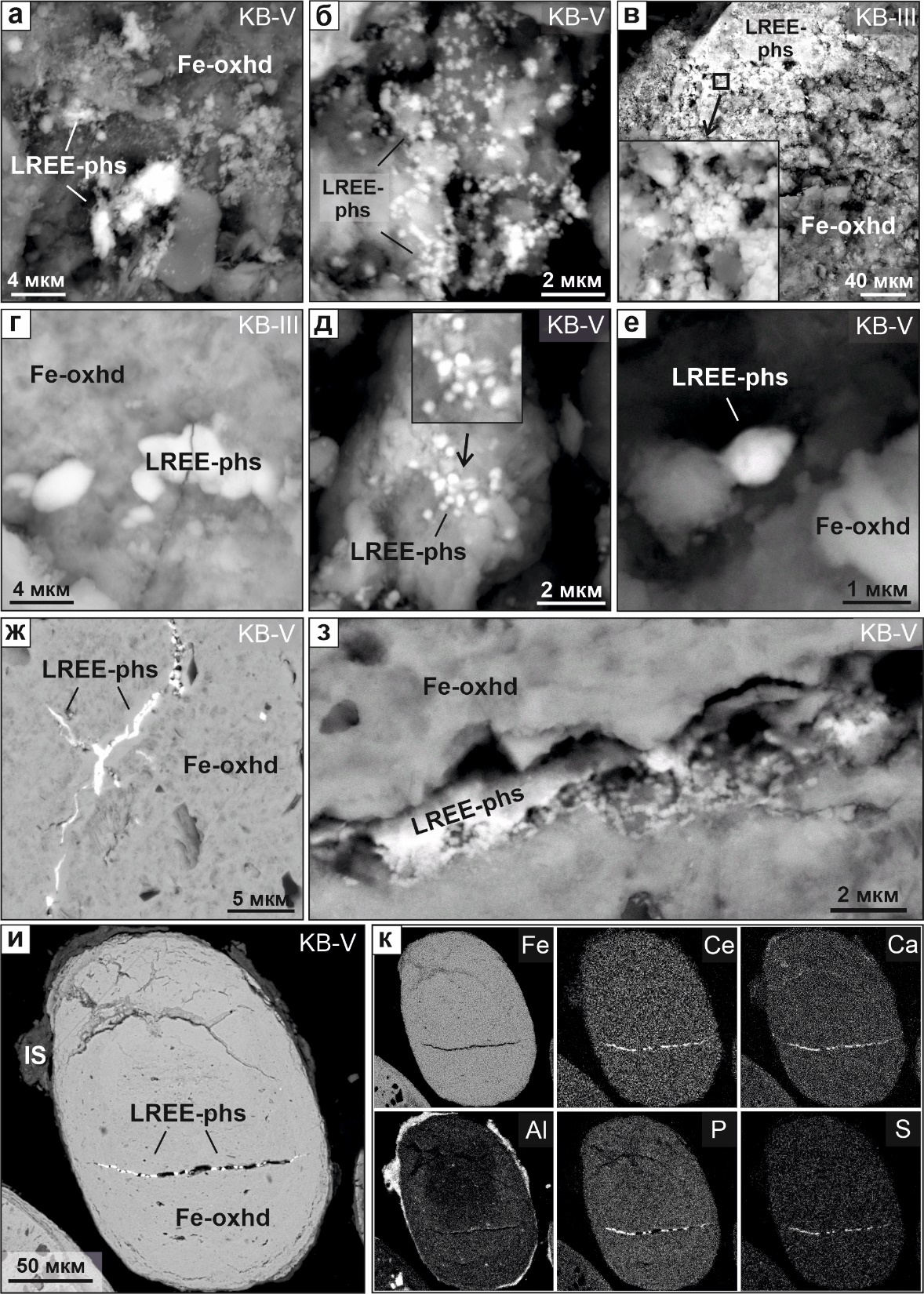 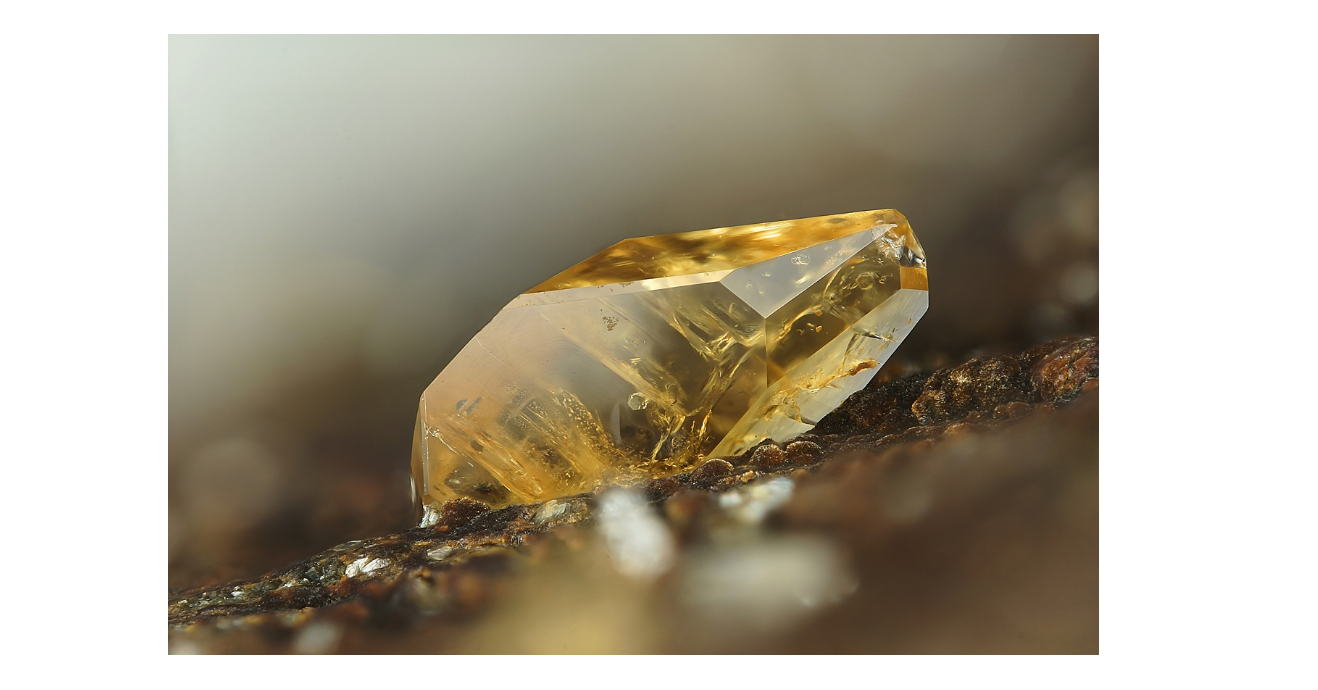 Mnz
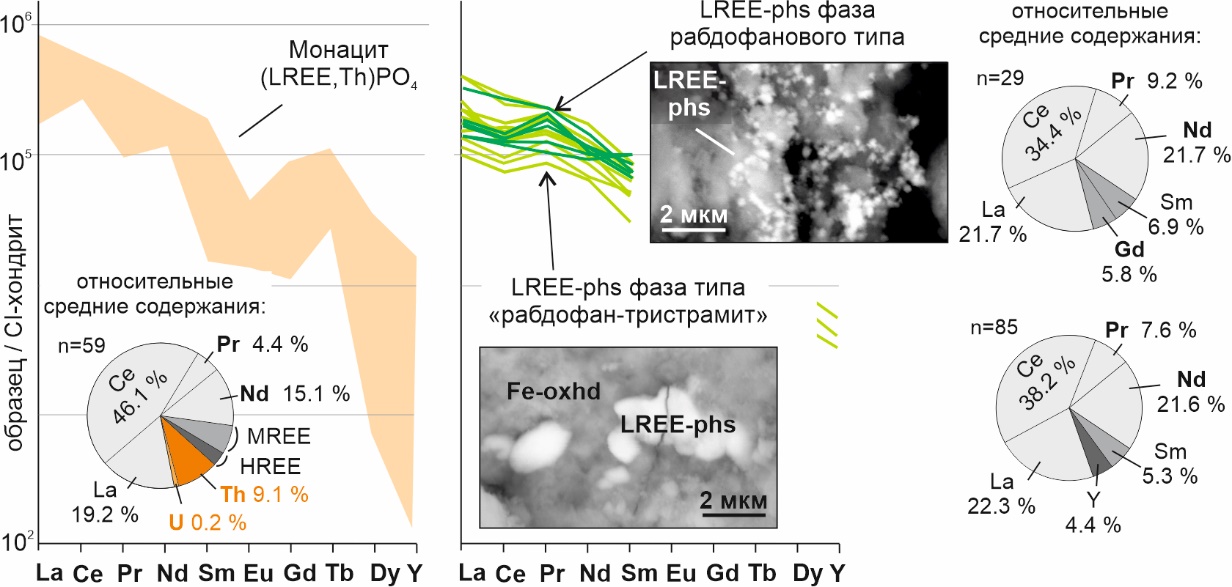 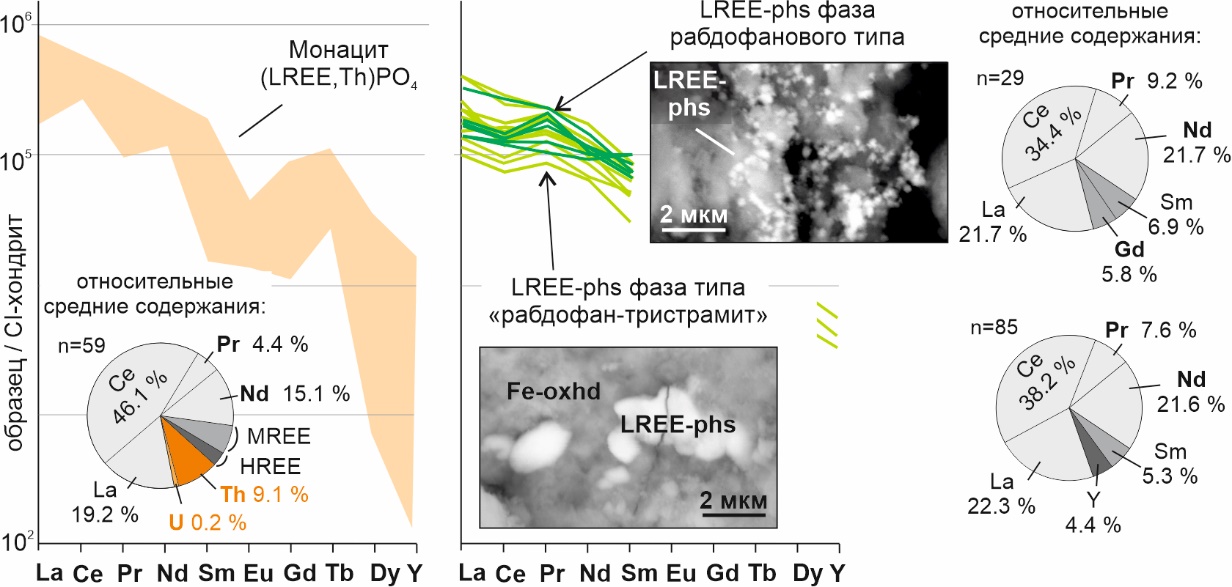 Фото: Stephan Wolfsried
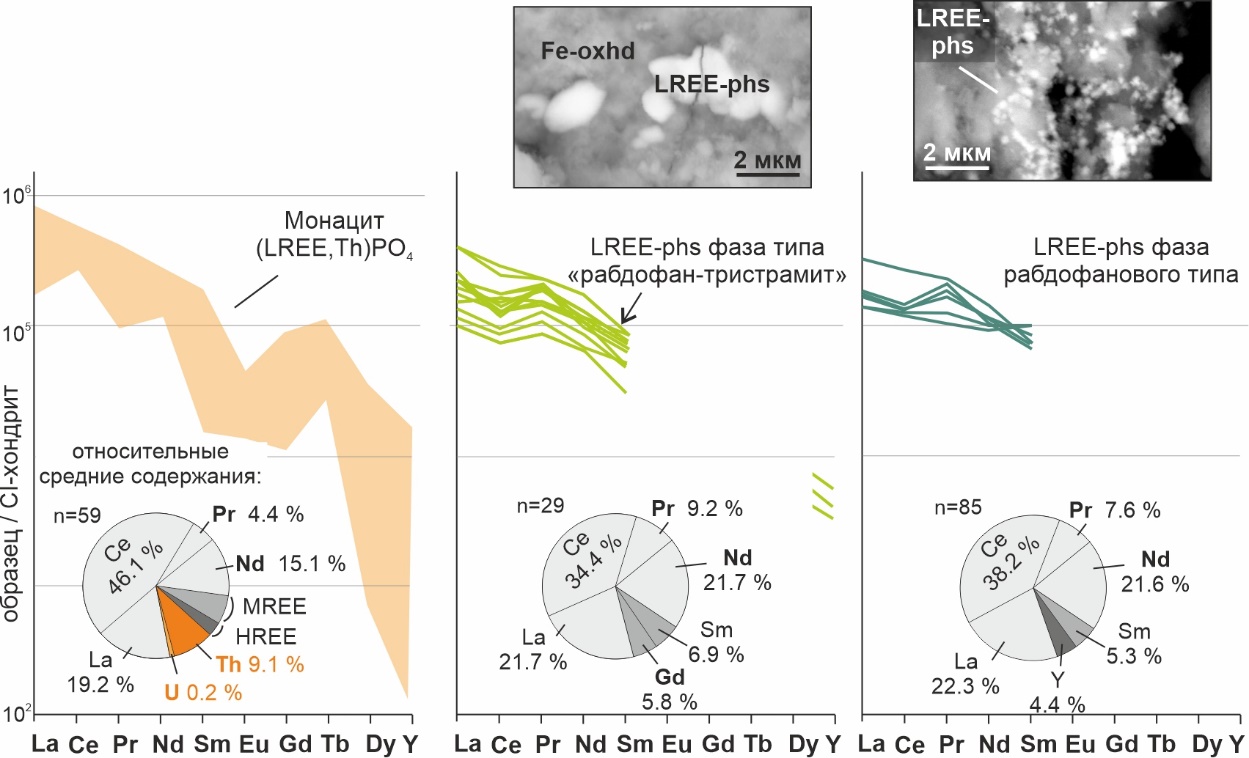 44/47
Диагностические особенности состава
аутигенных фосфатов REE
монациты и рабдофаны из традиционных месторождений REE
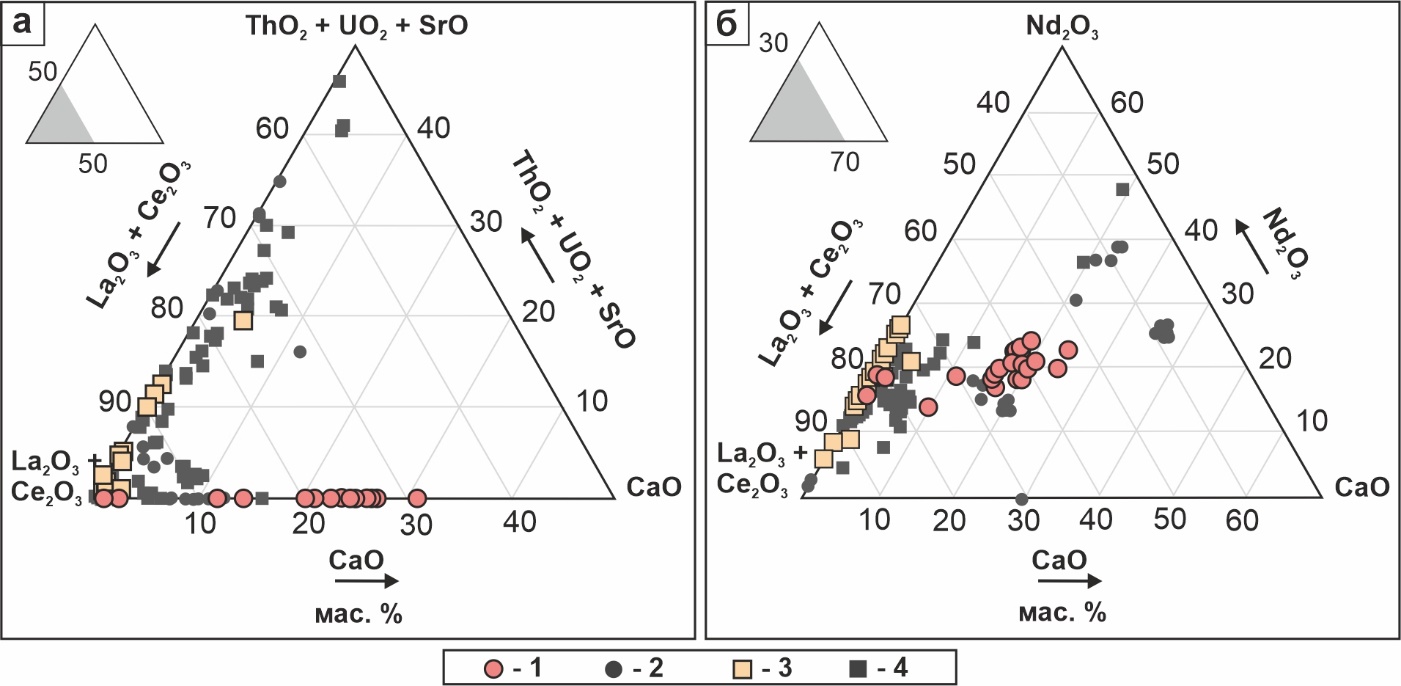 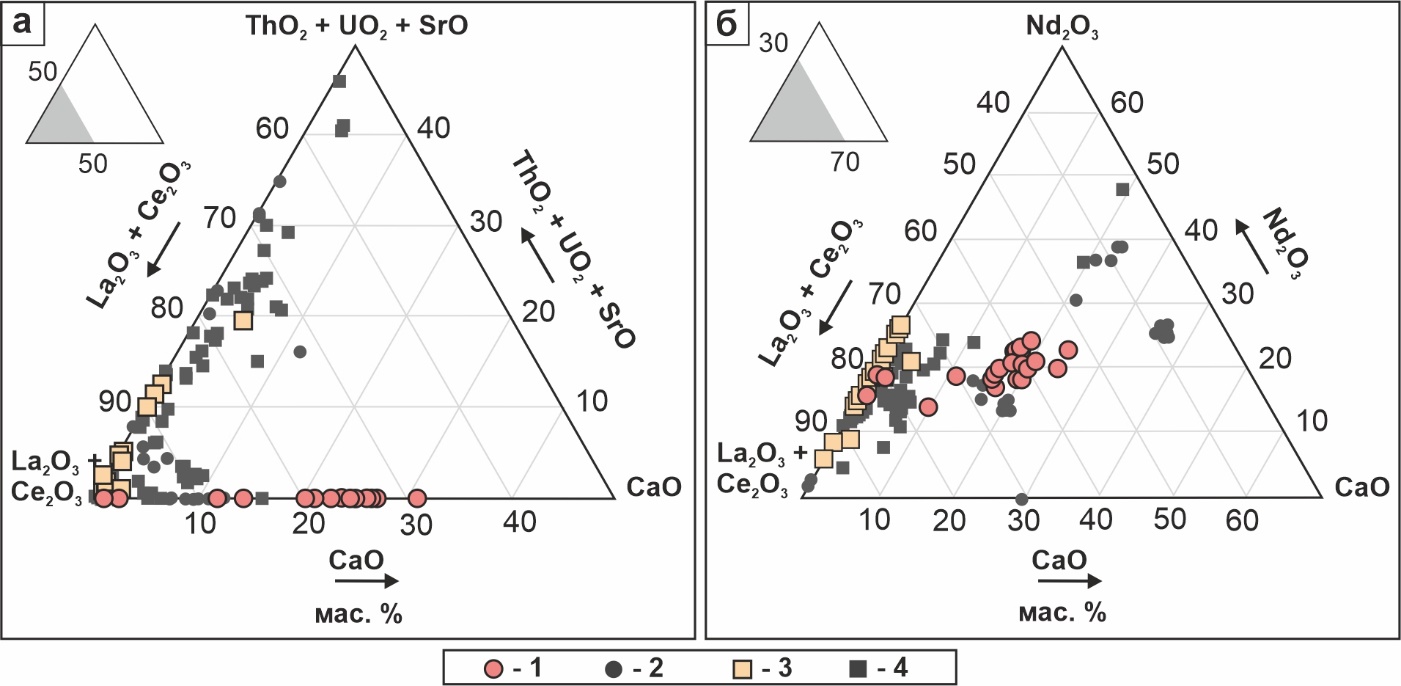 наличие Ca 
отсутствие Th и U
обогащение Nd
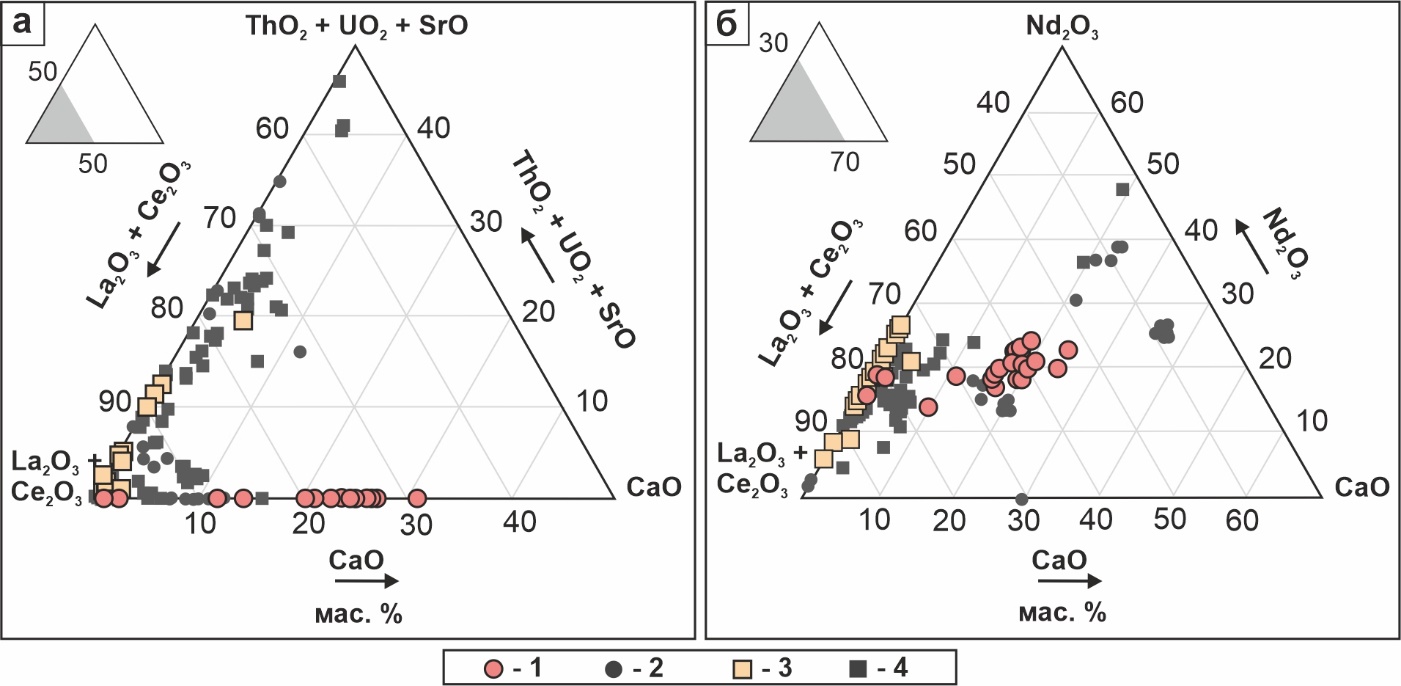 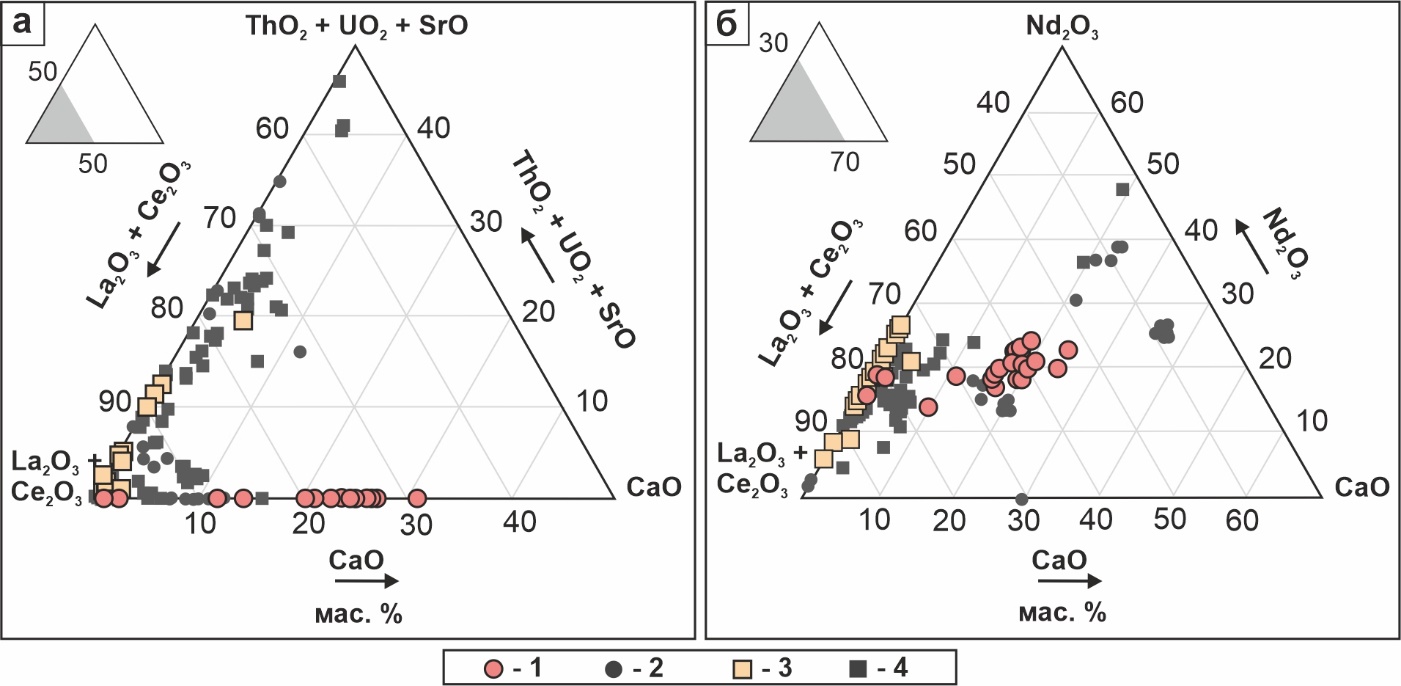 фазы рабдофанового типа из керченских руд
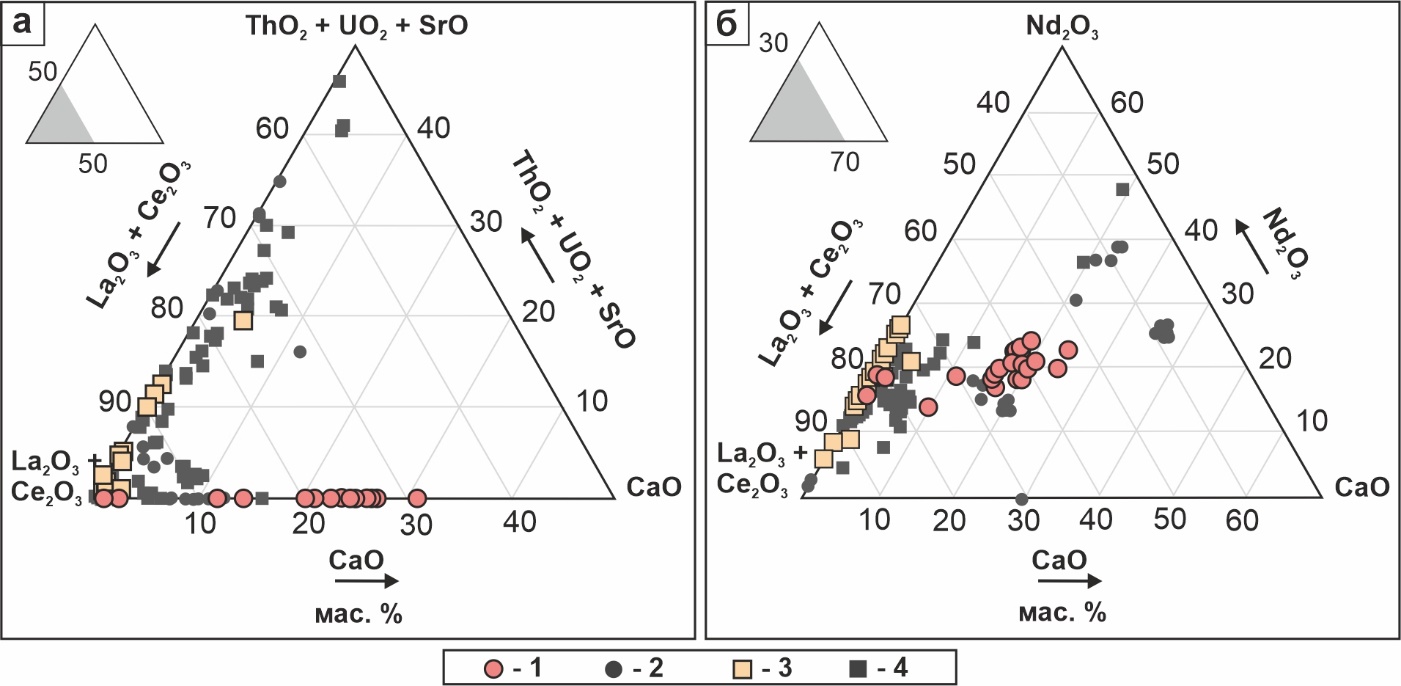 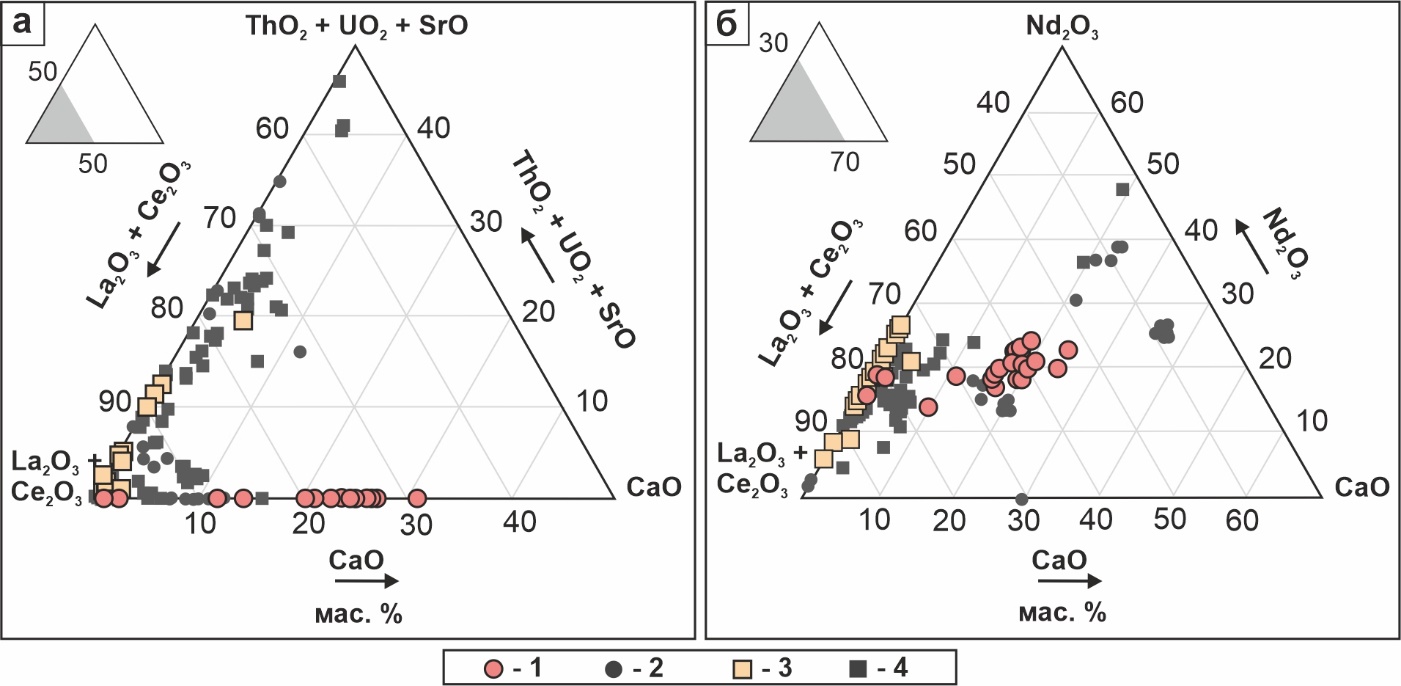 детритовые монациты из керченских руд
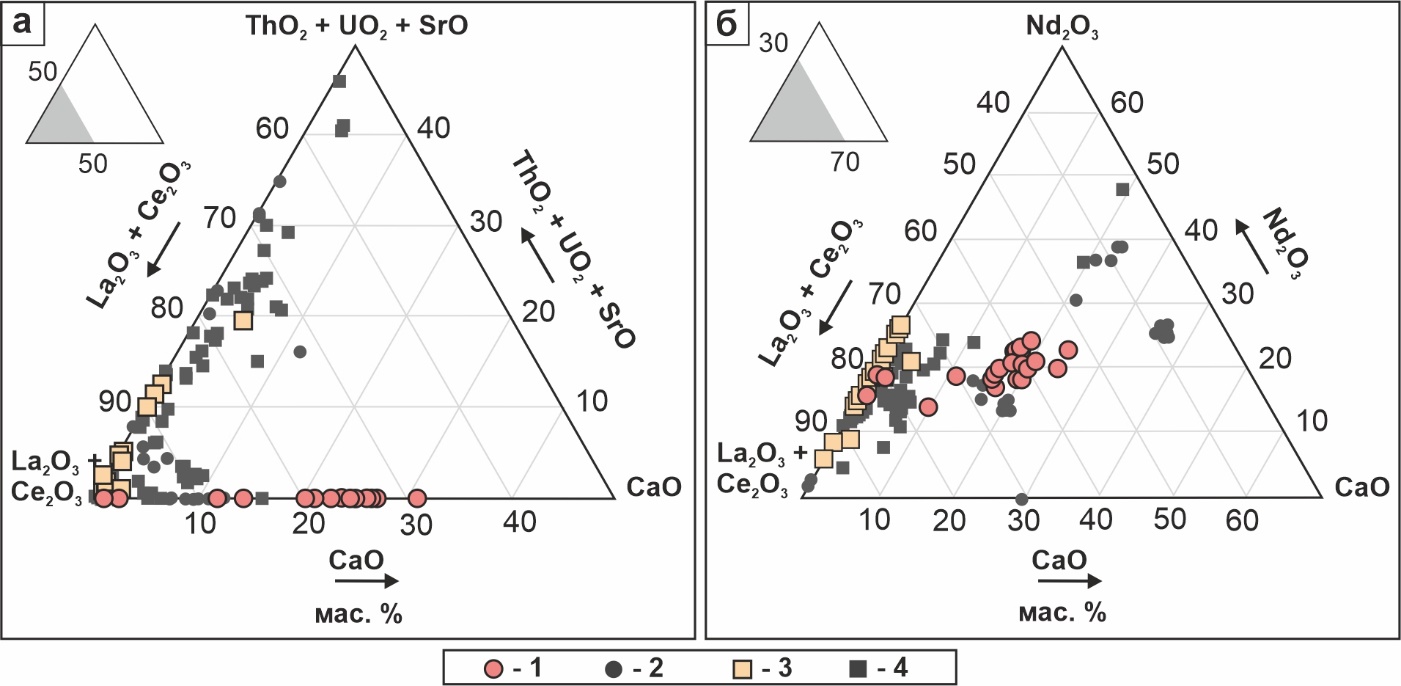 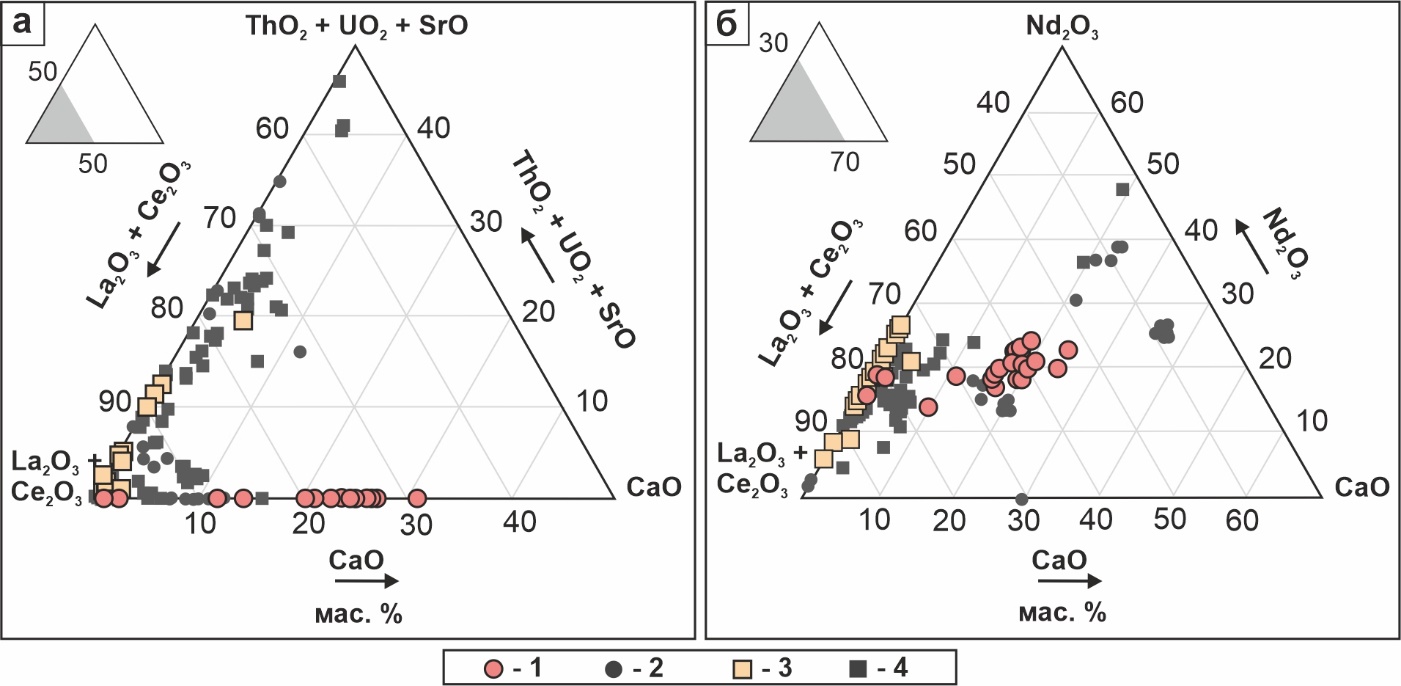 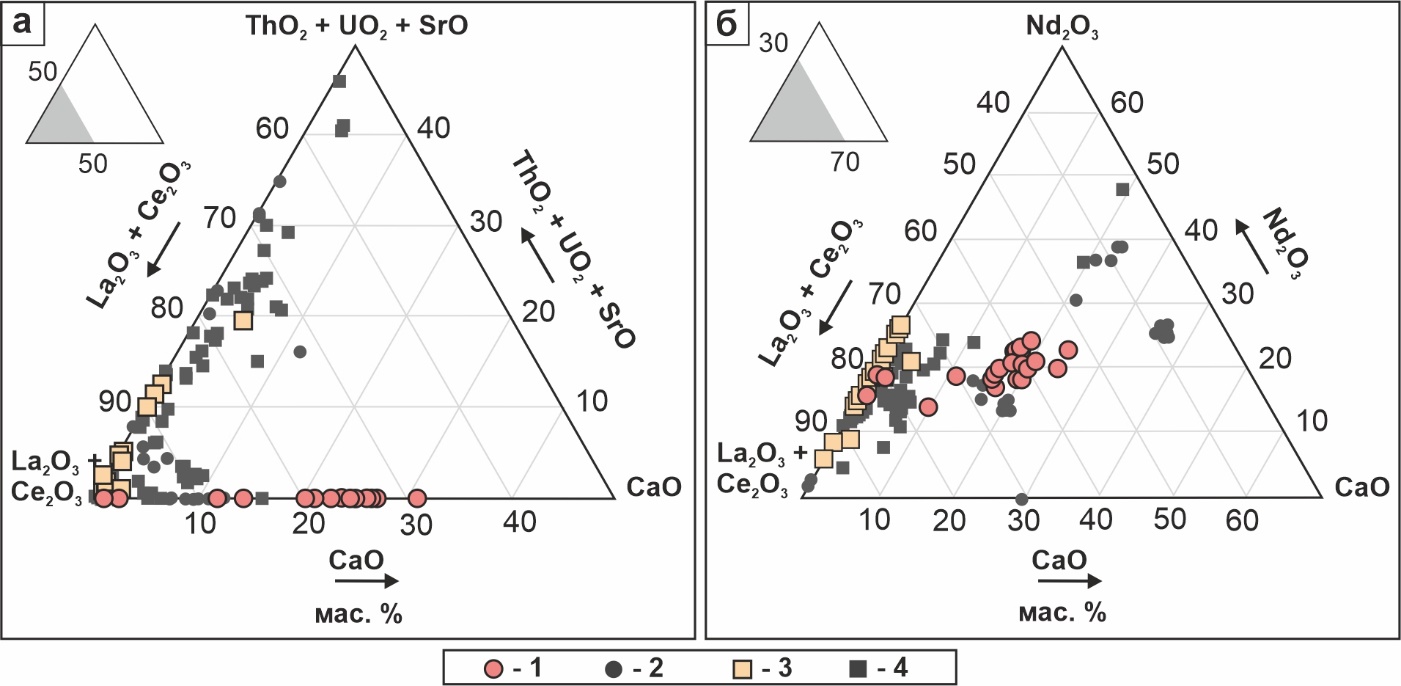 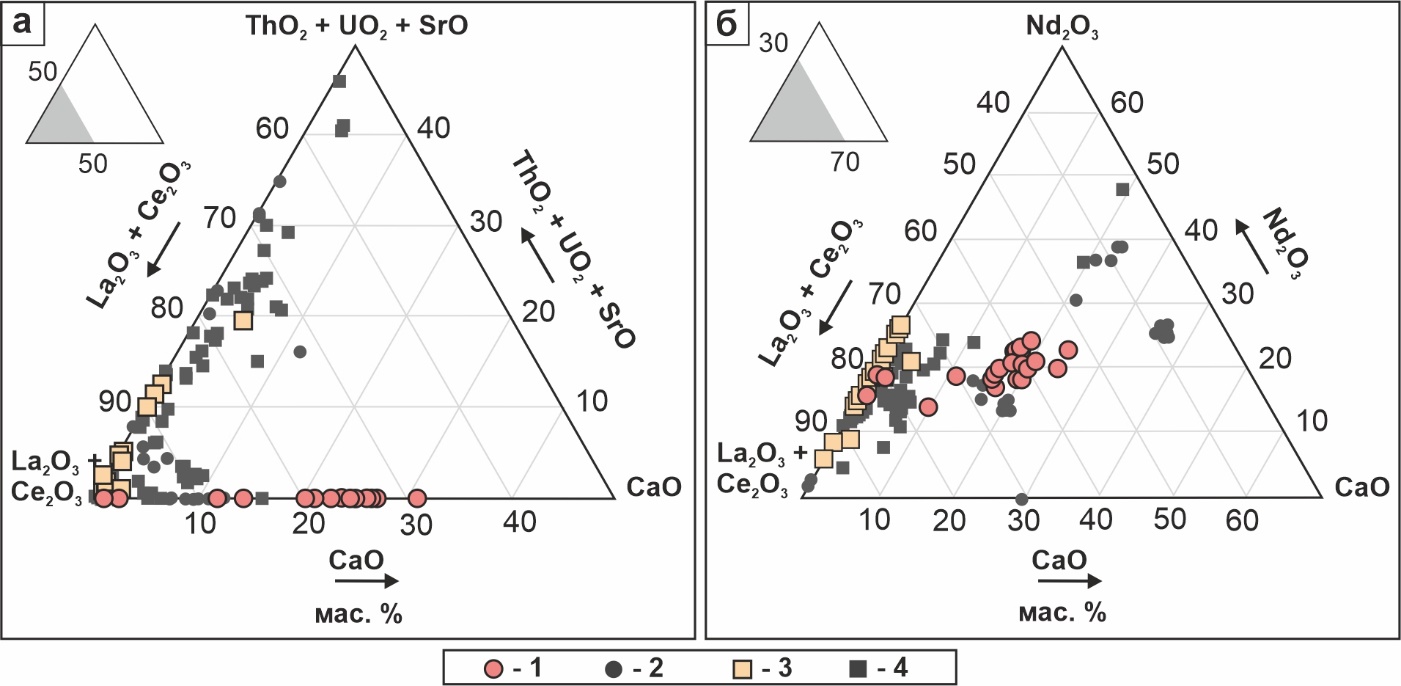 +
+
44/43
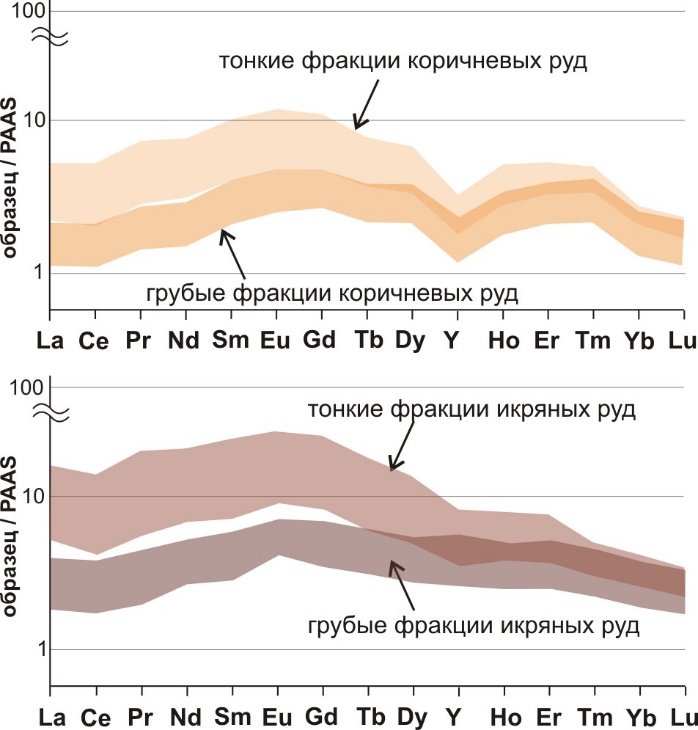 ?
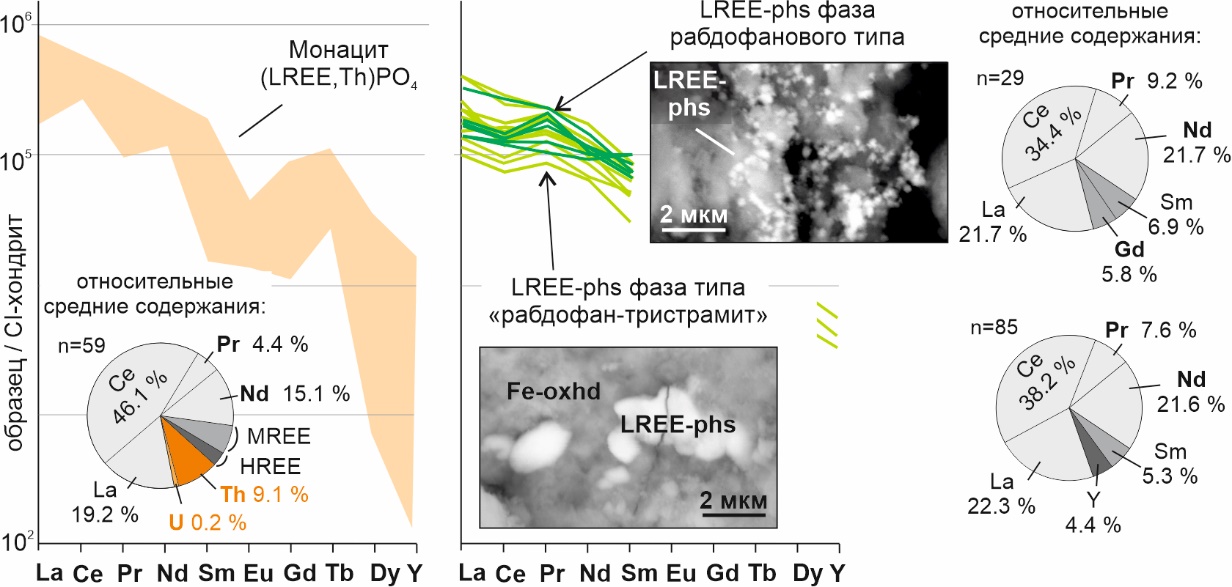 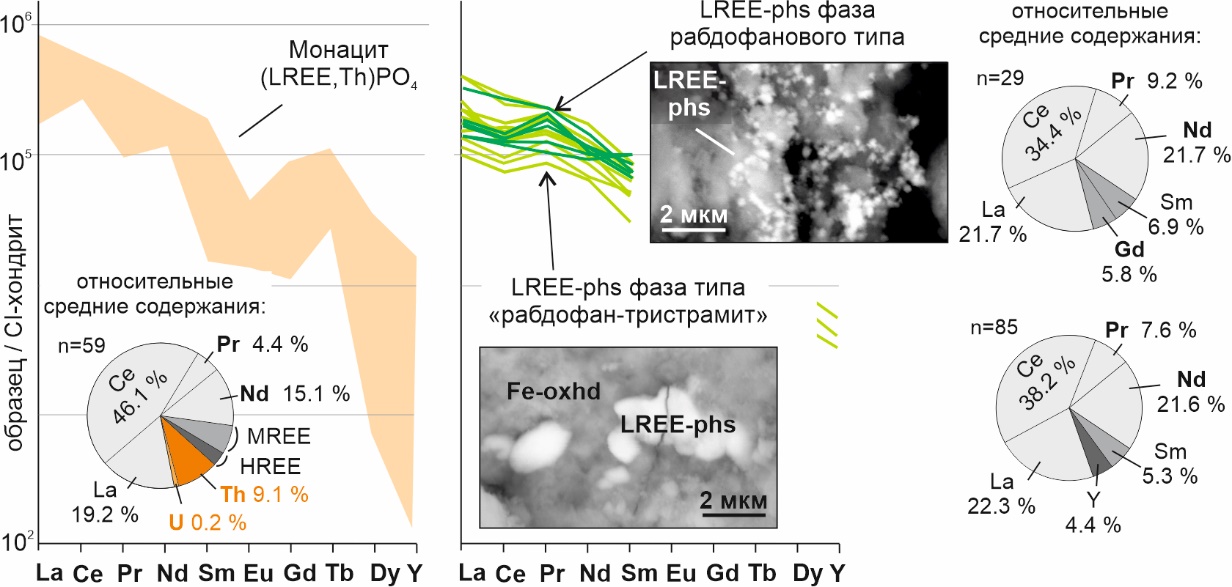 ?
45/43
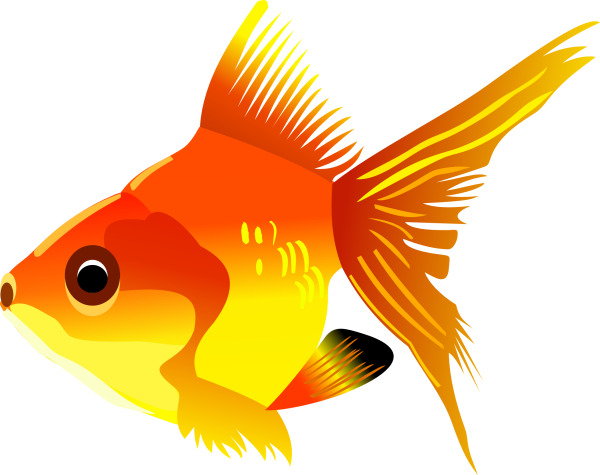 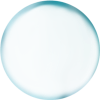 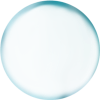 H2O
[Ln3+(CO3)2]
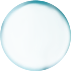 Y(CO3)
Mn4+(окси)гидроксиды
Fe3+-(окси)гидроксиды
pH ≈ 7-8
45/47
REE+Y состав руд Камыш-Бурунской мульды:
сопоставление с фанерозойскими месторождениями-аналогами
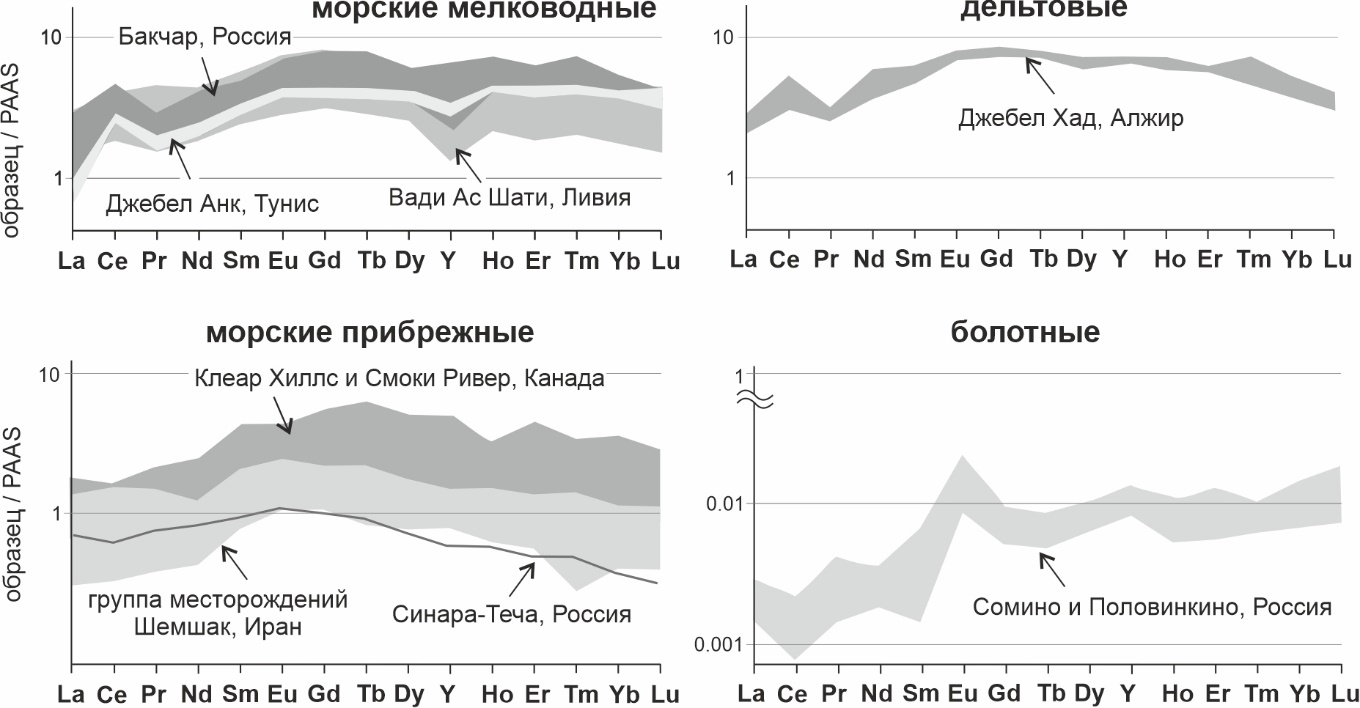 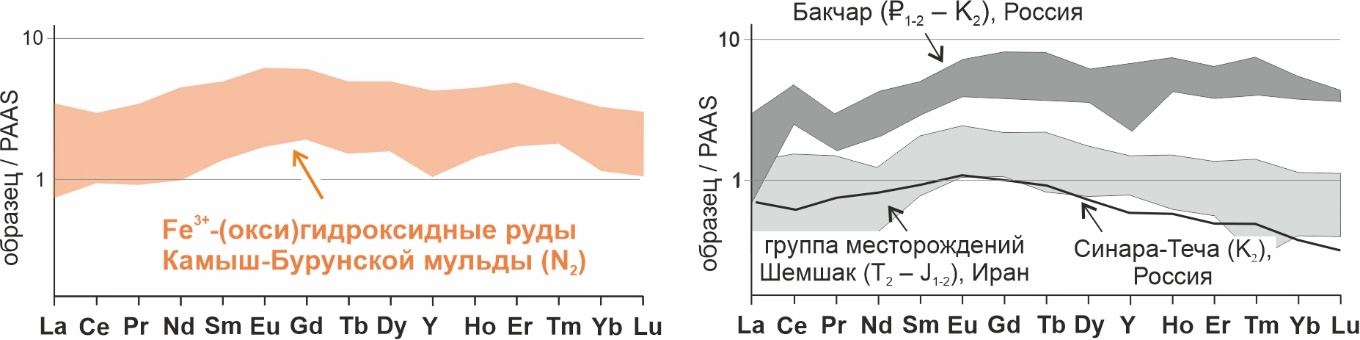 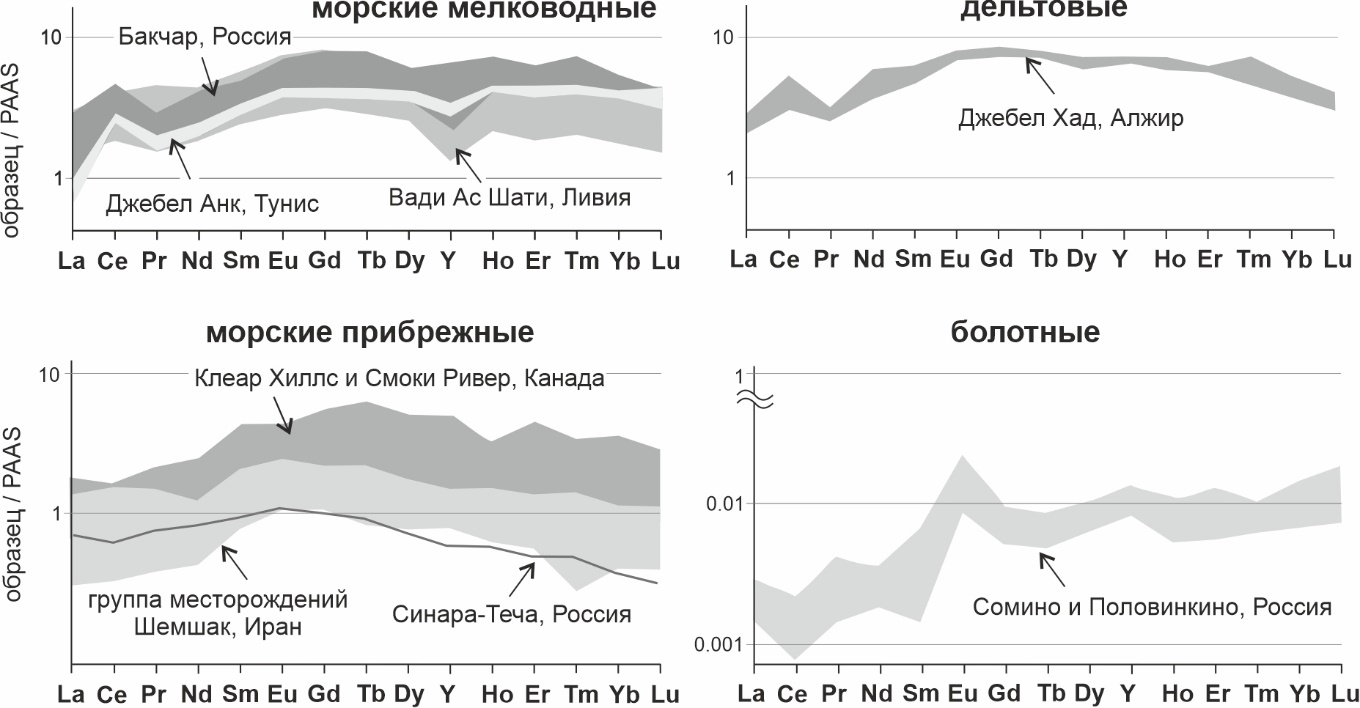 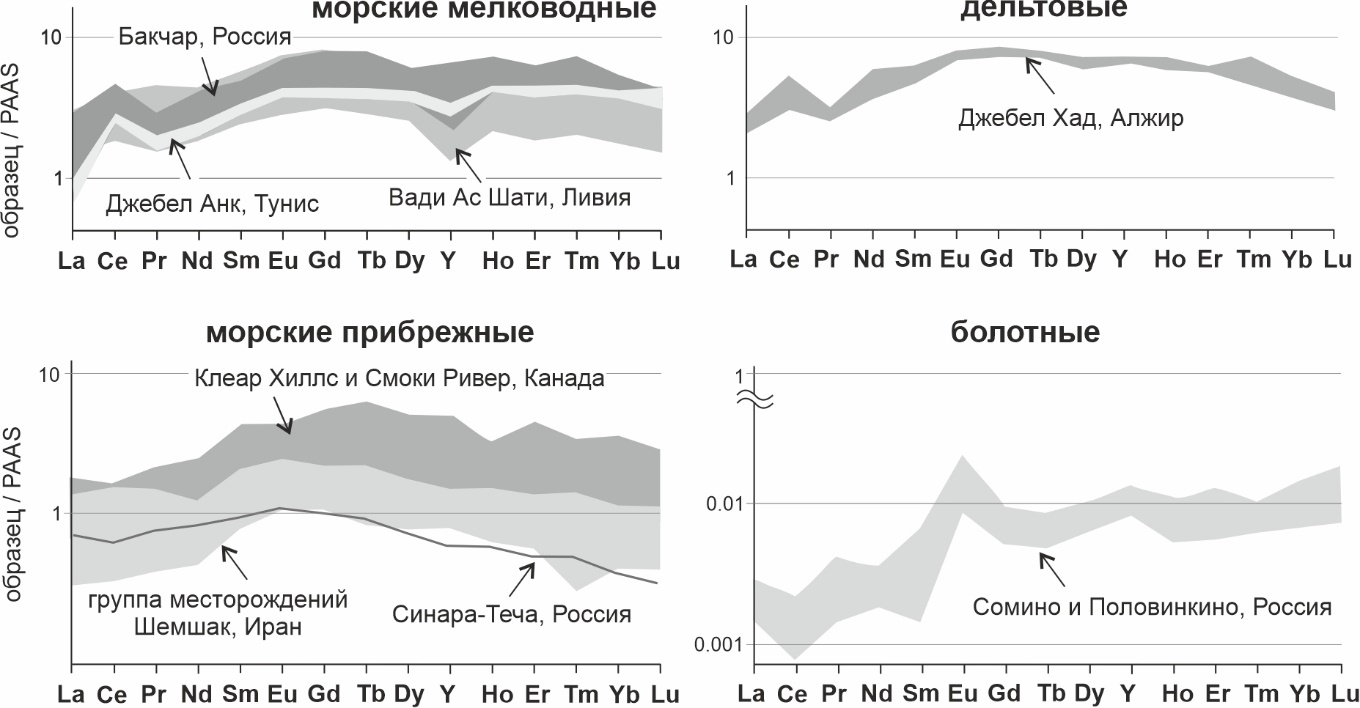 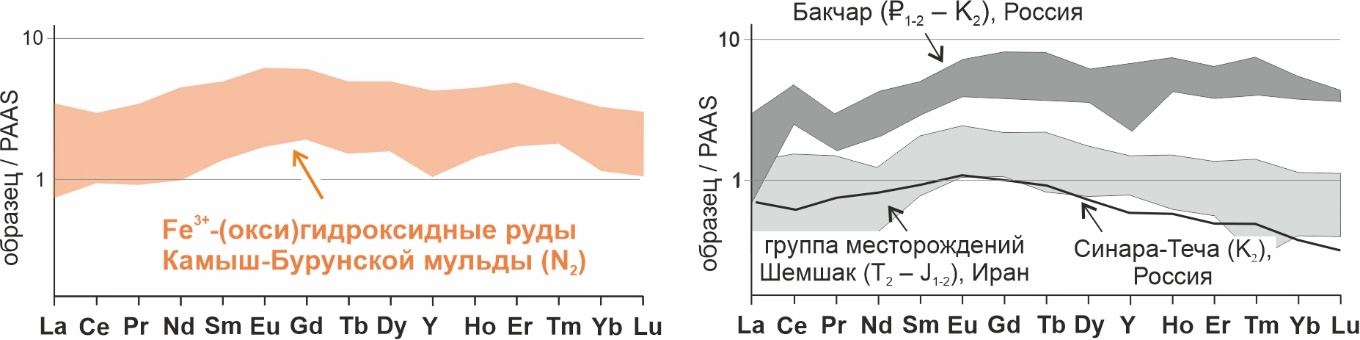 46/47
REE+Y состав руд Камыш-Бурунской мульды:
сопоставление с фанерозойскими месторождениями-аналогами
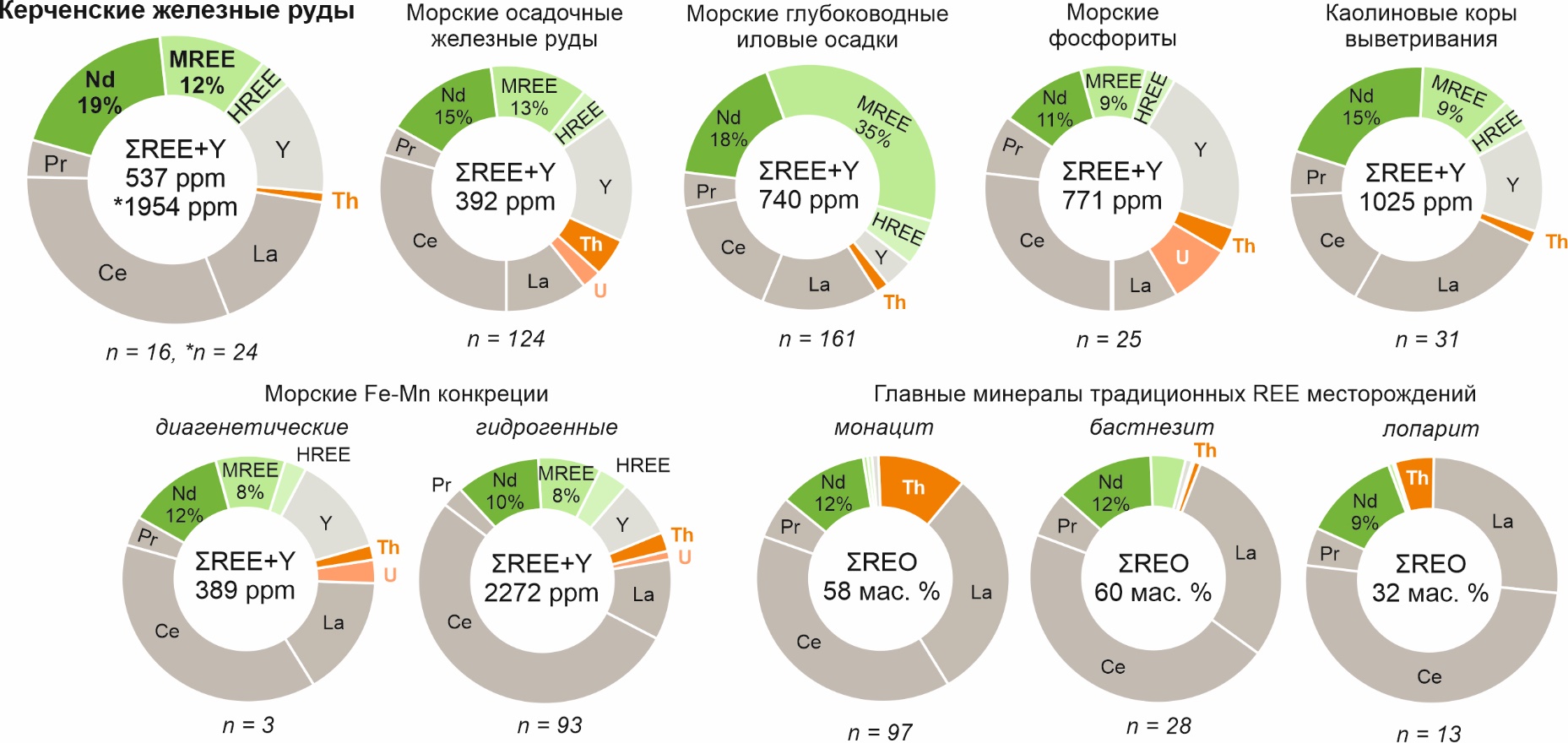 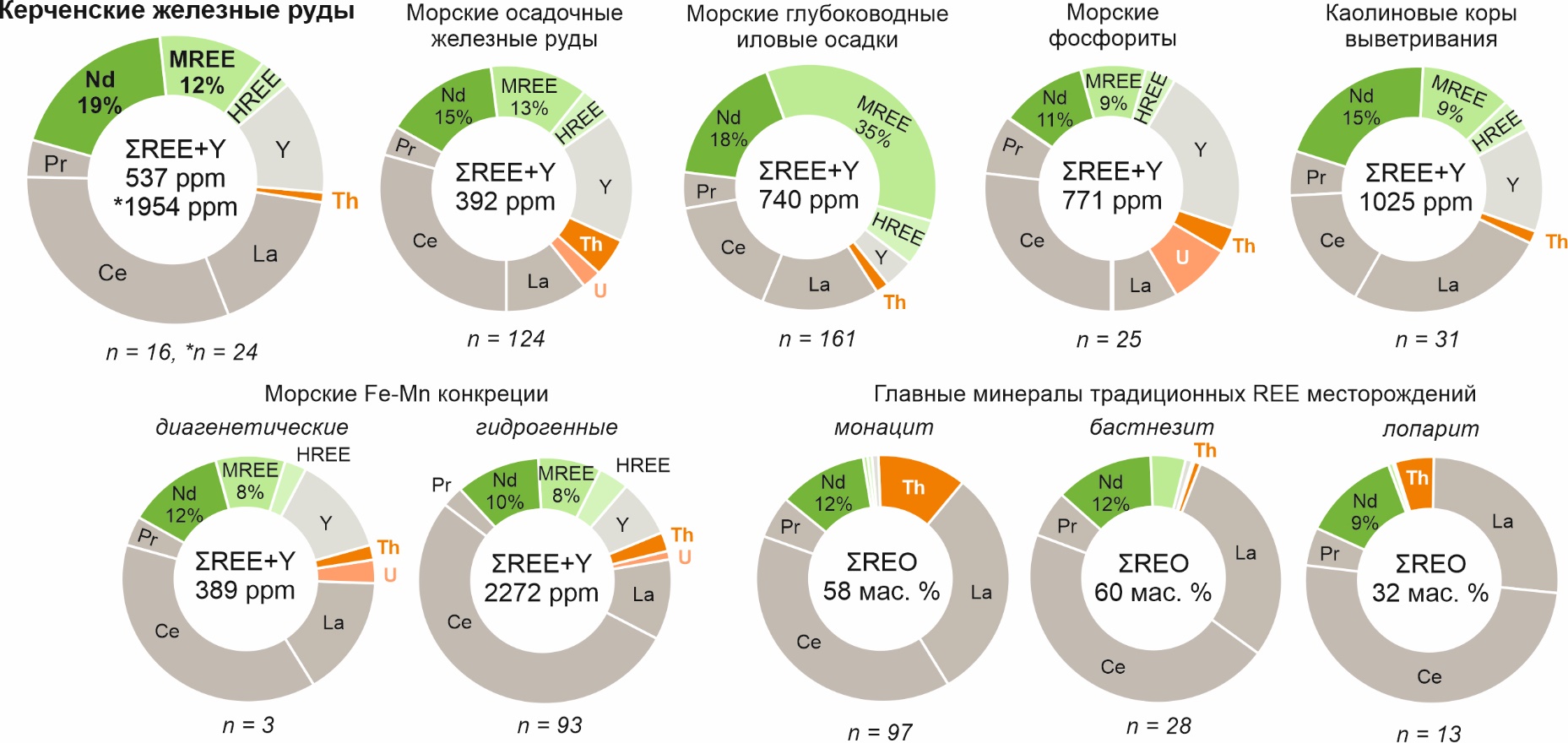 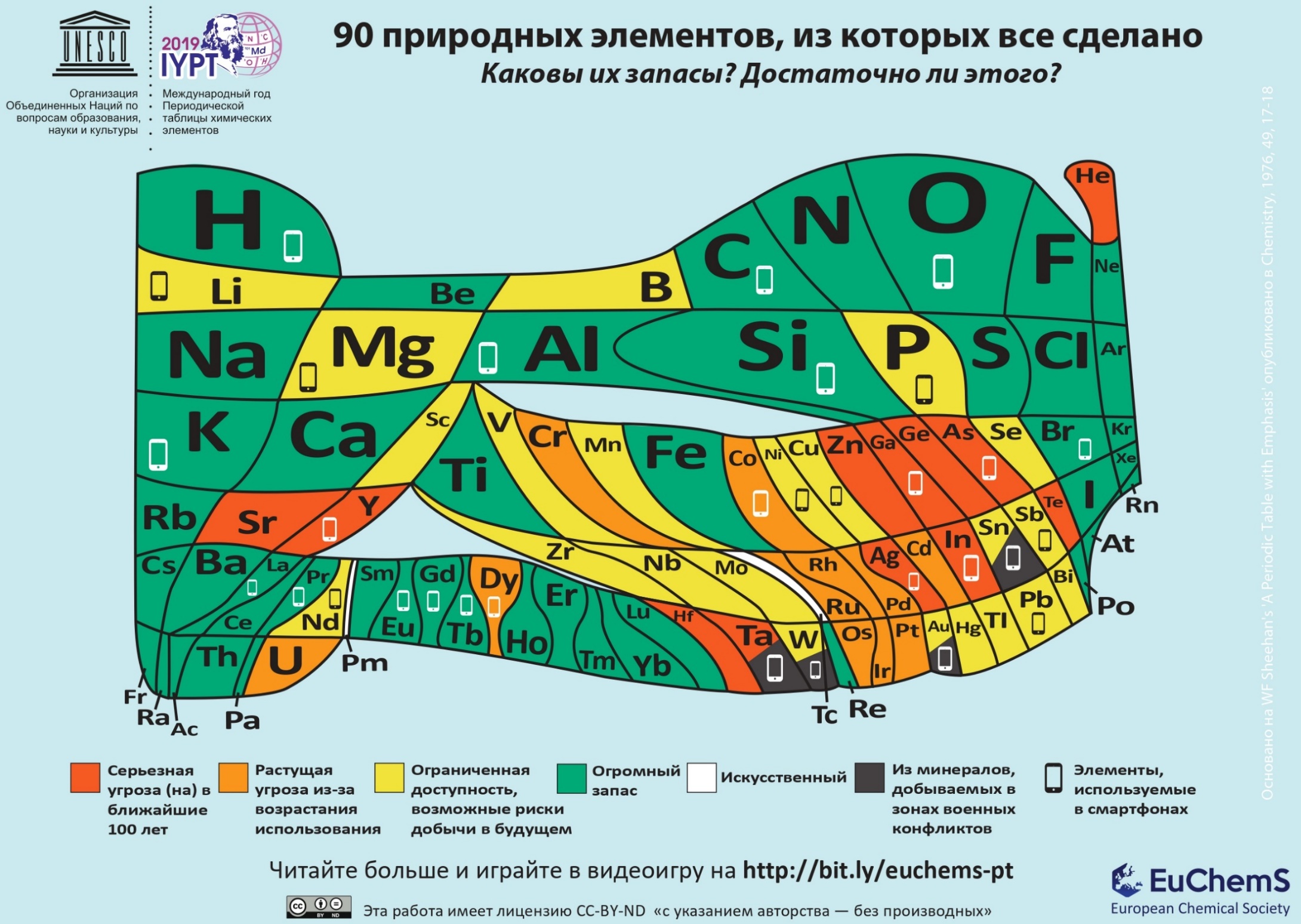 Новый взгляд на таблицу Менделеева. 

Найдите свое место!
47/47
Условия формирования Fe осадков сложного состава: 
реконструкция на базе геохимических характеристик
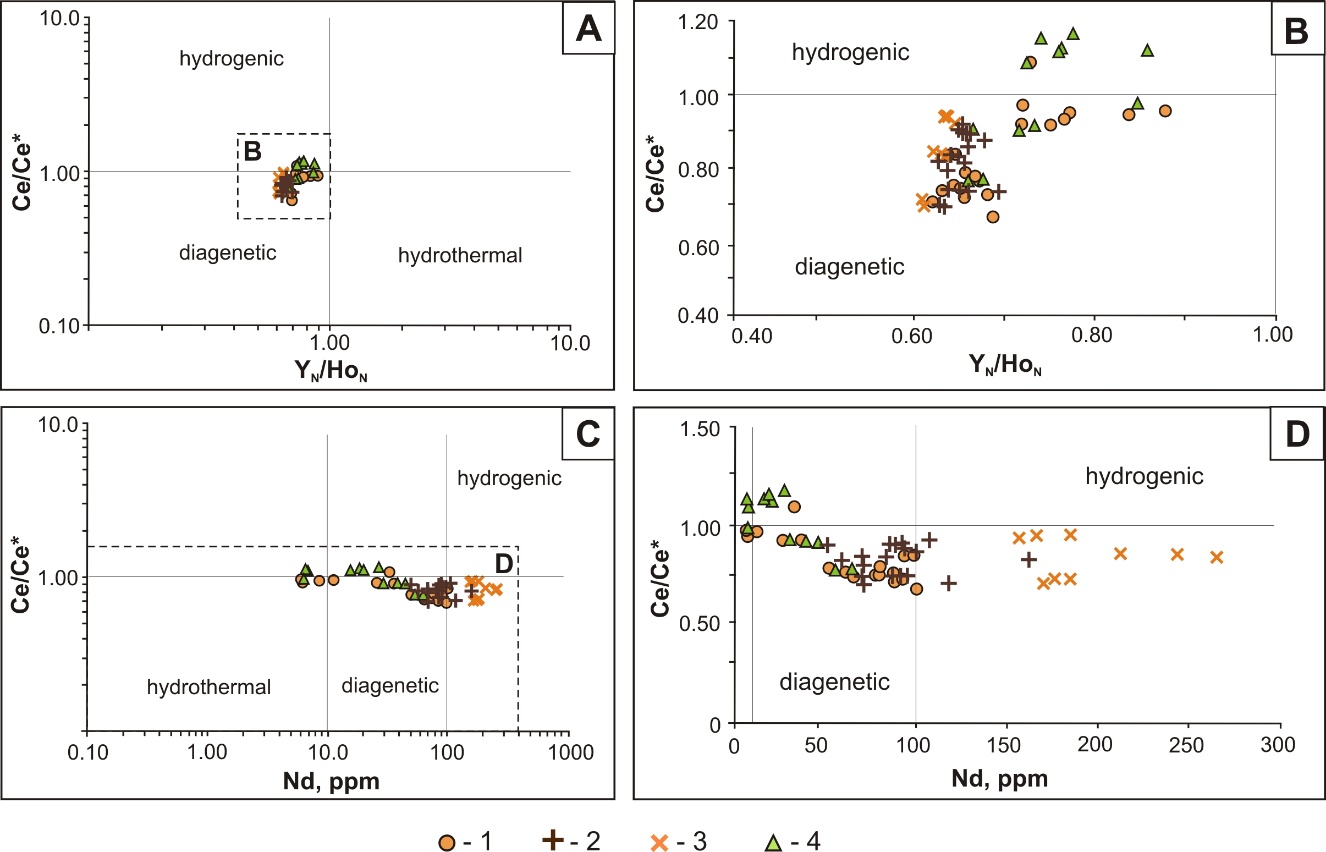 гидрогенный
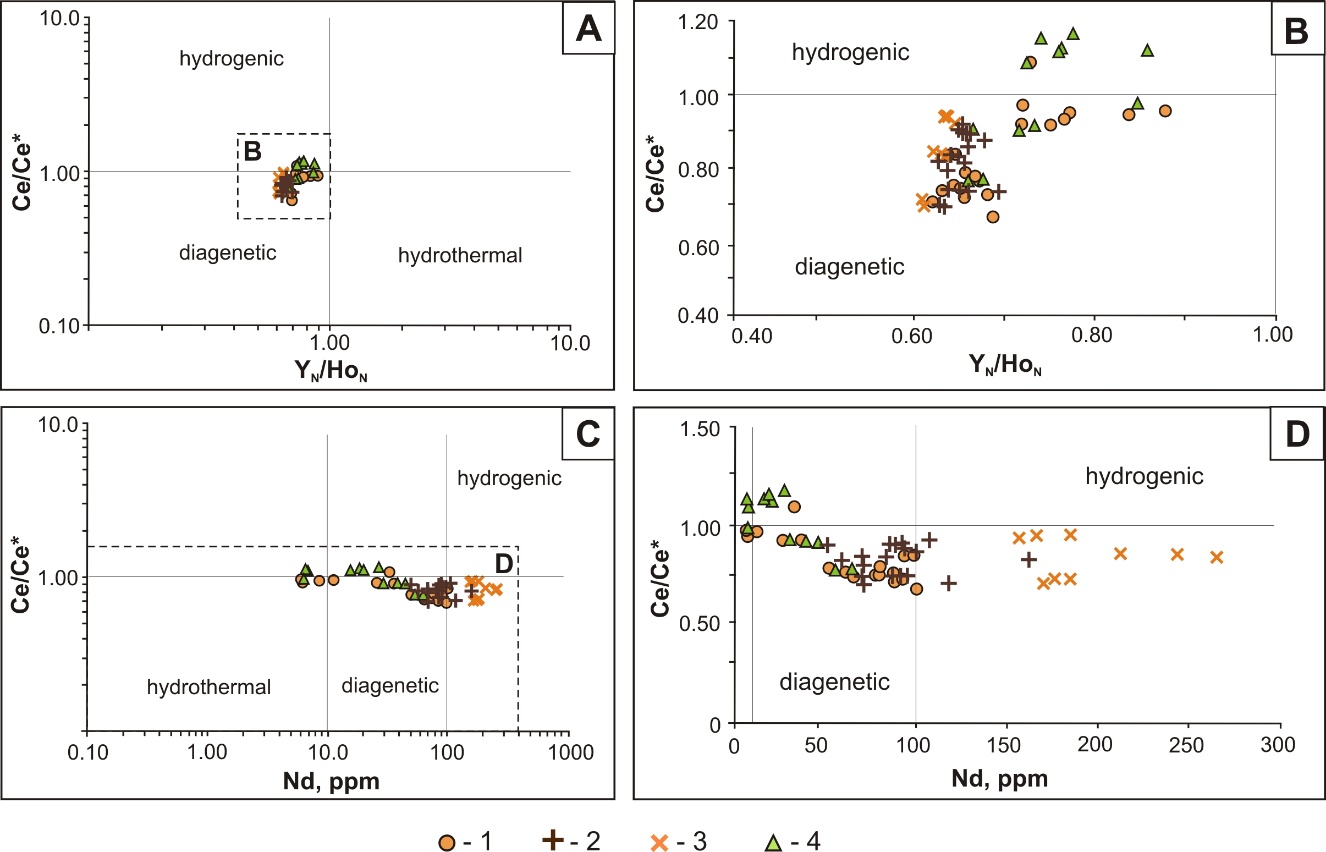 гидрогенный
диагенетический
гидротермальный
гидротермальный
диагенетический
коричневые руды:
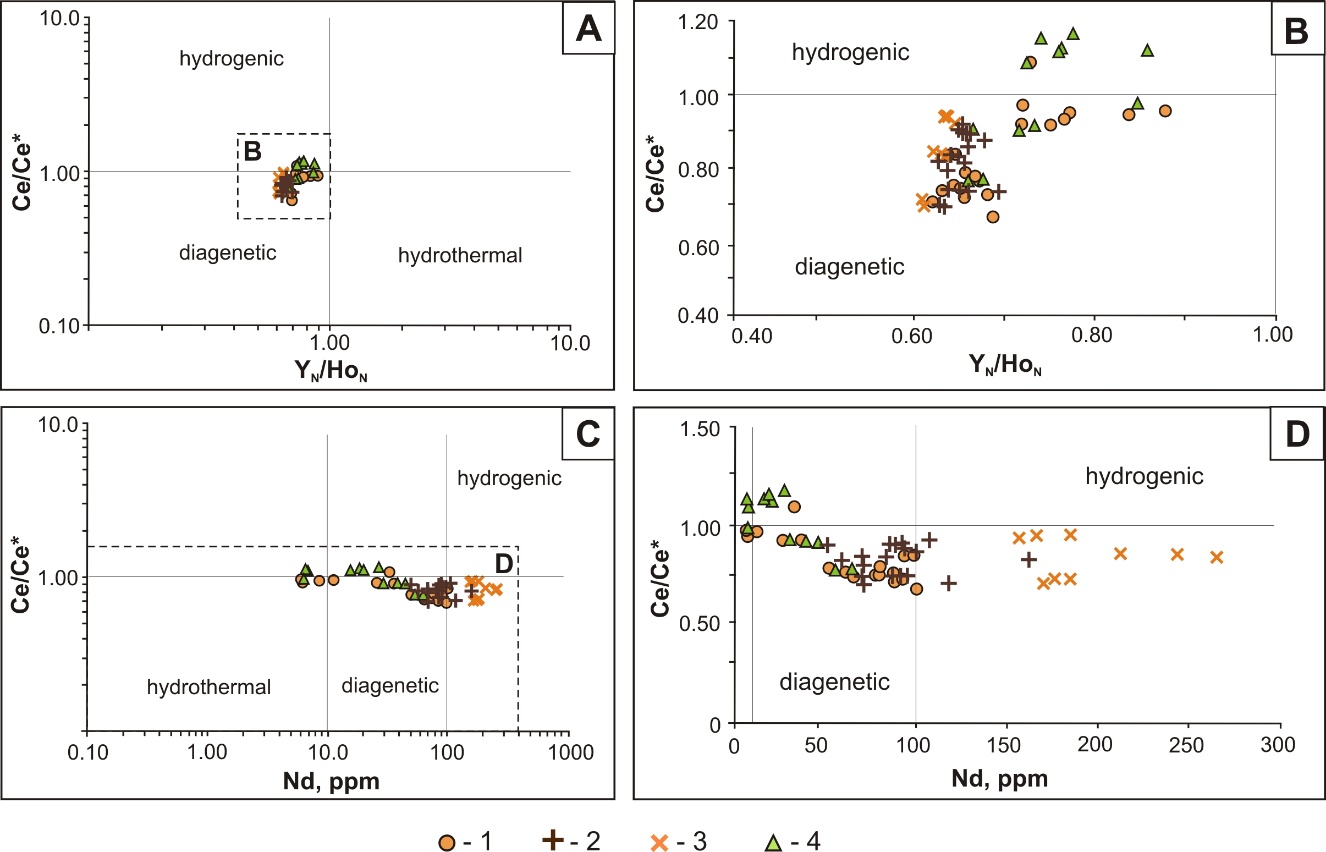 гидрогенный
валовые пробы
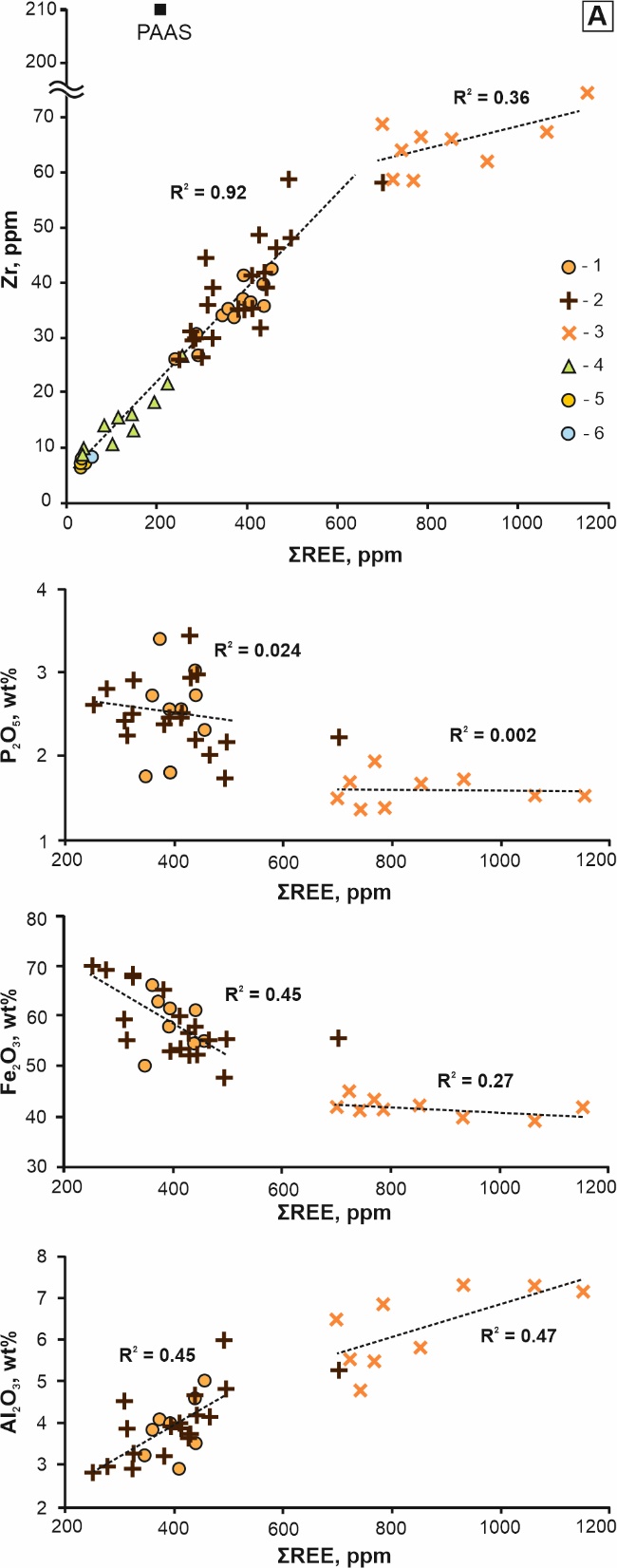 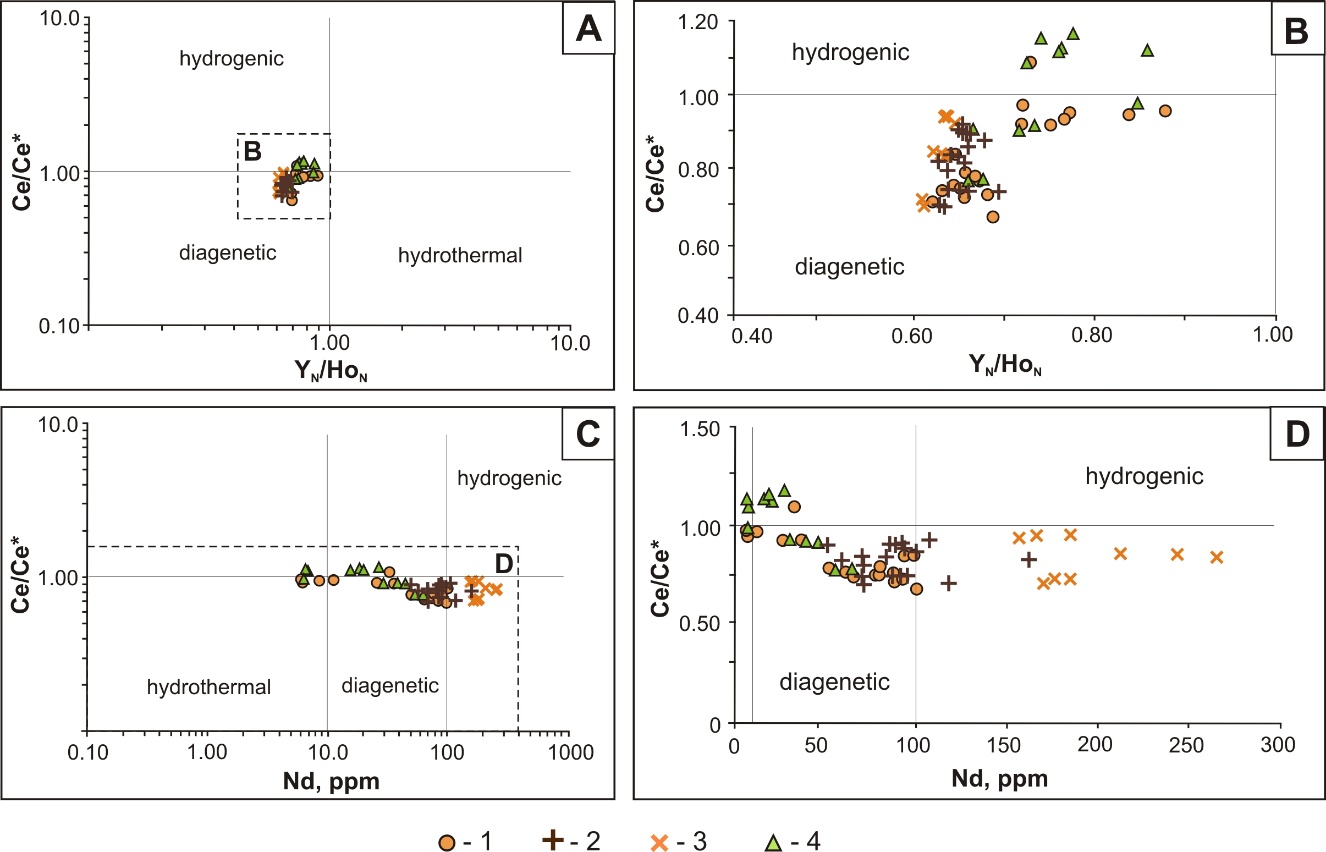 грубые фракции
гидрогенный
тонкие фракции
карбонатные руды
диагенетический
диагенетический
Дискриминационные диаграммы CeN/CeN*-(Y/Ho)N и CeN/CeN*-Nd [Bau et al., 2014]
[Liu et al., 2017]
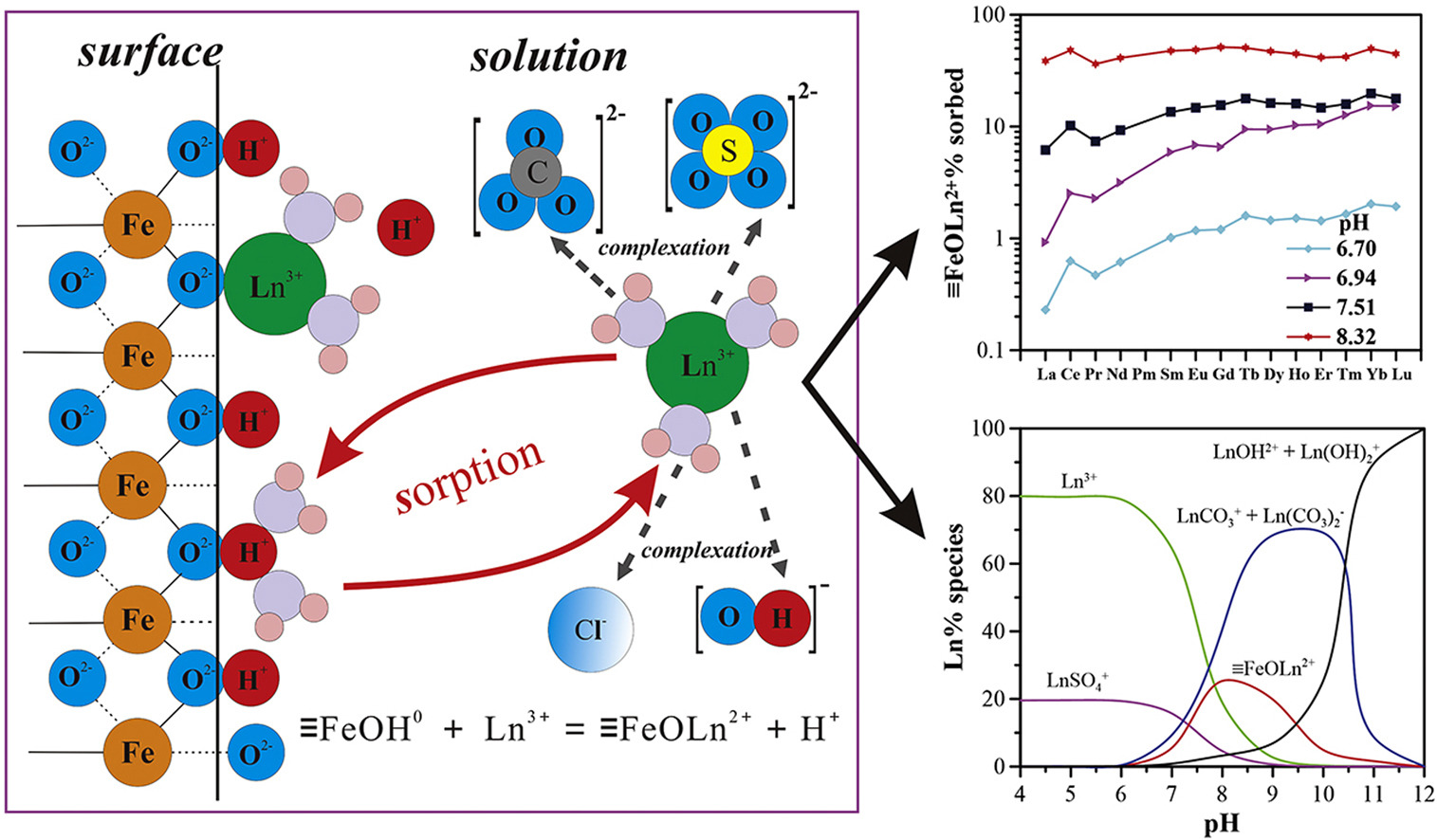 Условия формирования Fe осадков сложного состава: 
реконструкция на базе REE+Y характеристик отдельных фаз
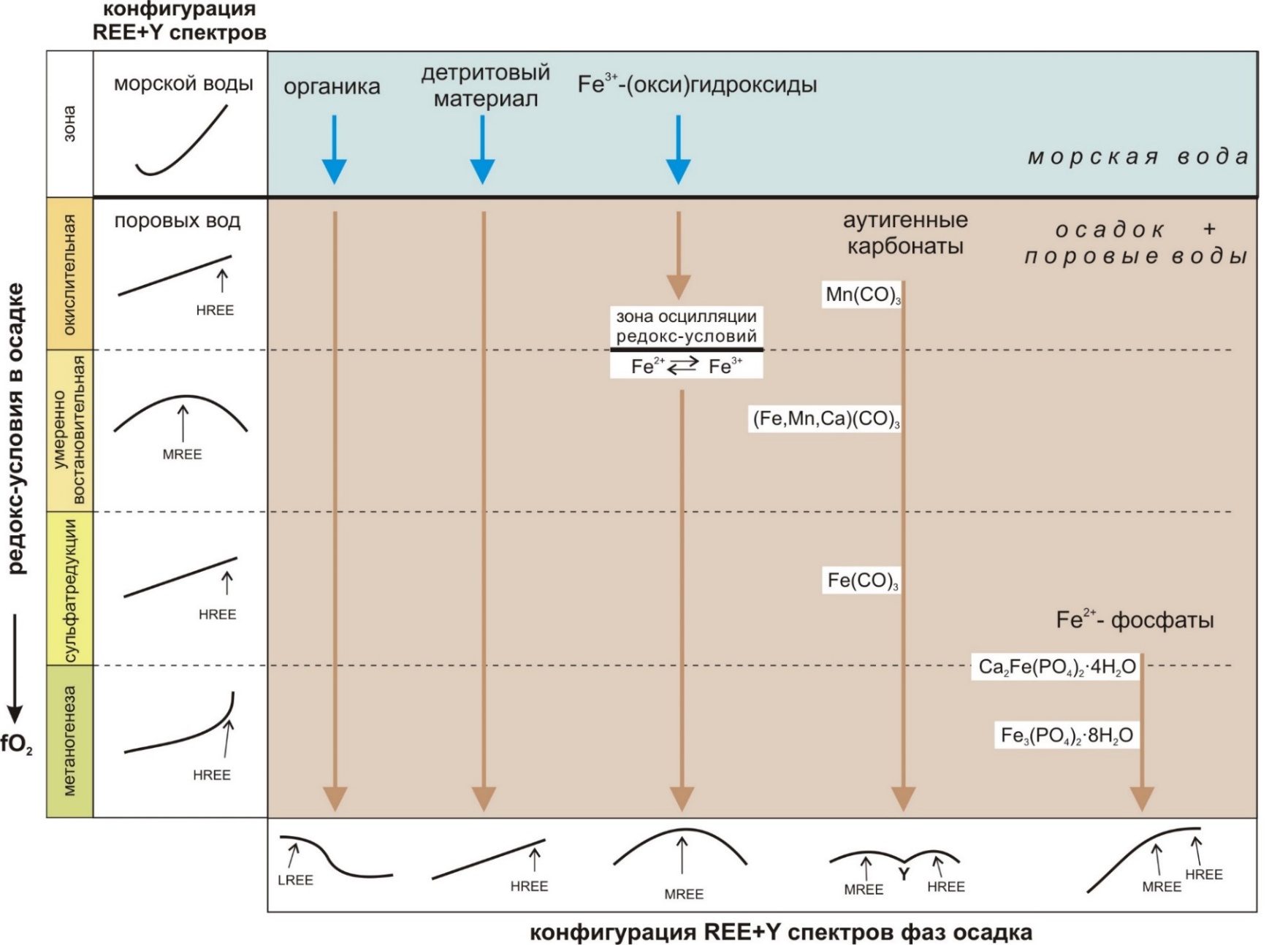 Индикаторые отношения:
YbN /LaN 
соотношения HREE и LREE

GdN/LaN
соотношения MREE и LREE
[Yang et al., 2017]
*нижний индекс «N» обозначает нормализованные величины